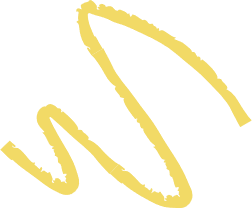 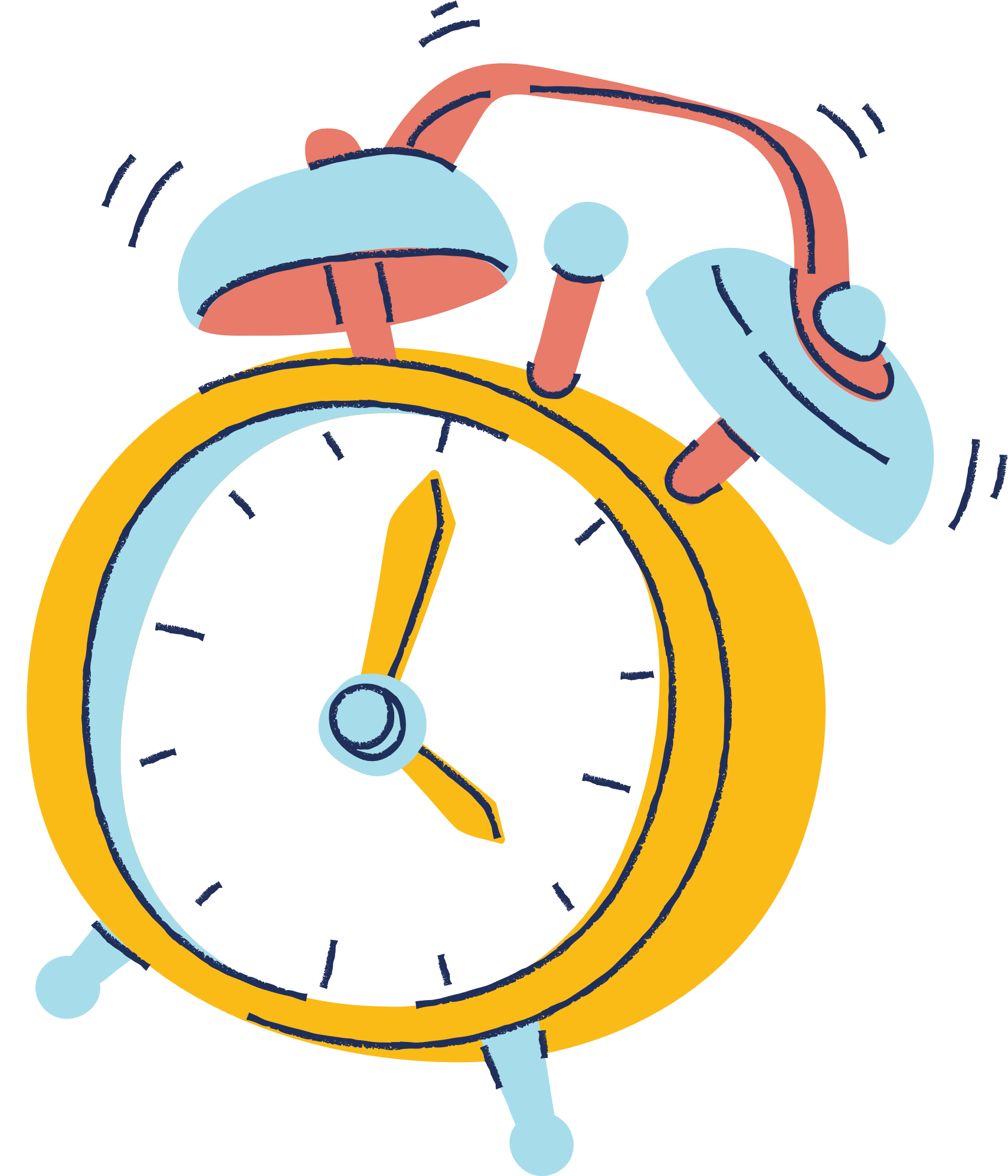 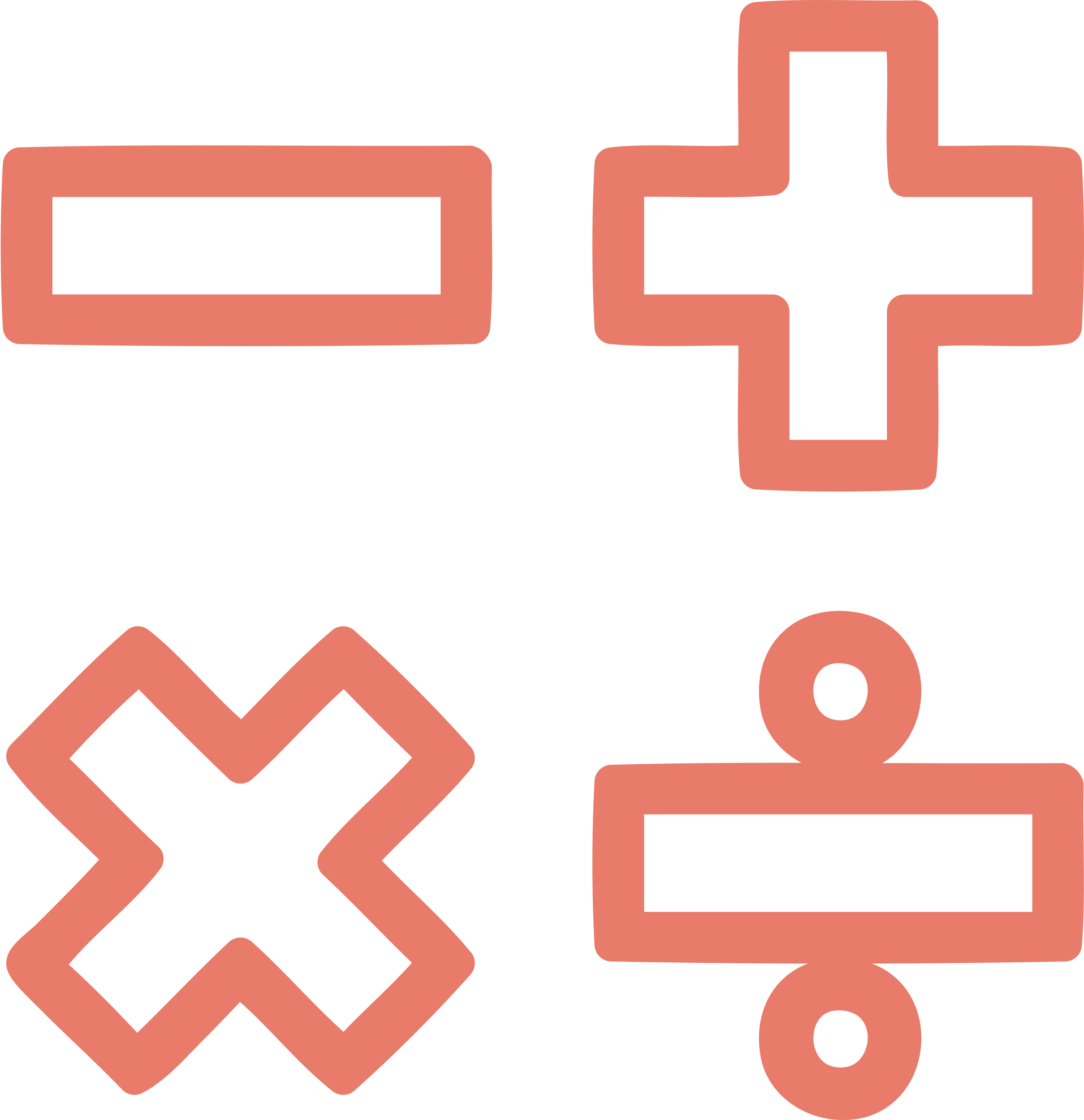 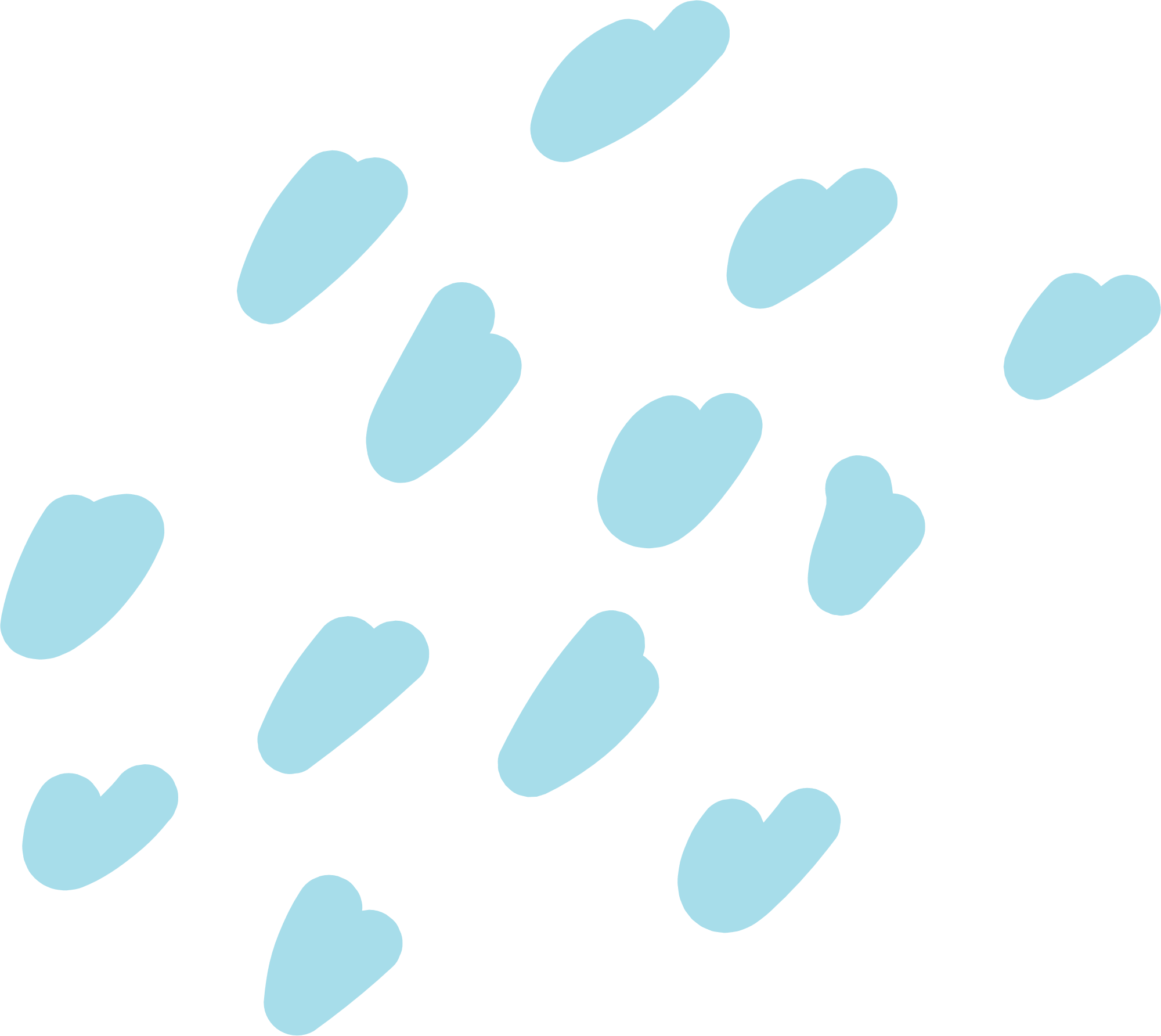 CHÀO MỪNG CÁC EM ĐẾN VỚI BÀI HỌC HÔM NAY!
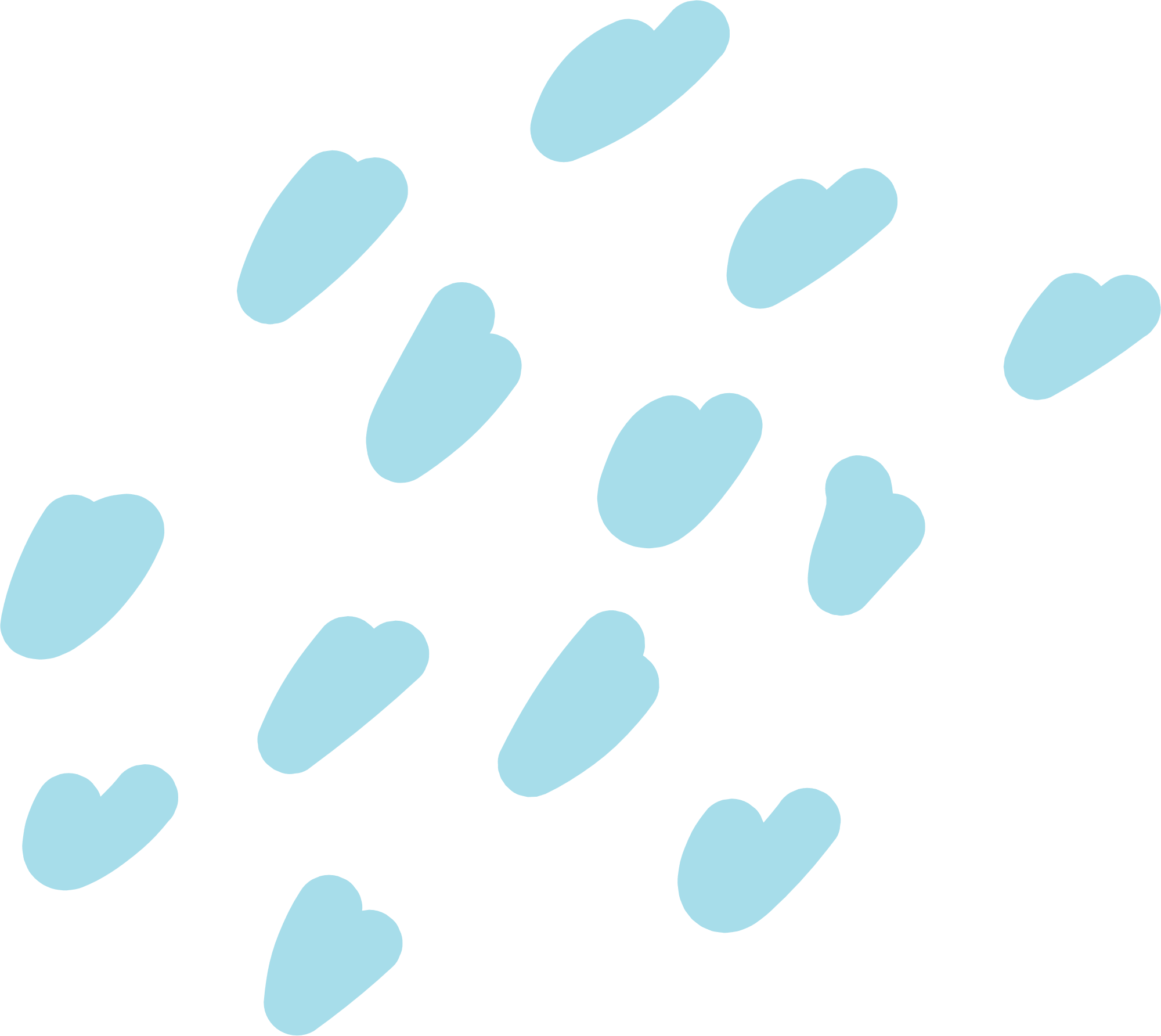 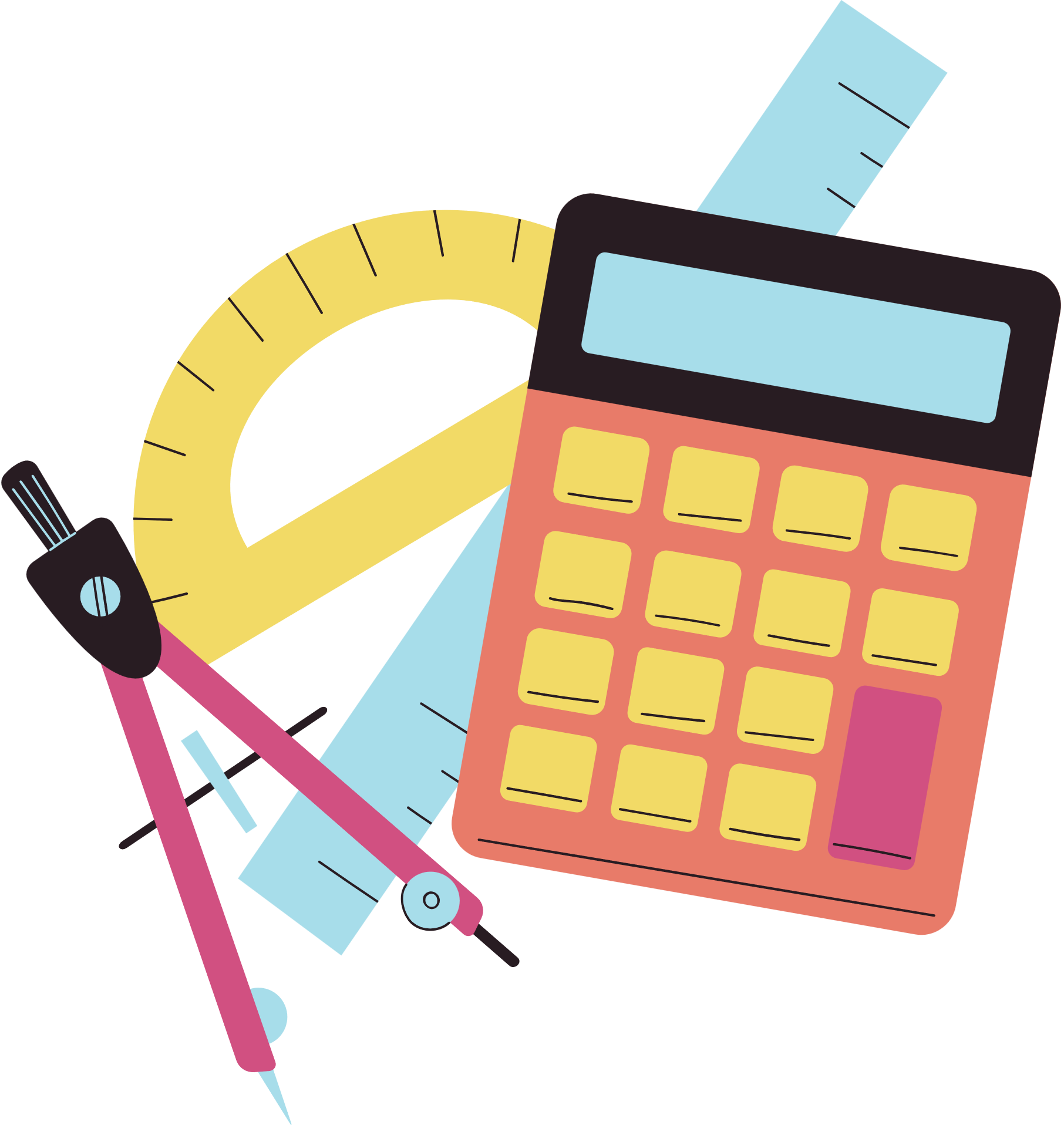 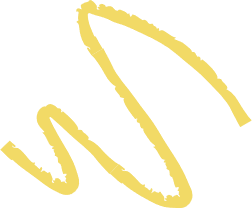 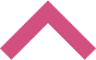 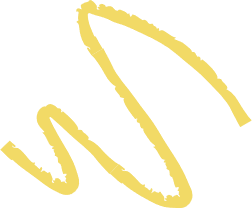 KHỞI ĐỘNG
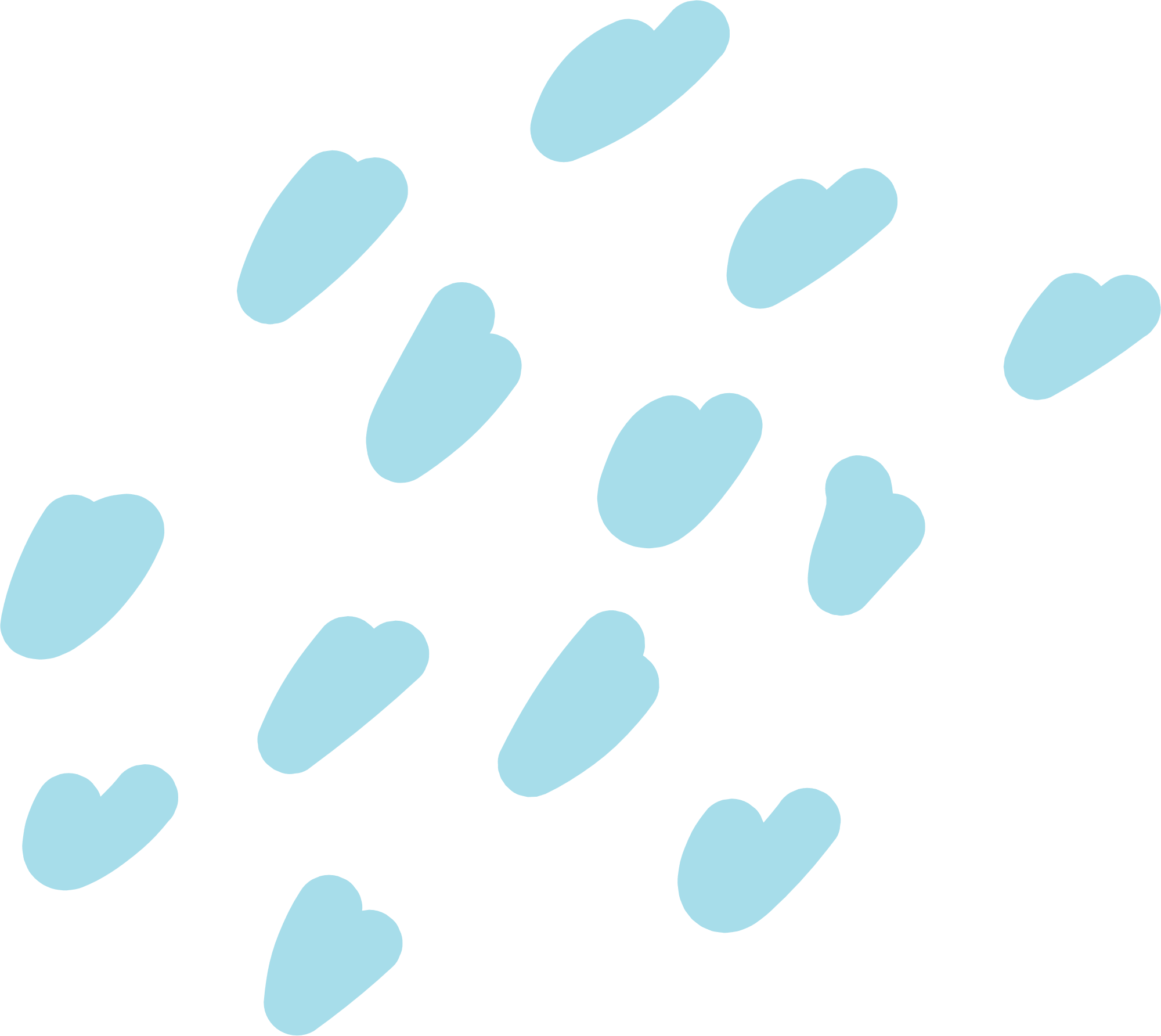 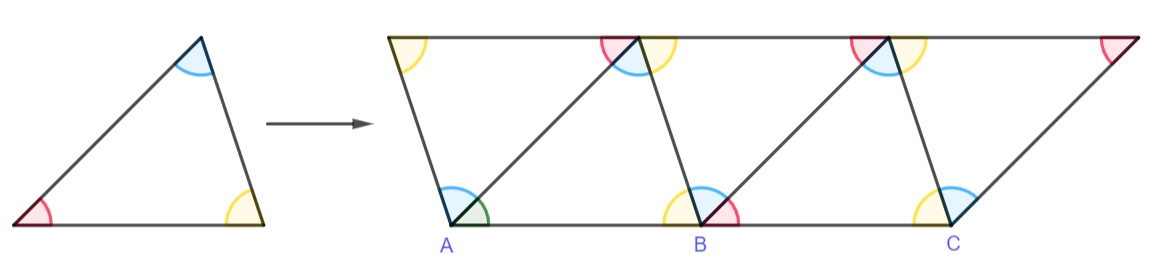 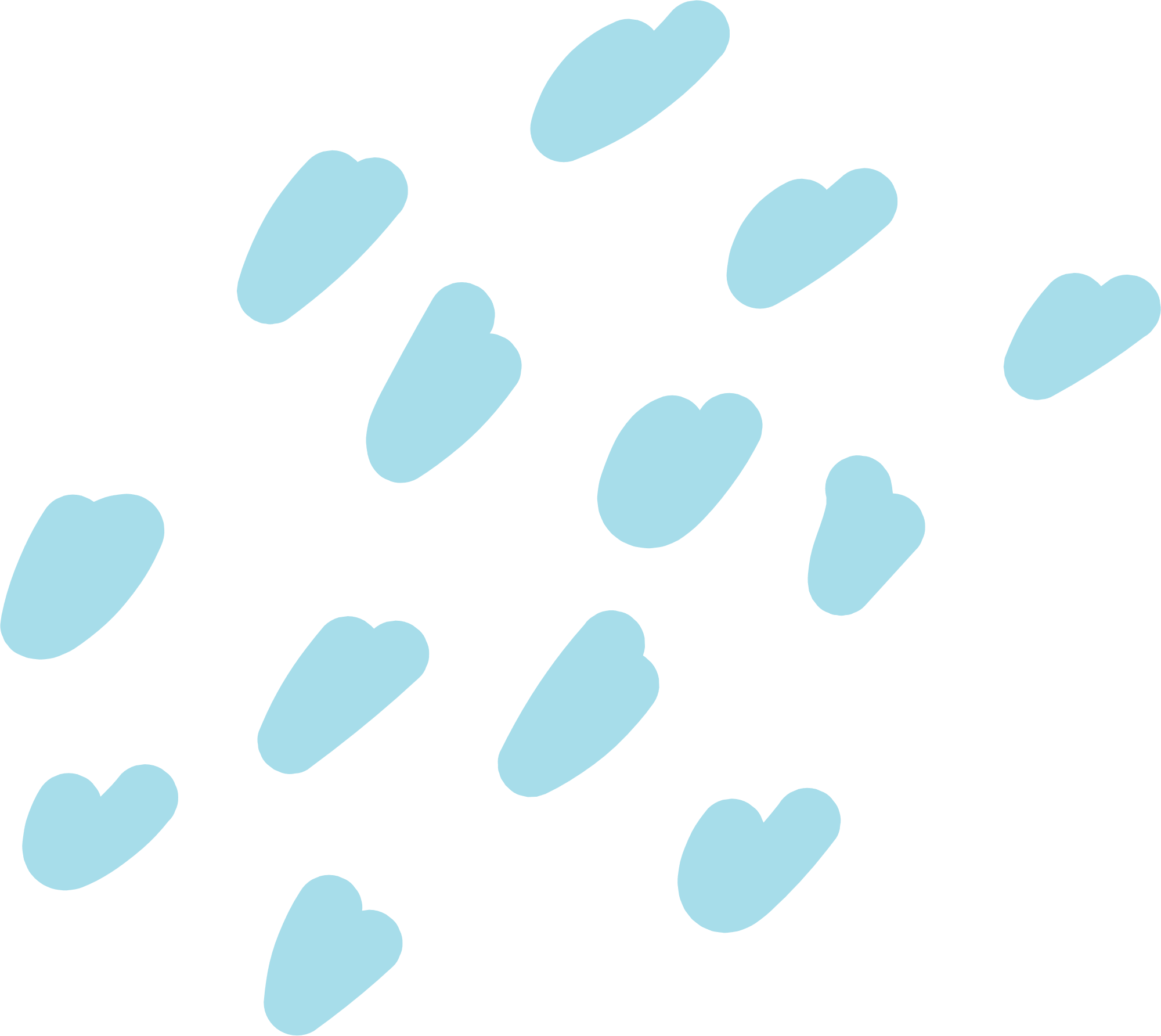 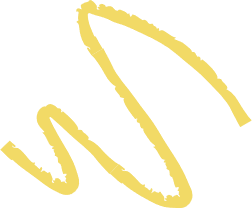 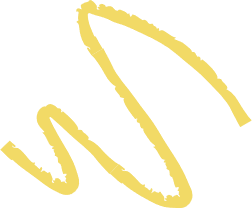 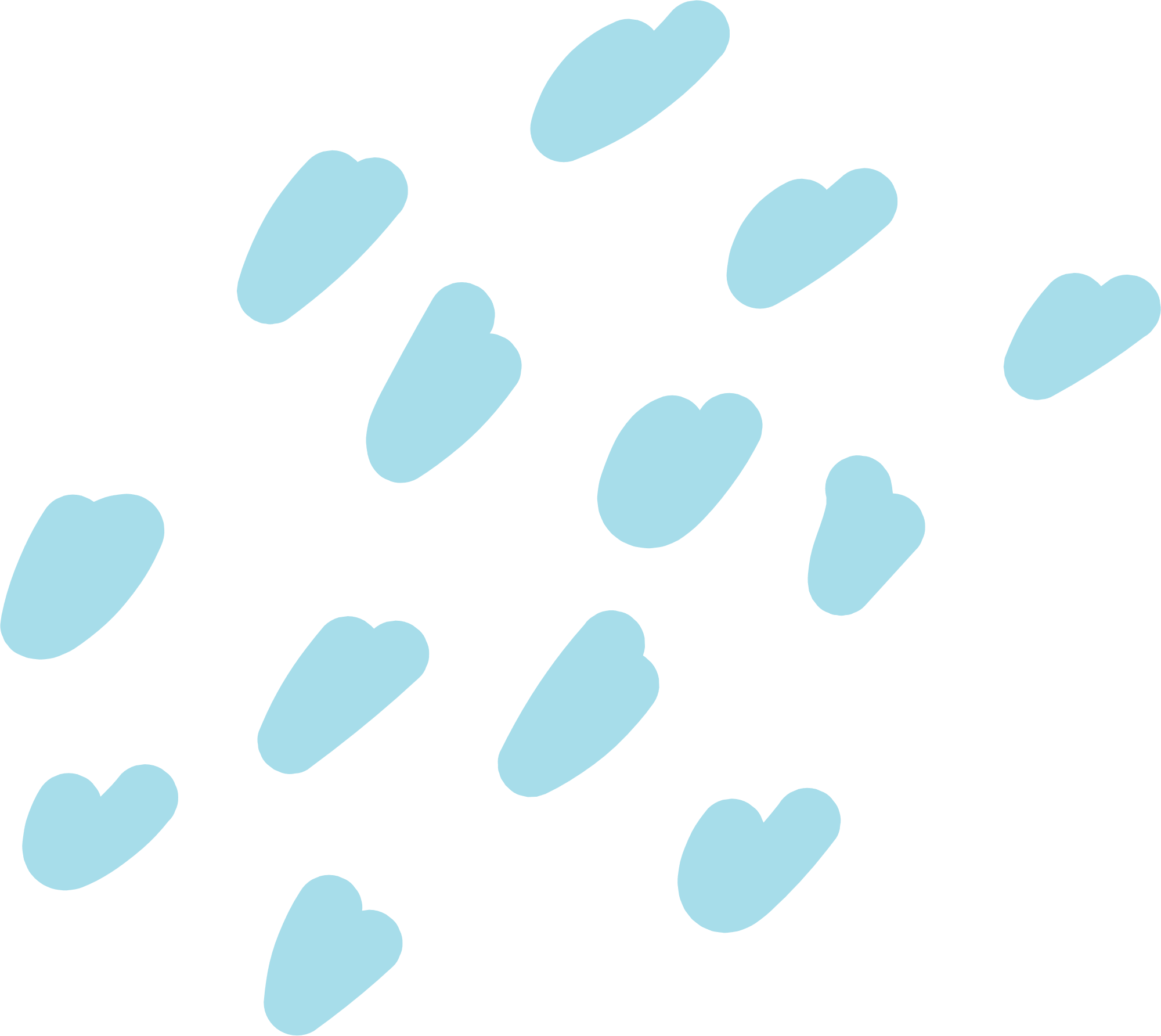 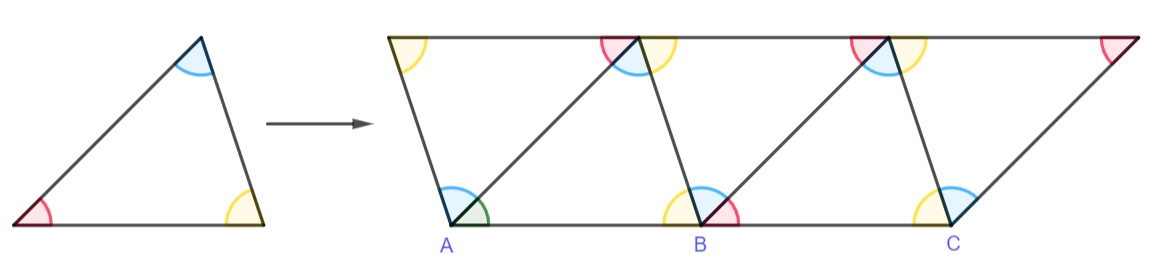 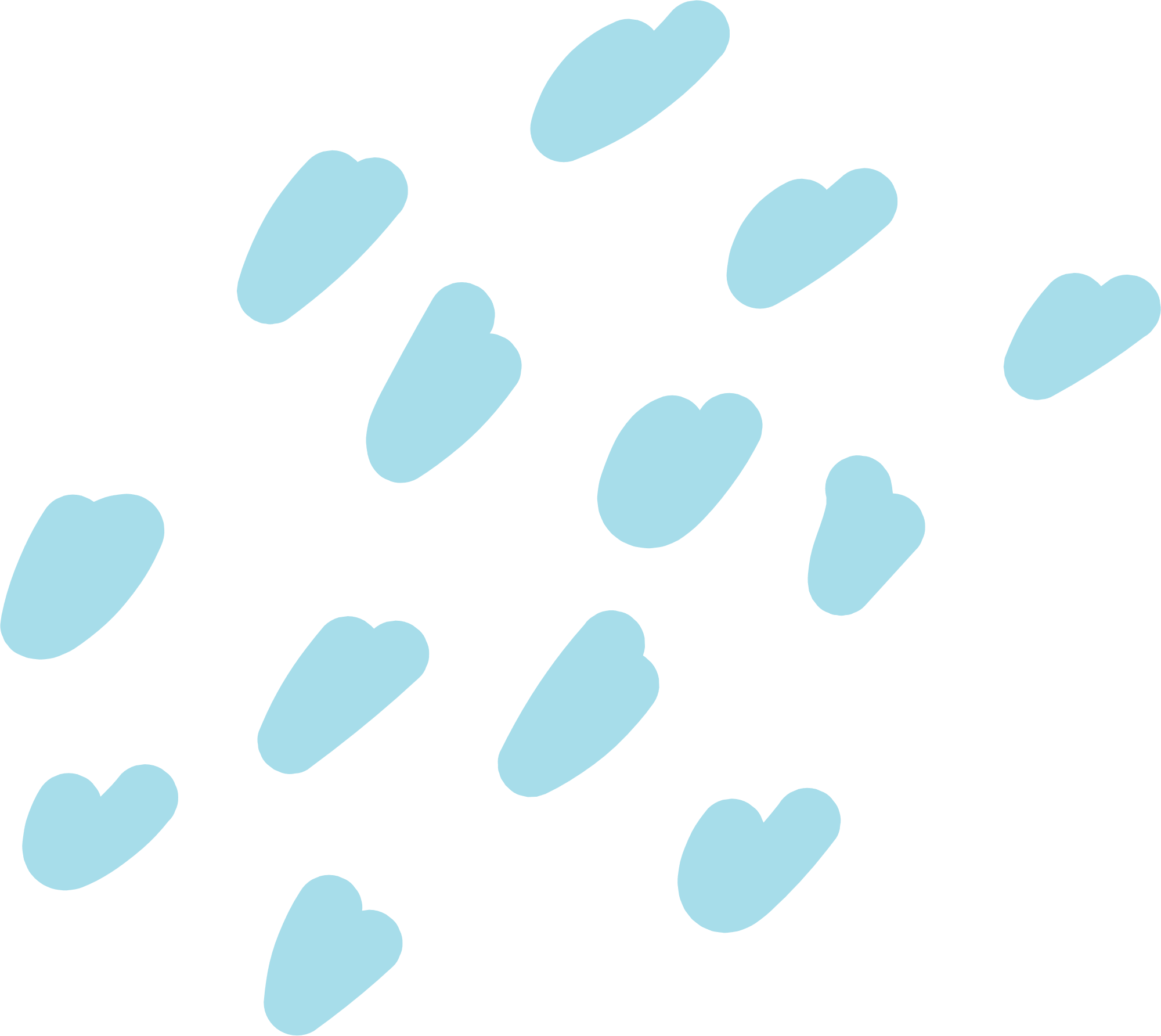 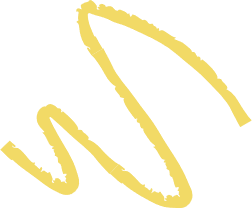 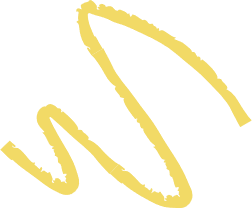 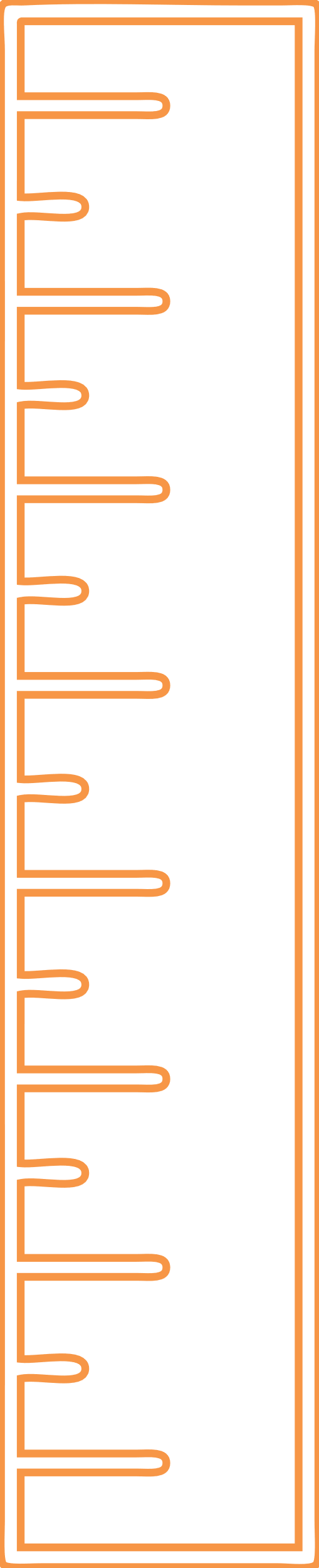 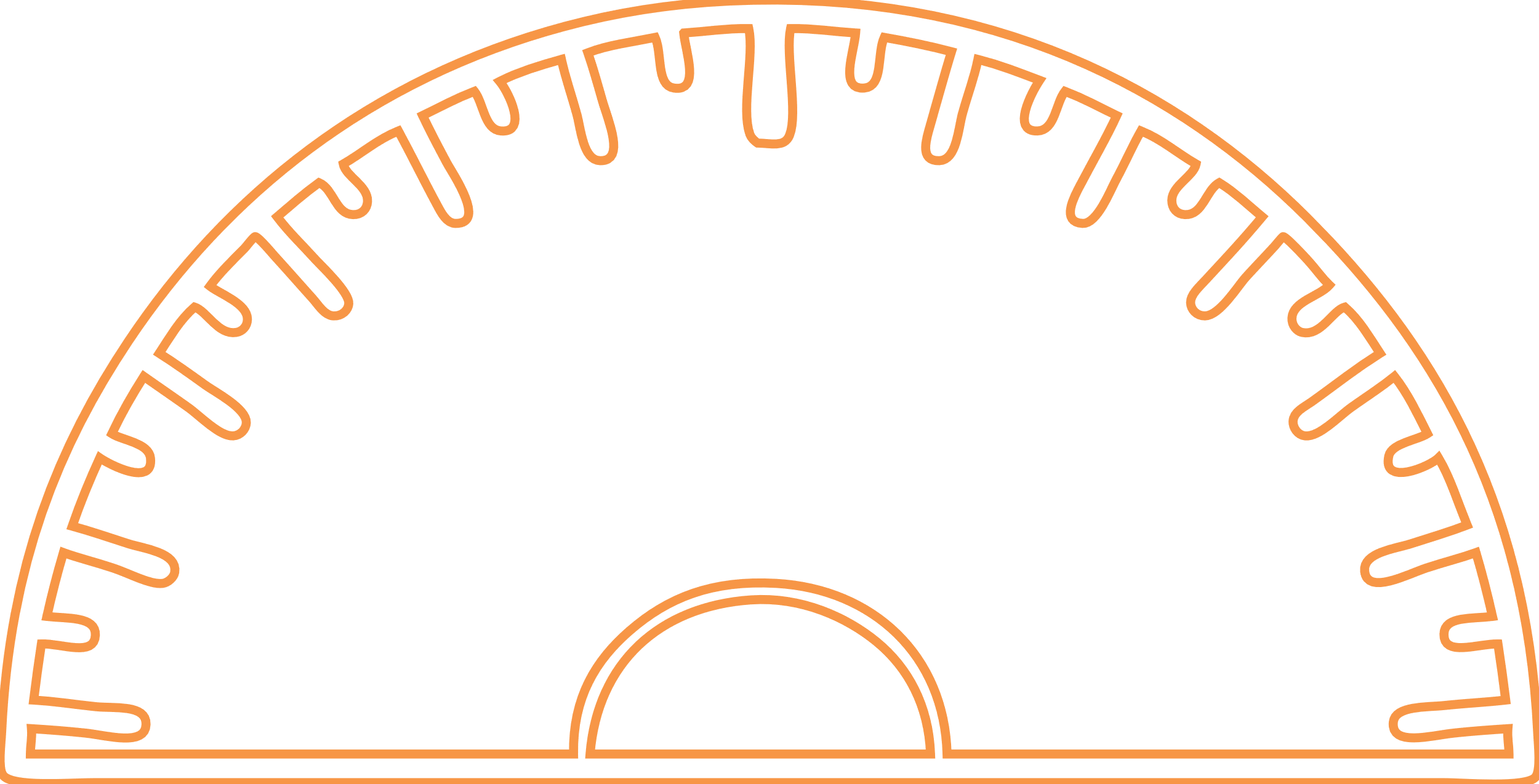 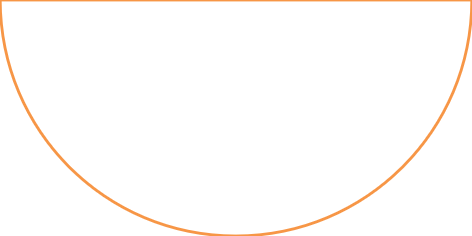 CHƯƠNG IV. TAM GIÁC BẰNG NHAU
BÀI 12: TỔNG CÁC GÓC TRONG MỘT TAM GIÁC
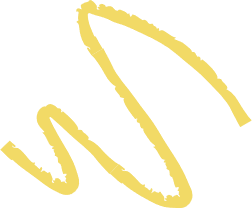 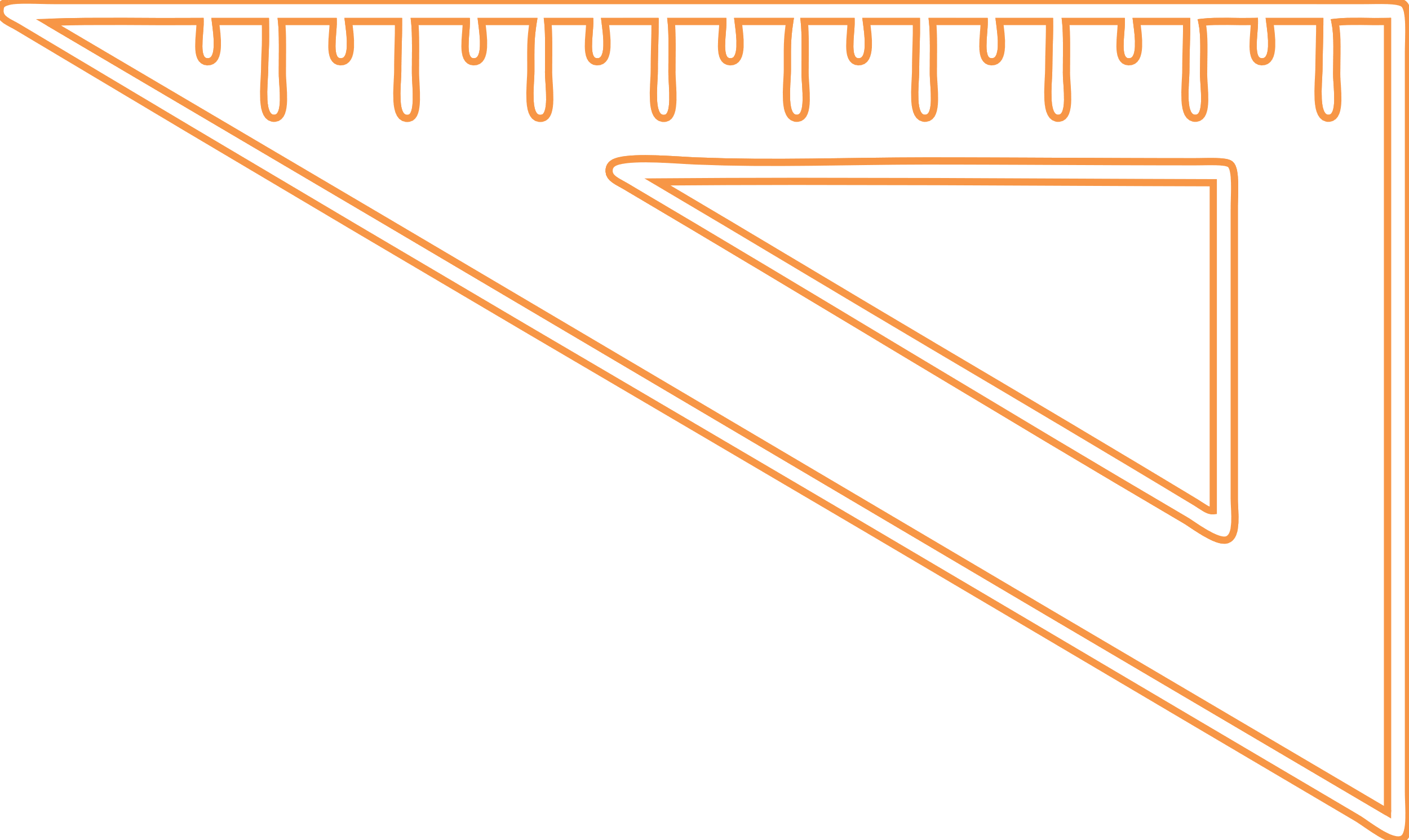 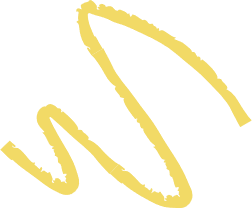 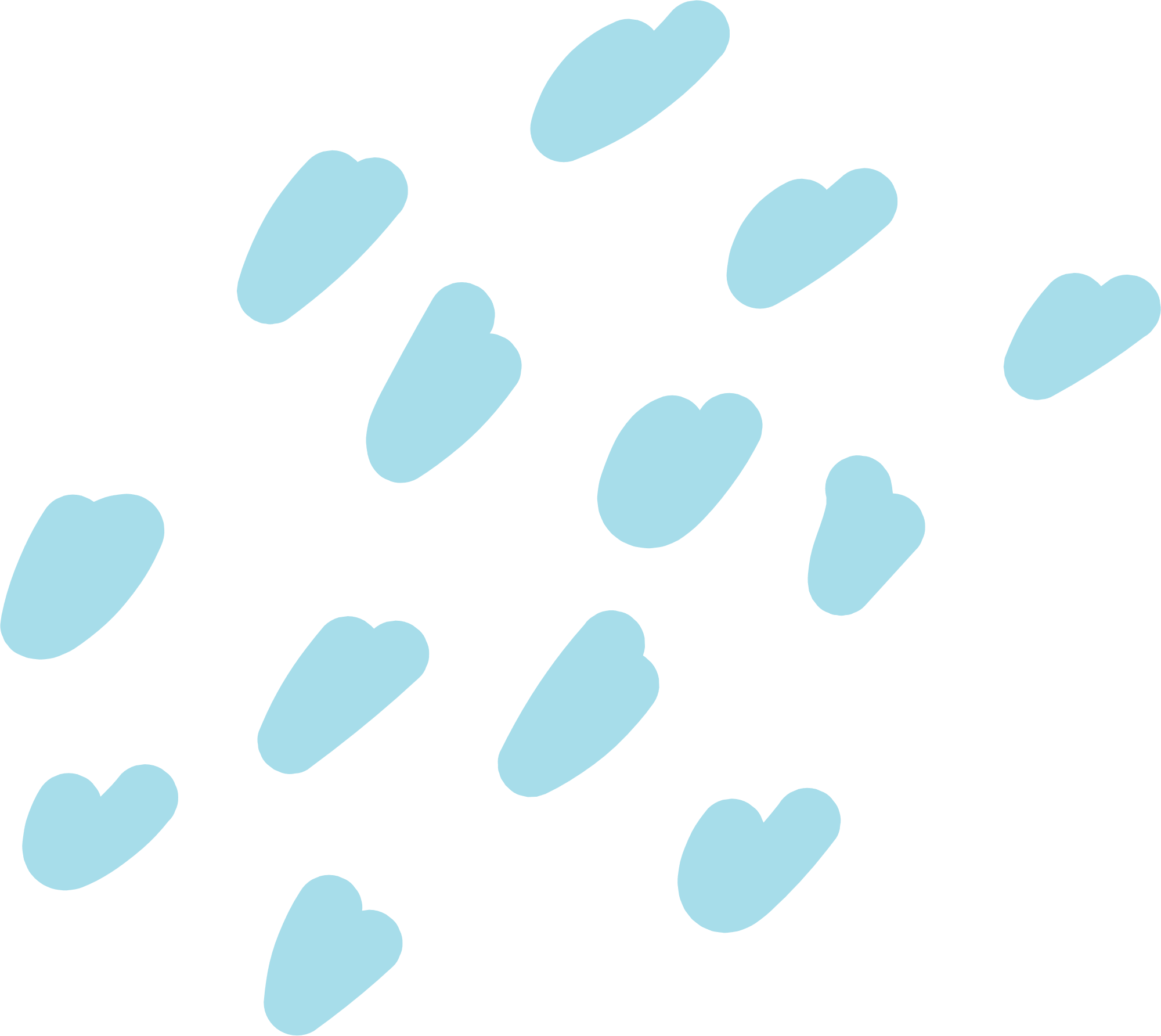 NỘI DUNG BÀI HỌC
Tổng các góc trong một tam giác.
01
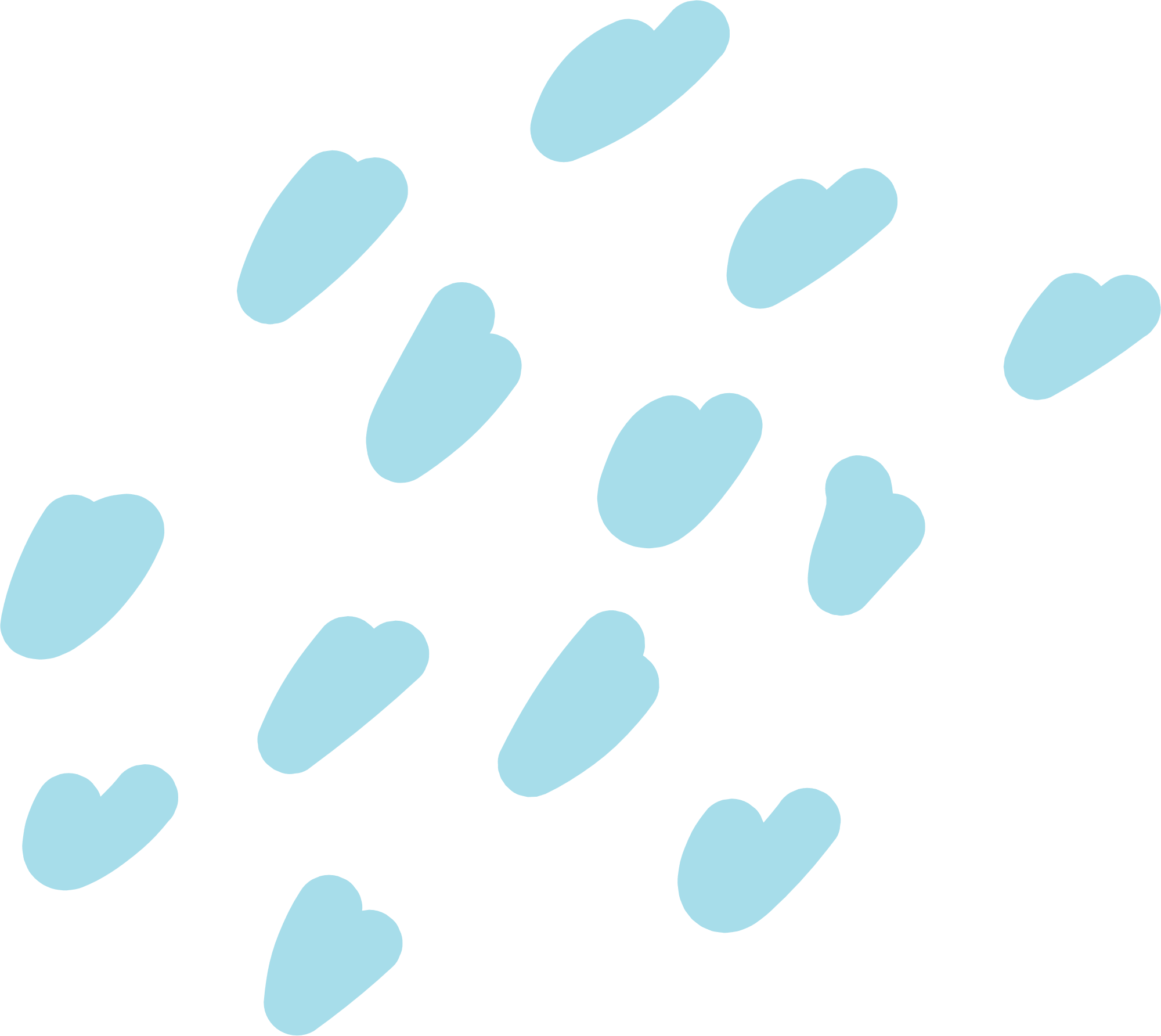 02
Góc ngoài của tam giác.
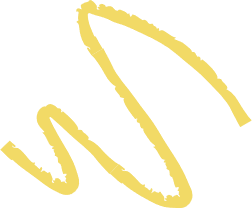 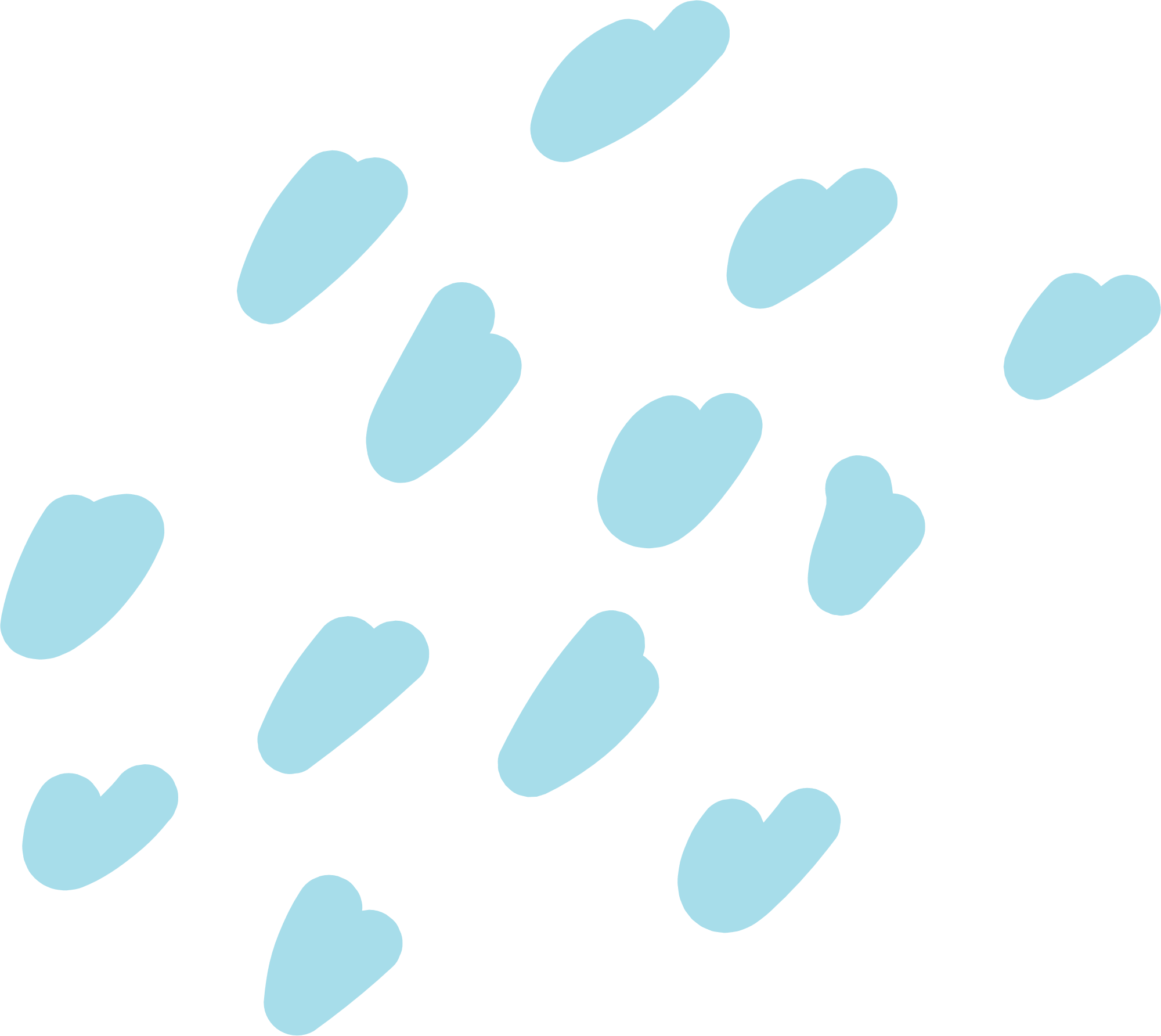 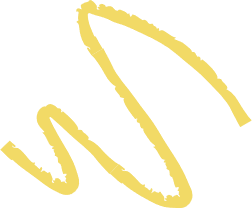 1. Tổng các góc trong một tam giác
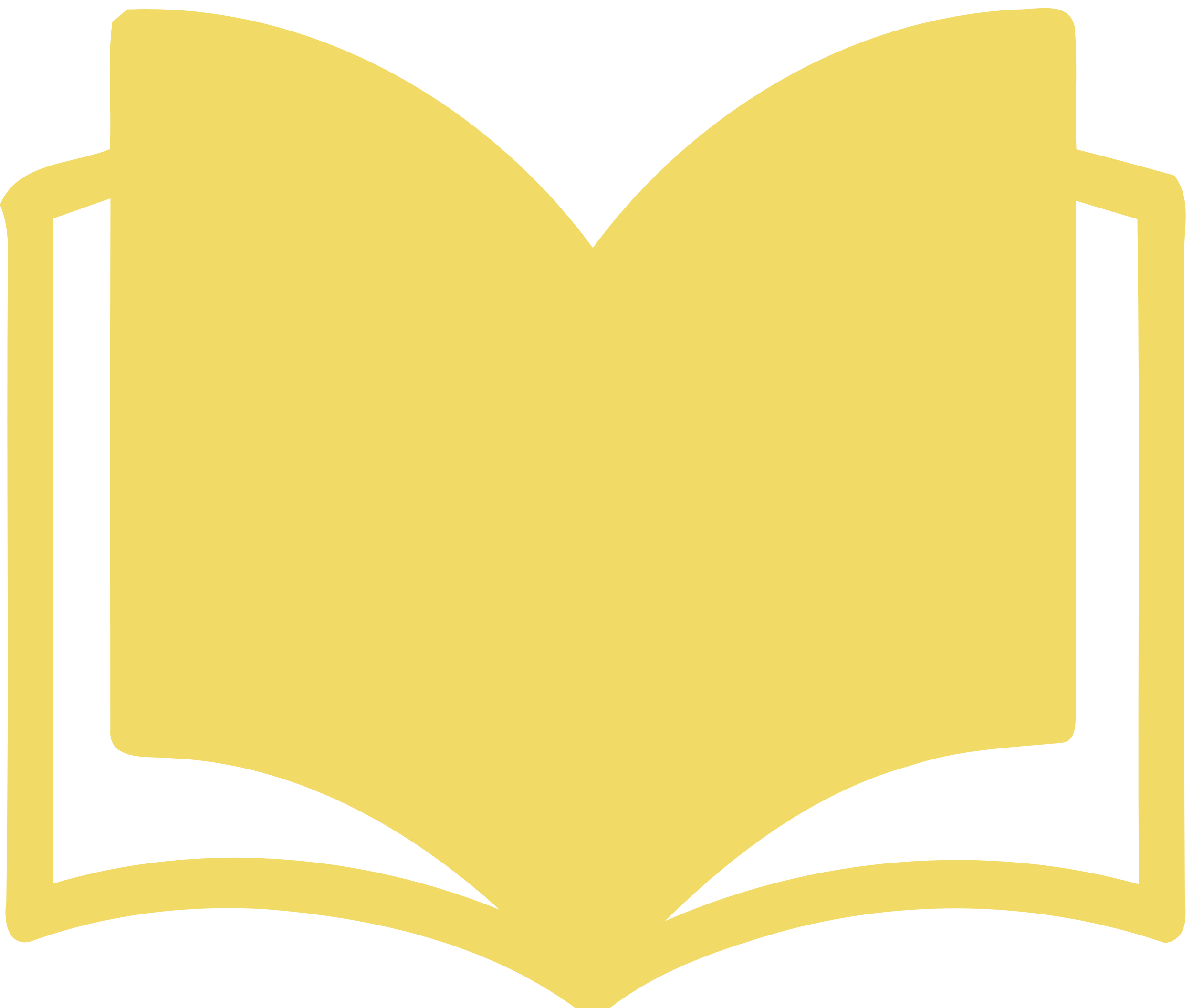 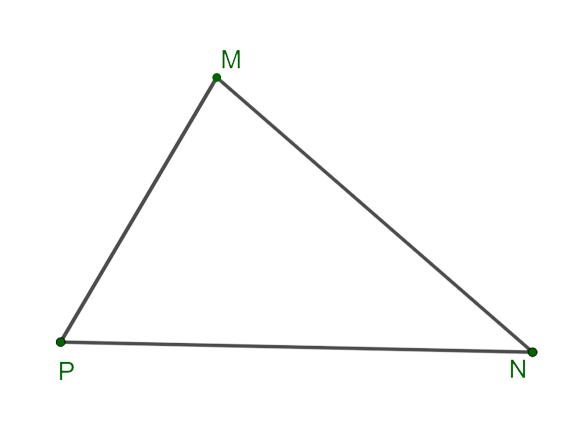 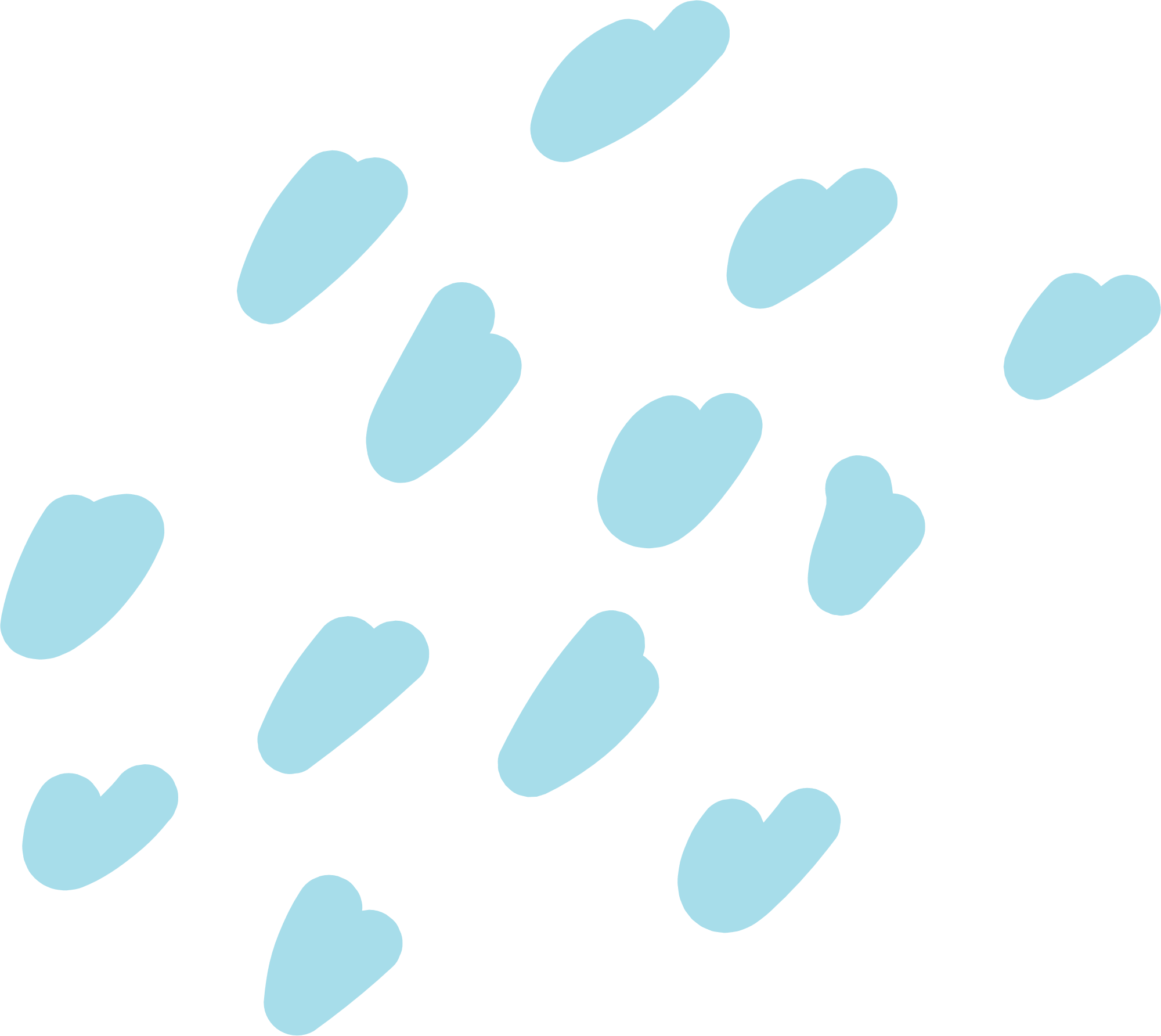 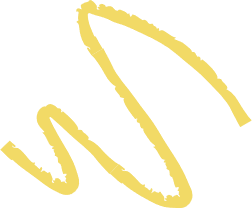 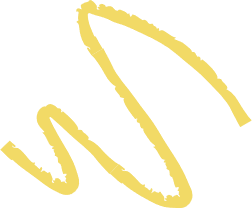 HĐ2.
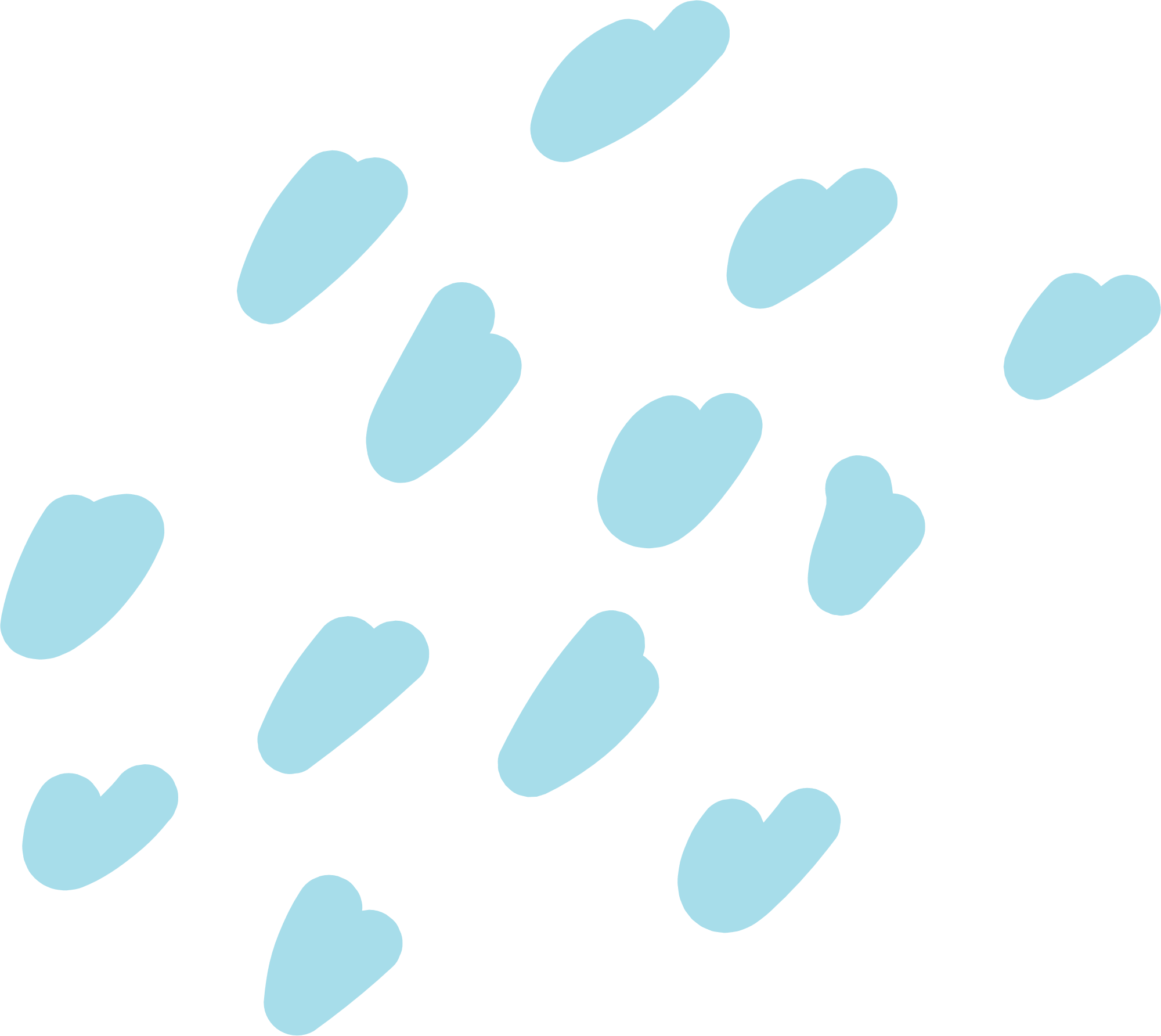 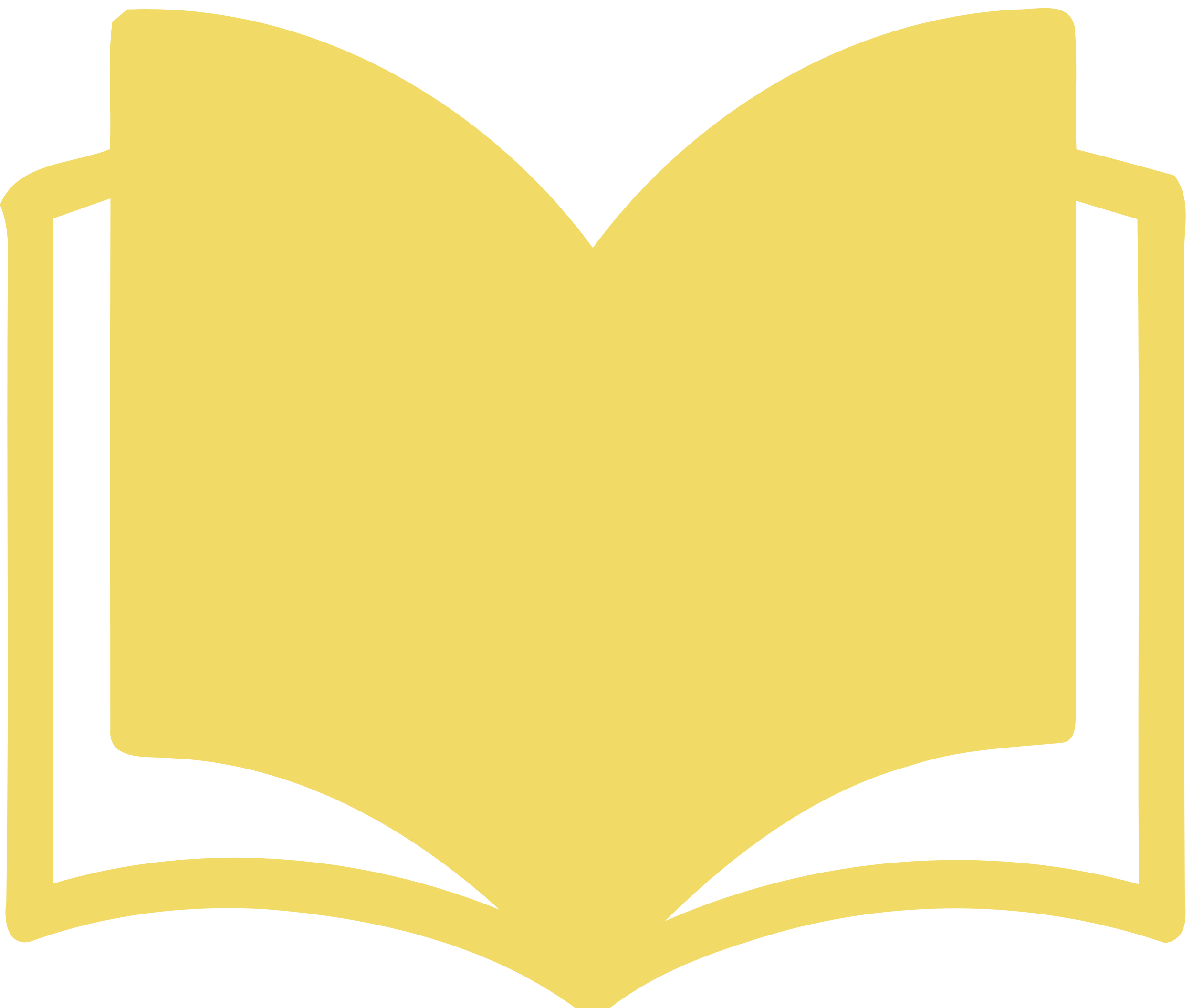 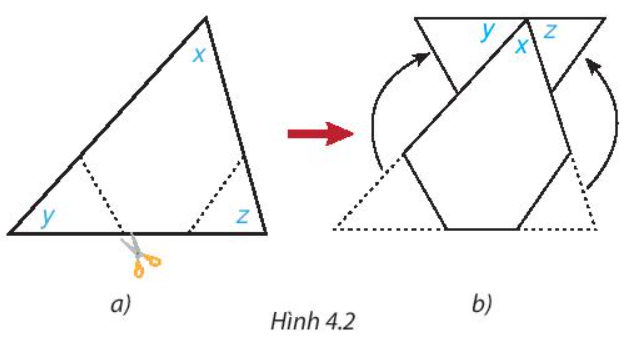 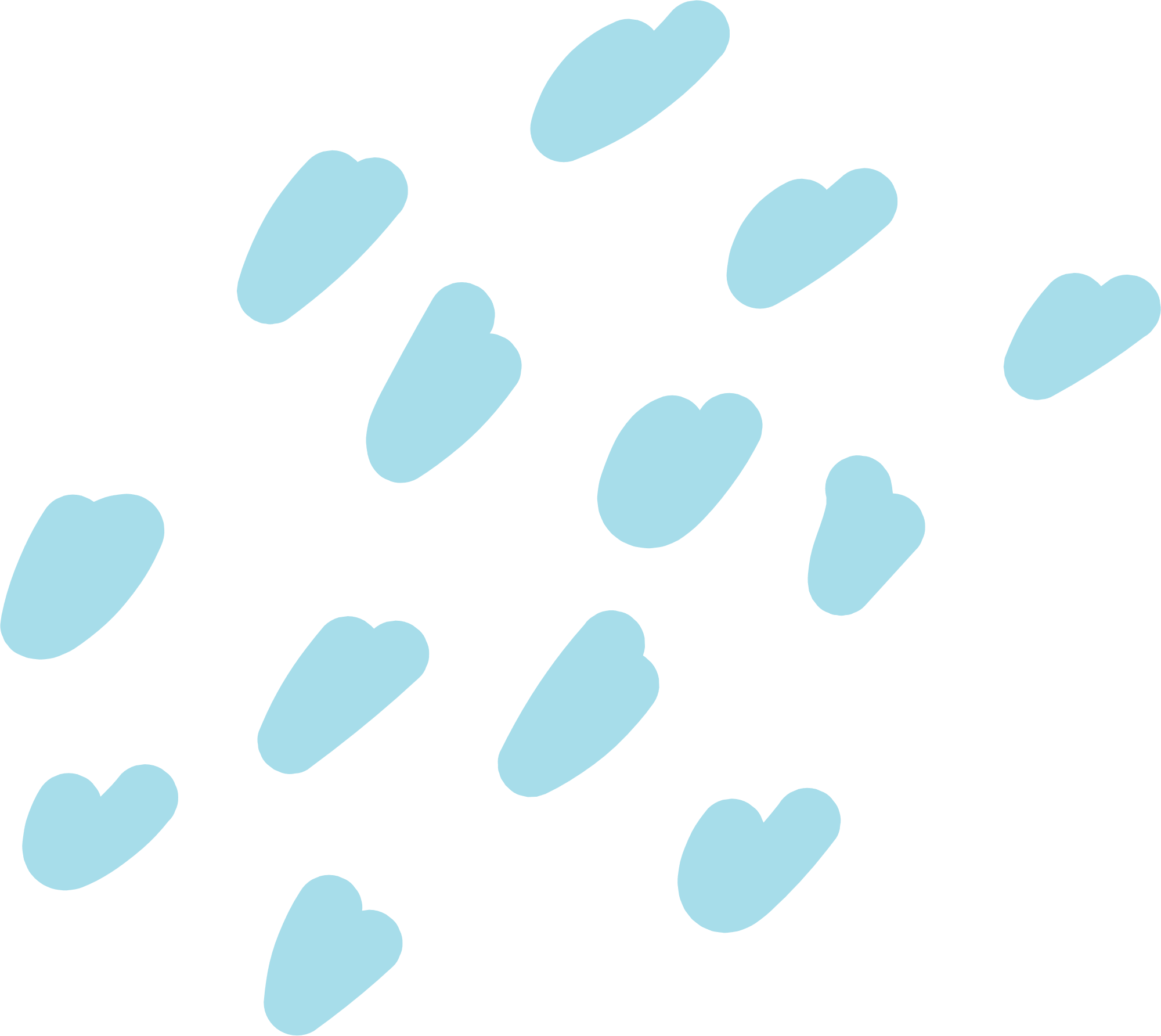 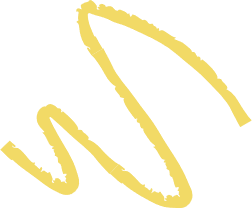 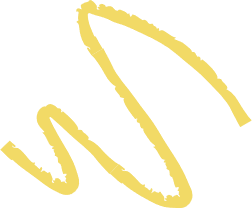 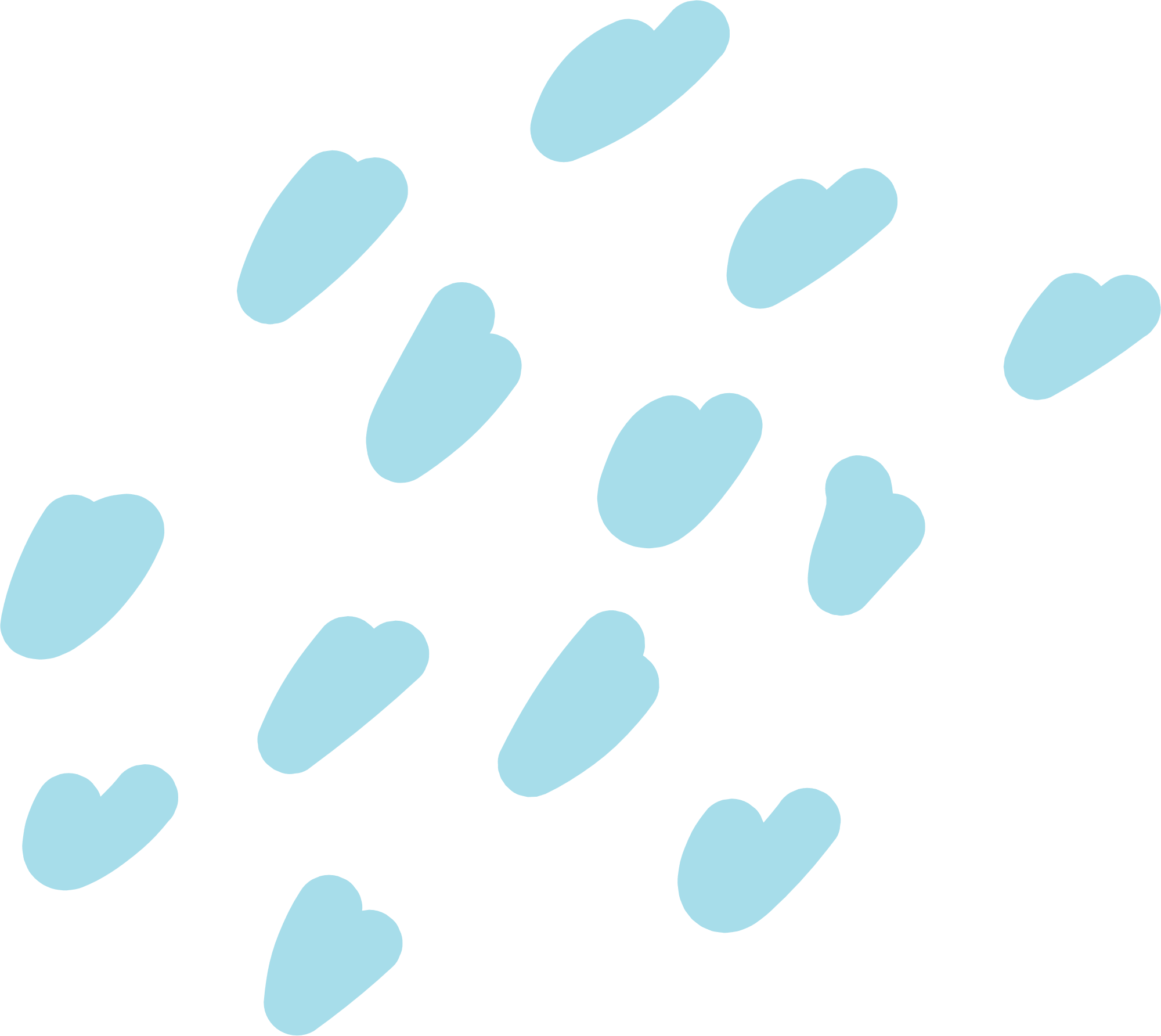 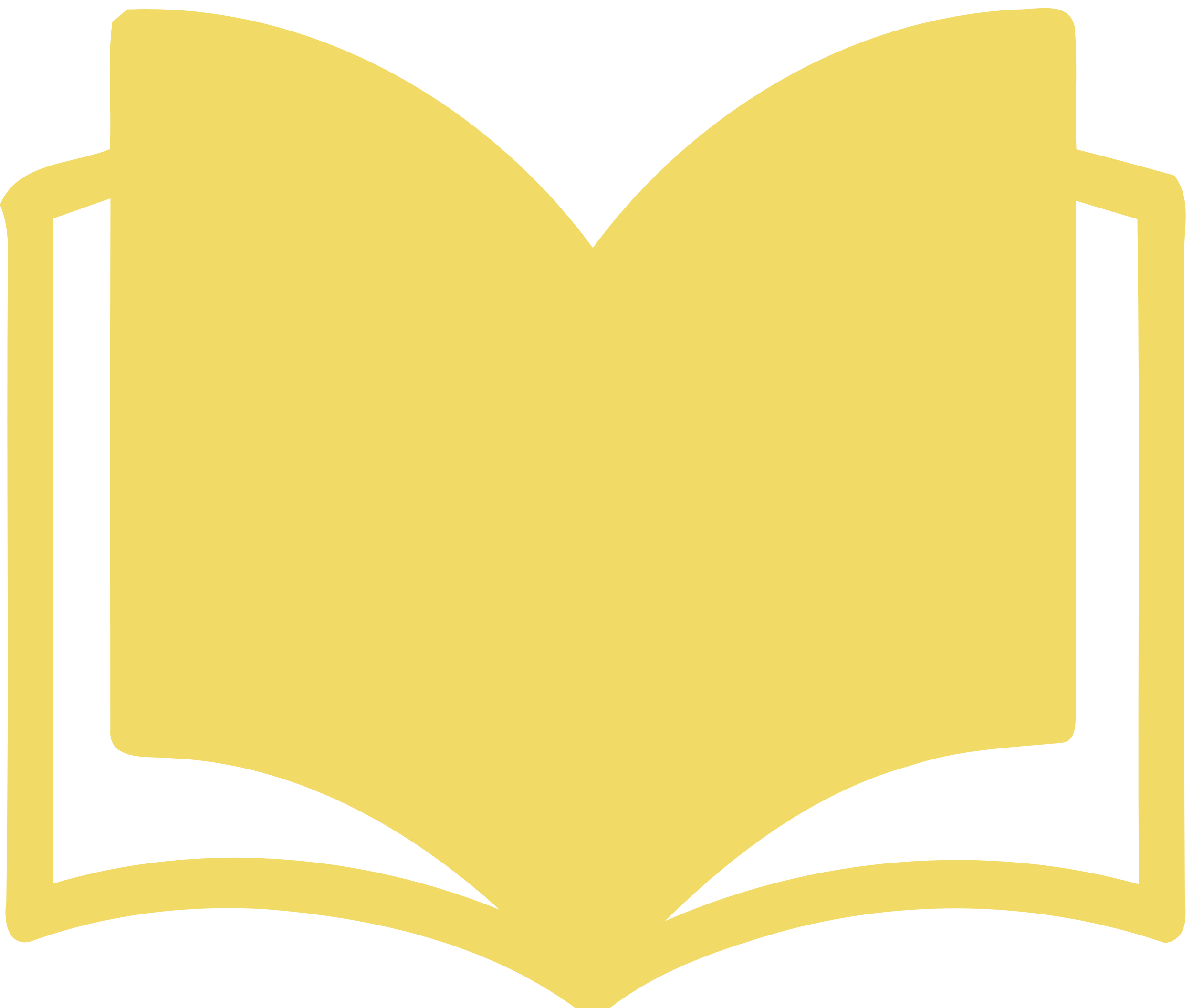 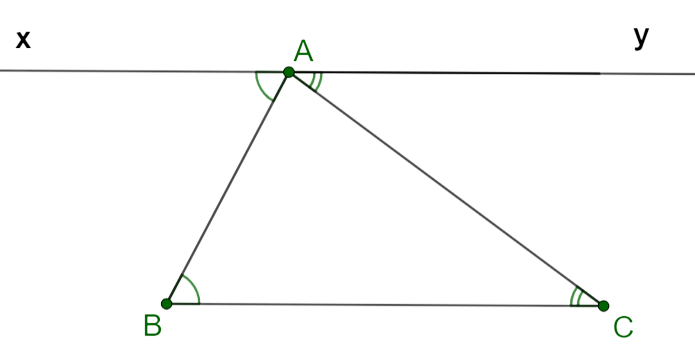 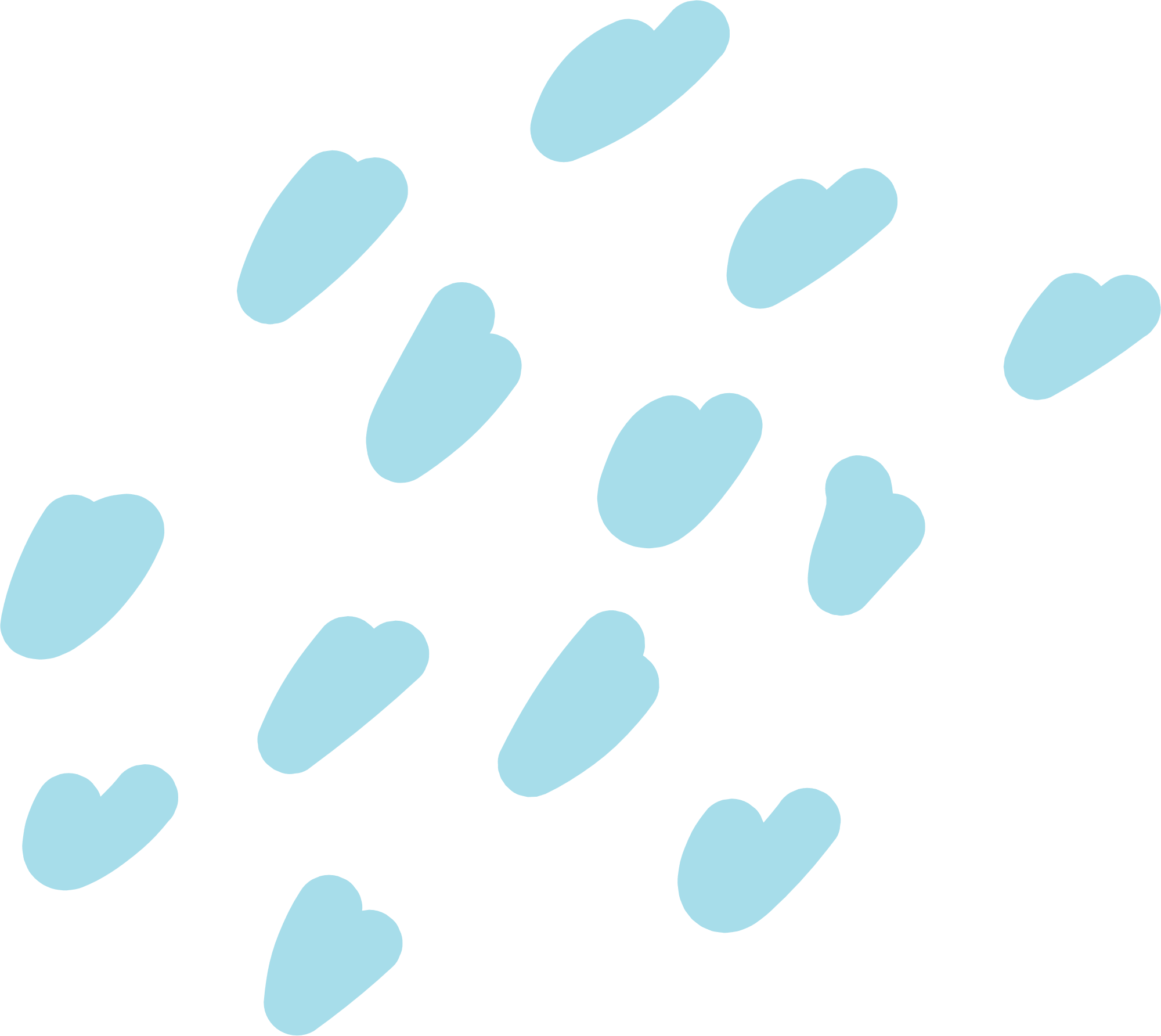 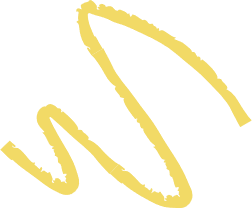 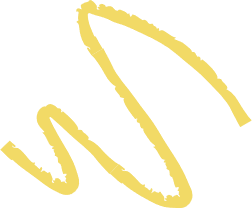 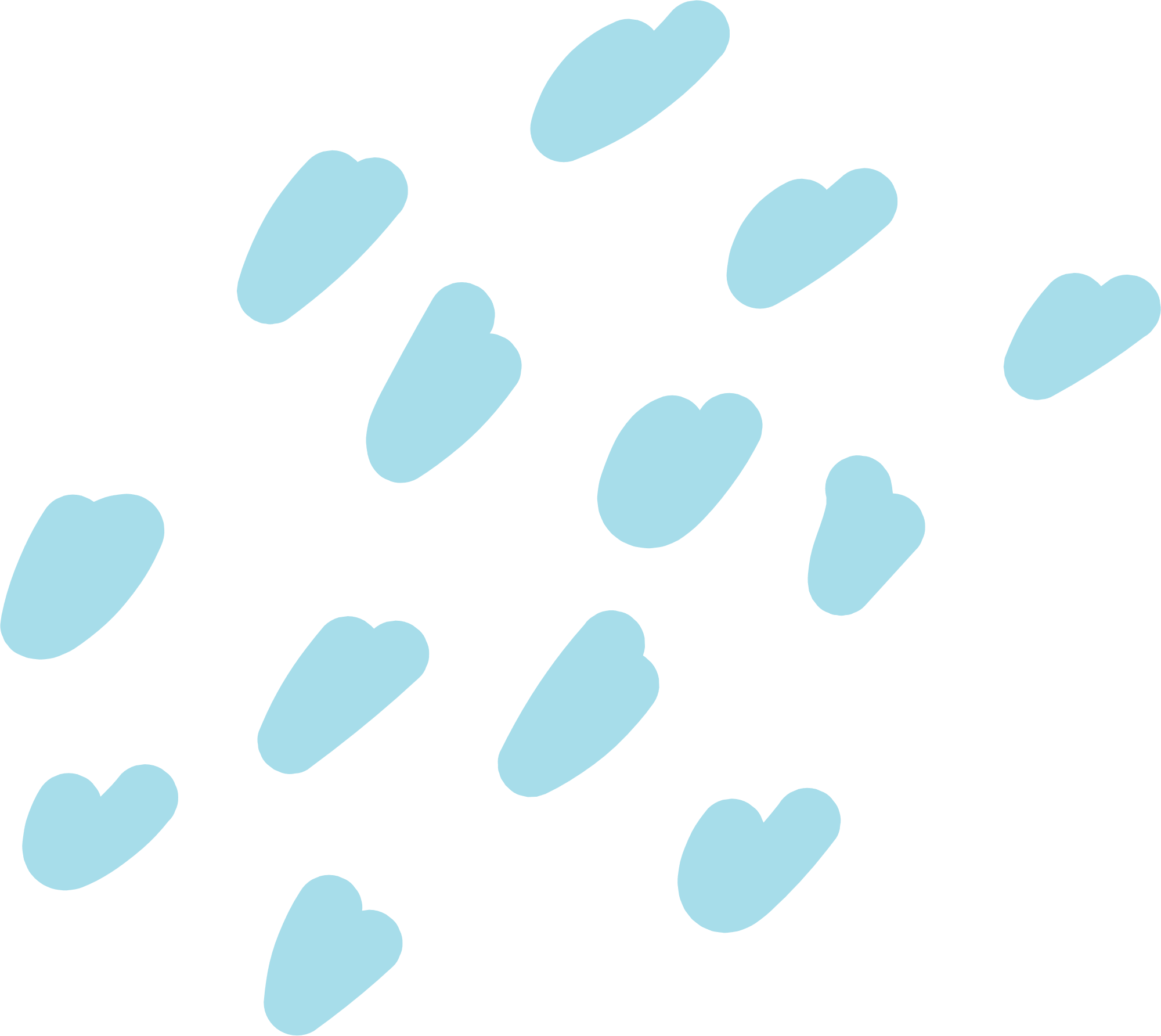 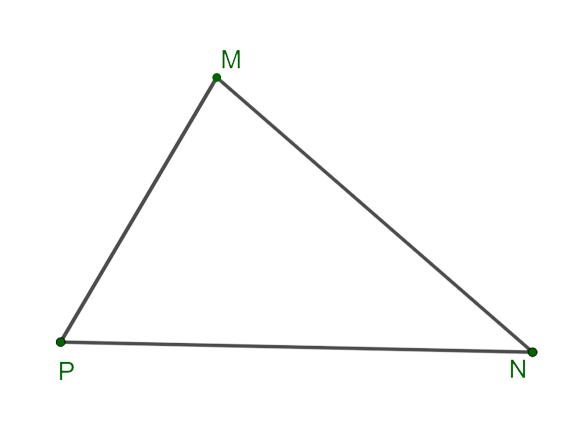 Tổng 3 góc trong một tam giác là tổng số đo 3 góc trong tam giác đó.
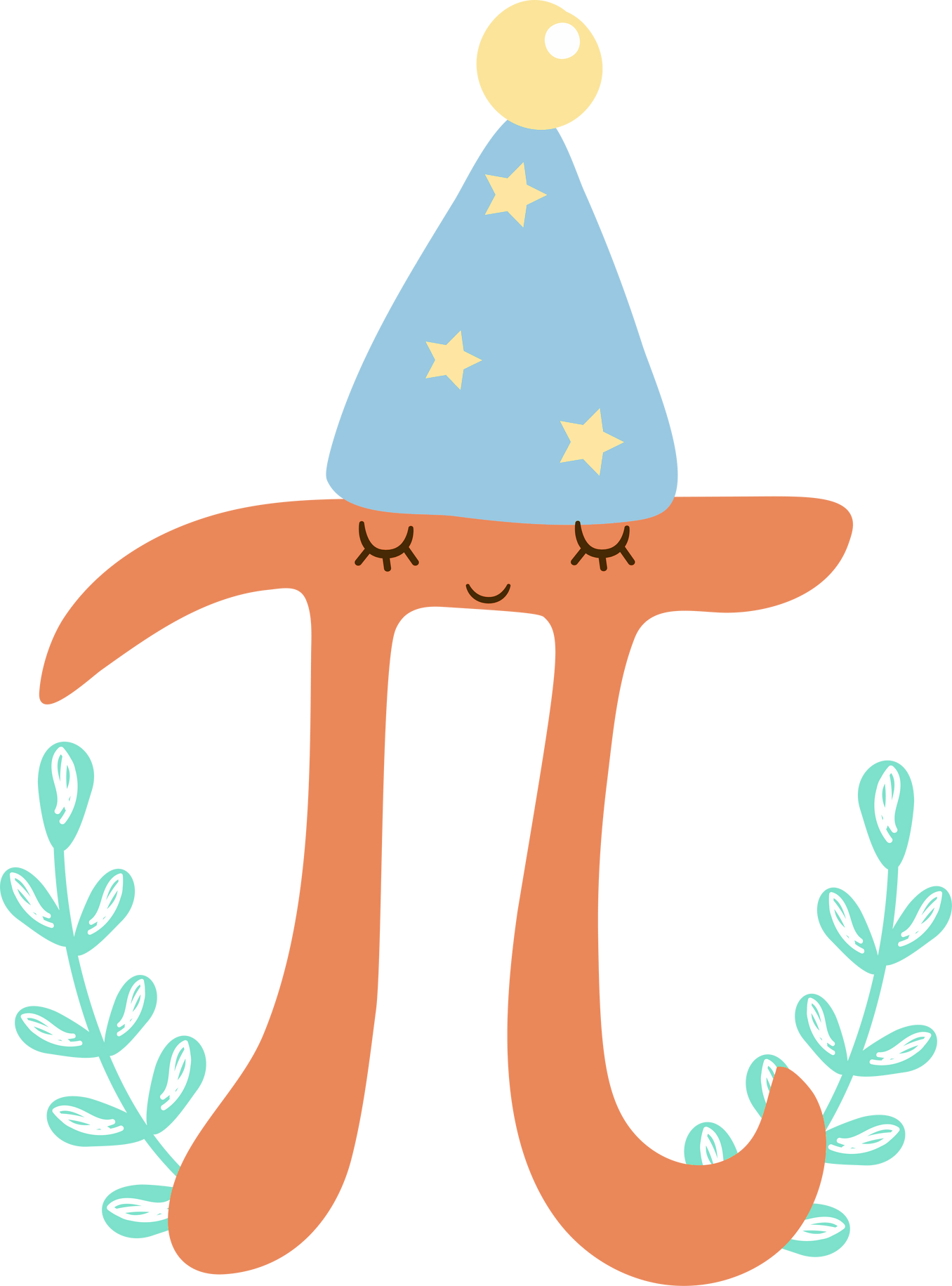 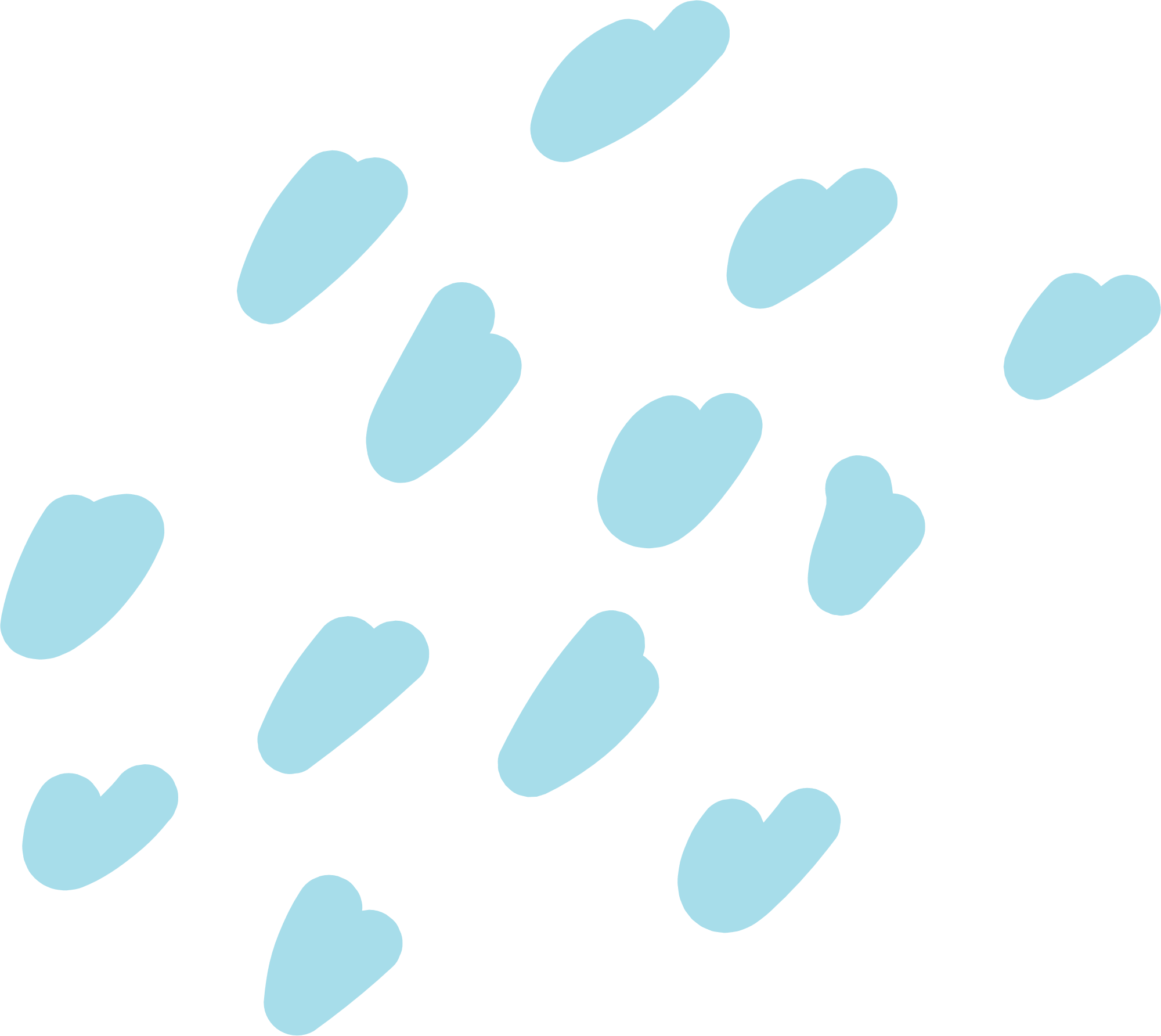 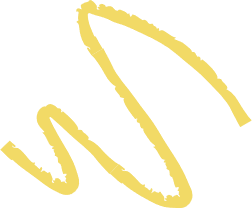 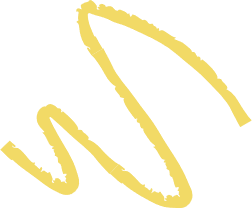 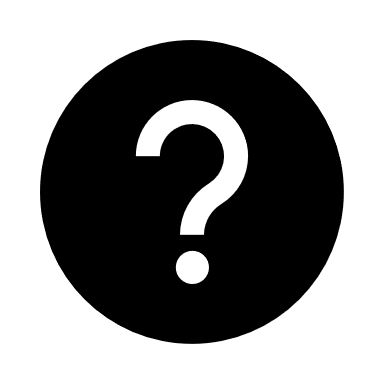 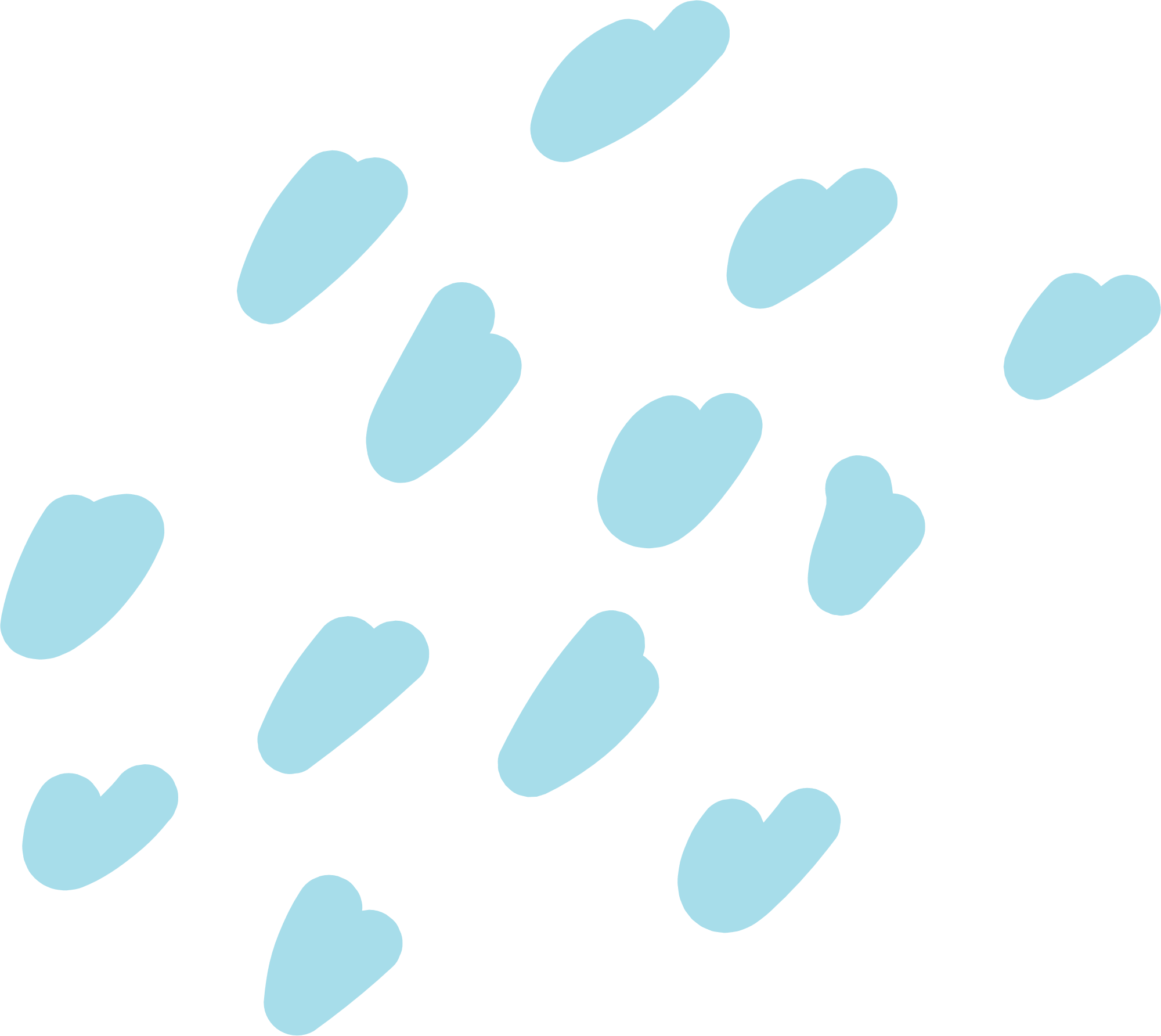 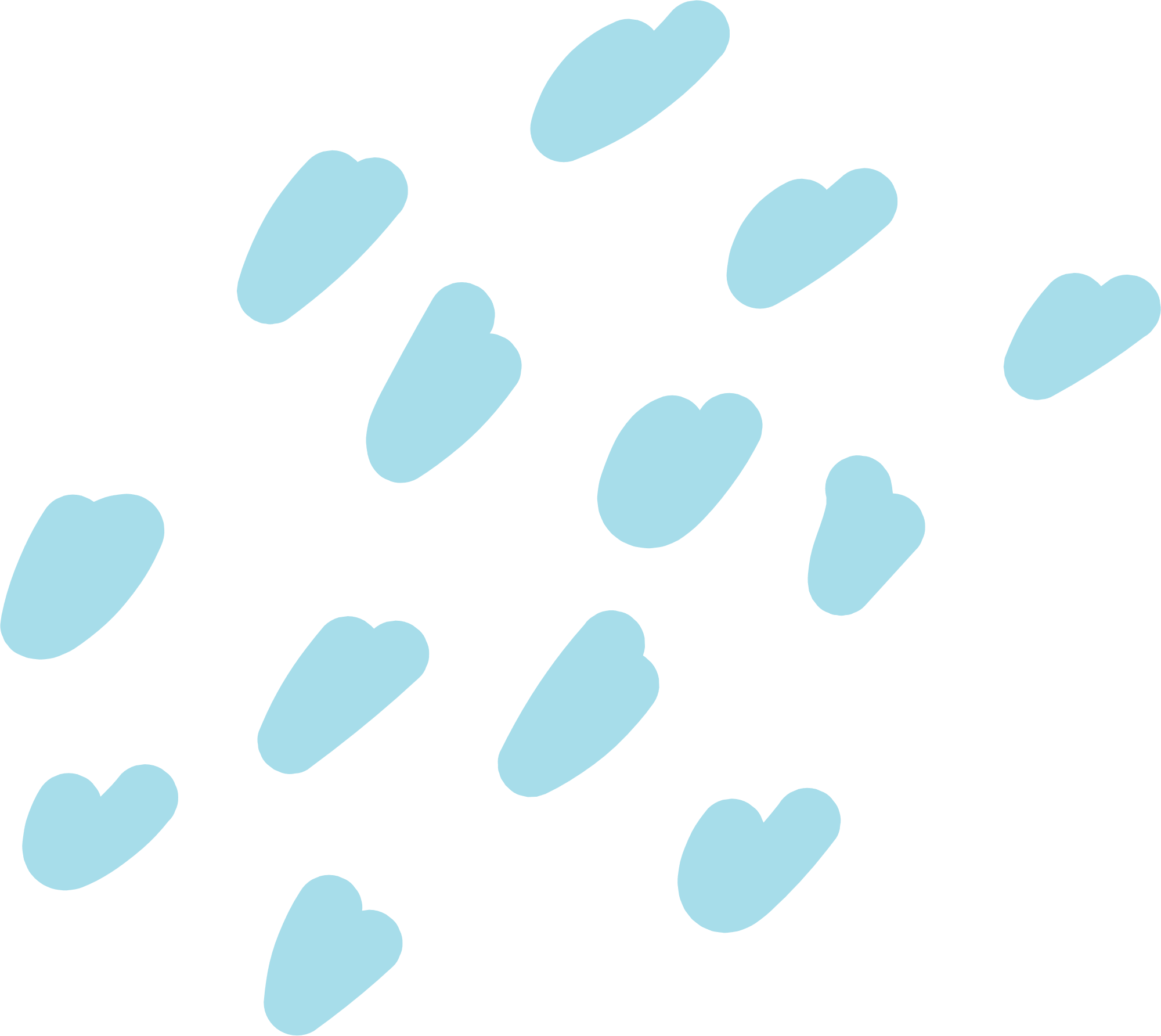 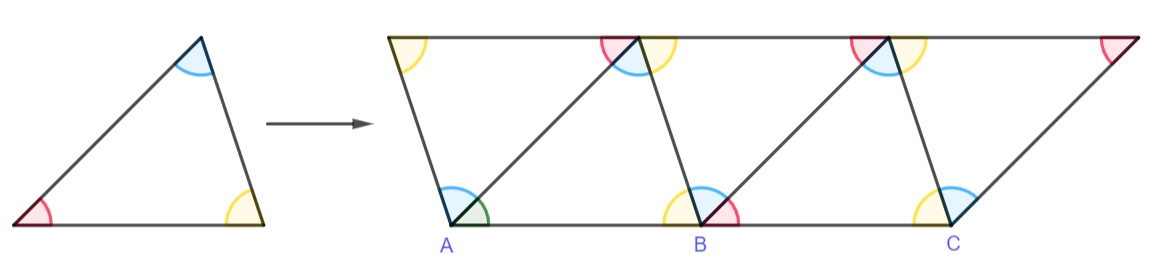 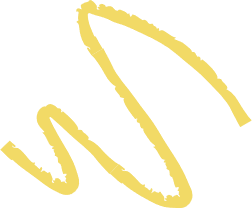 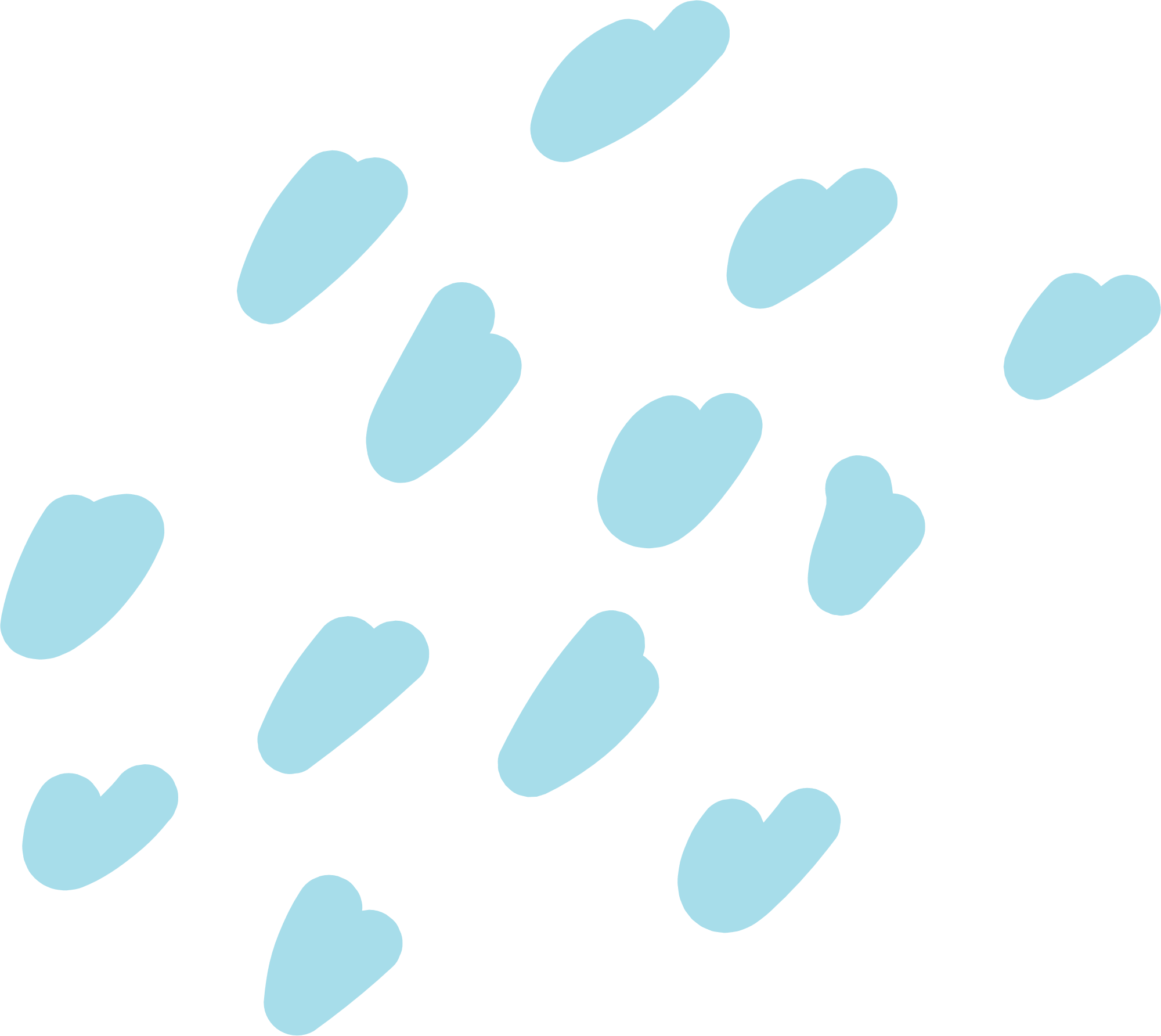 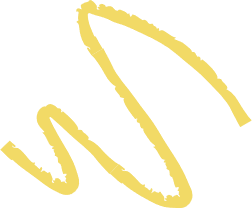 Ví dụ
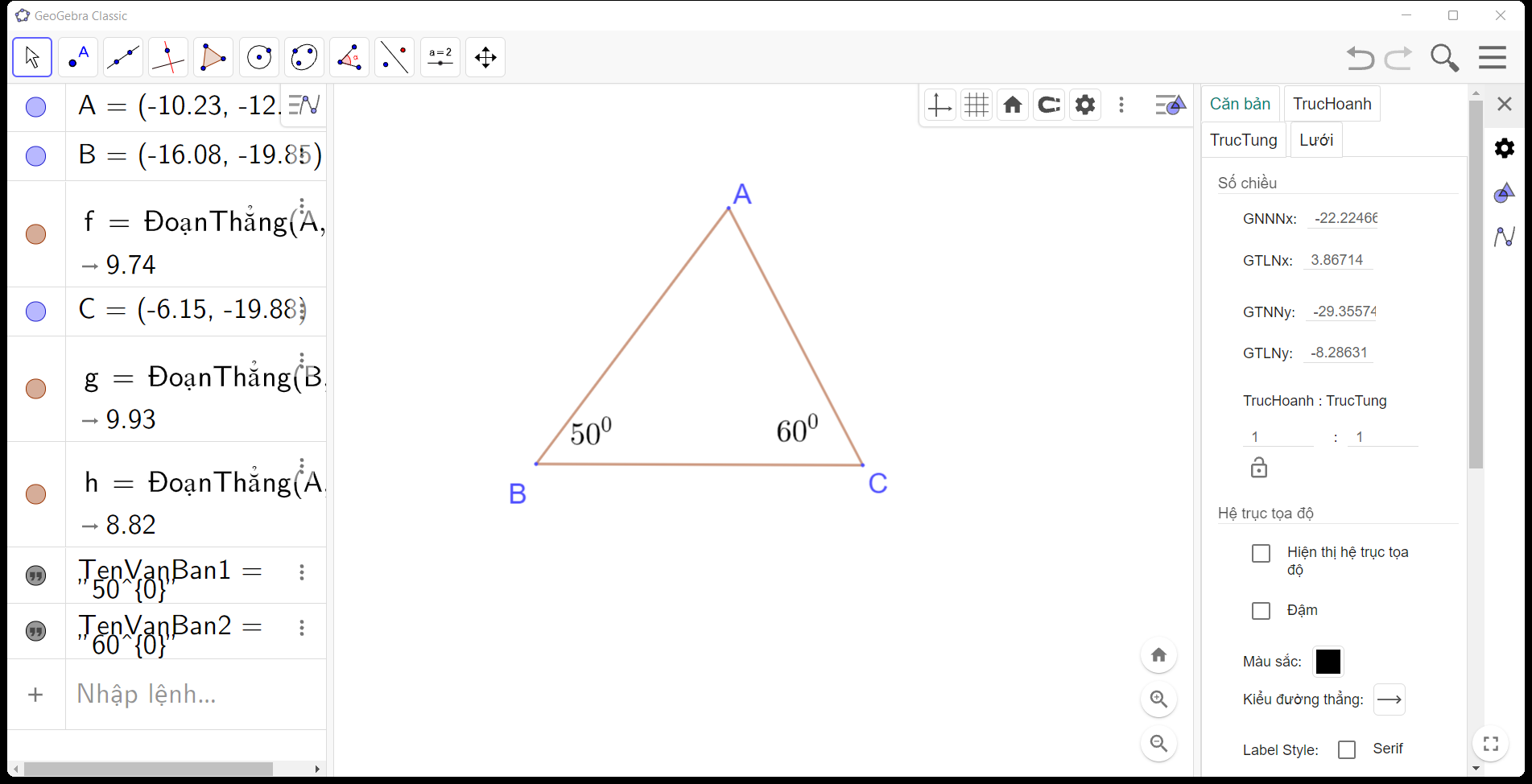 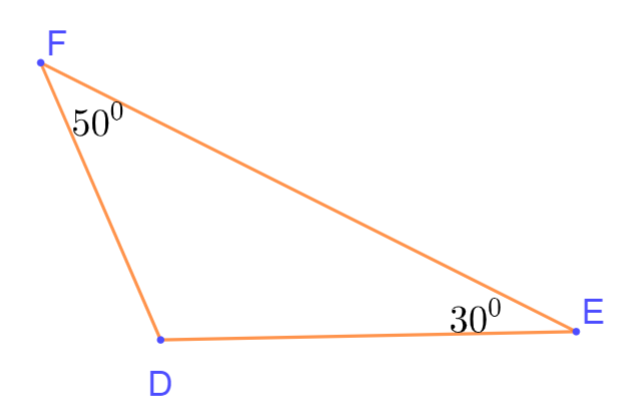 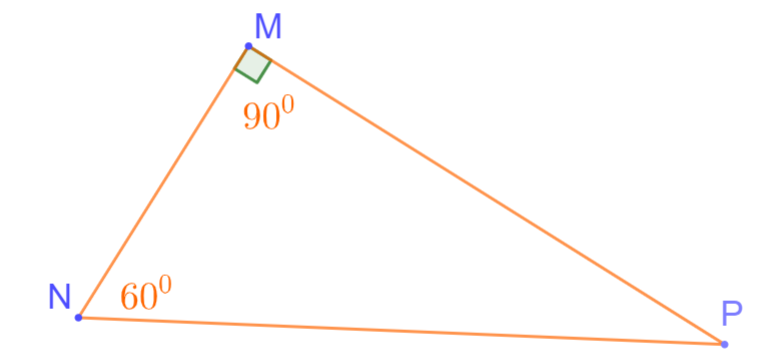 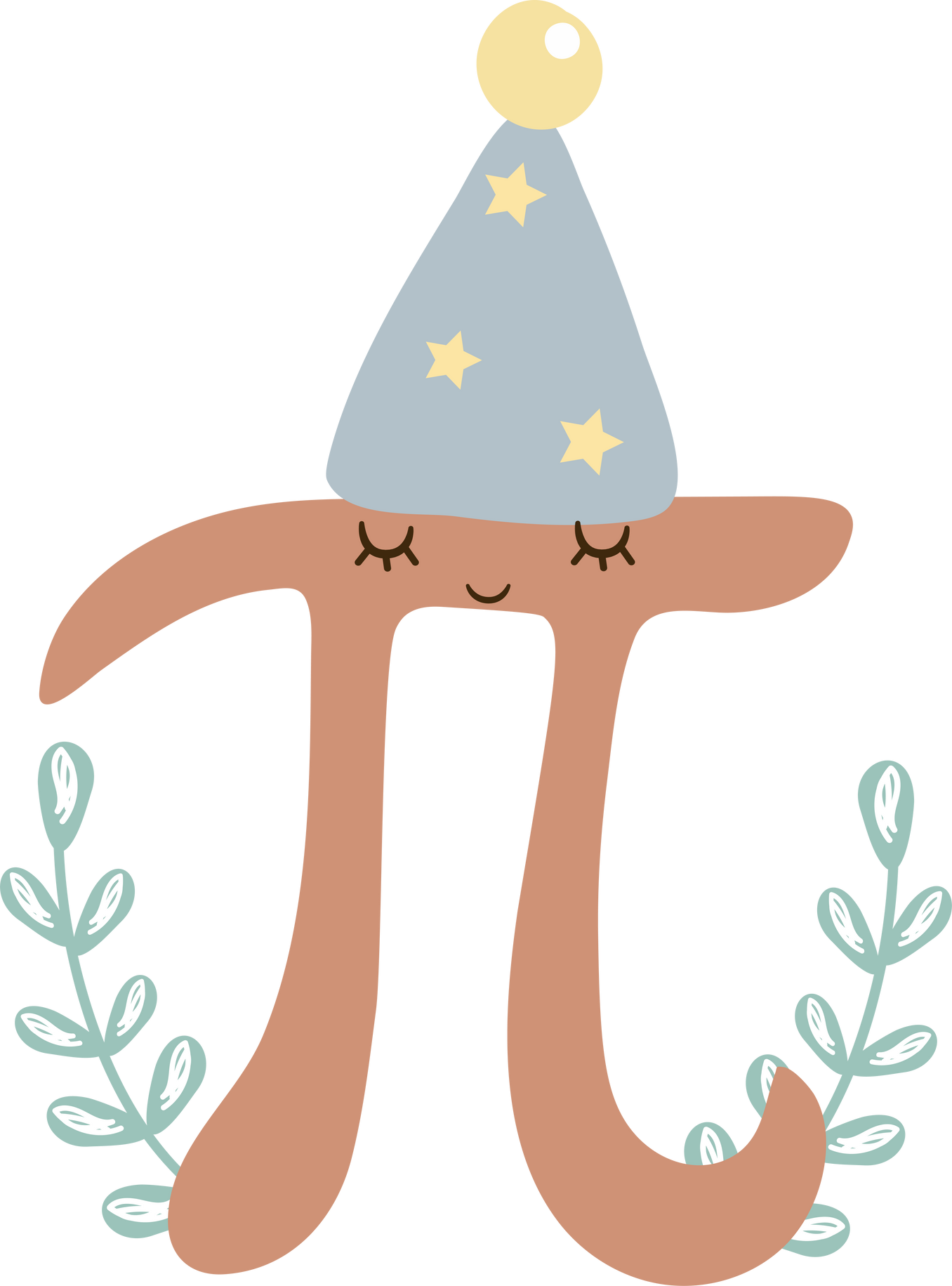 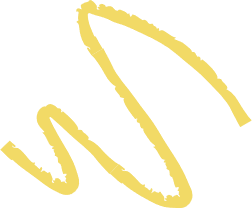 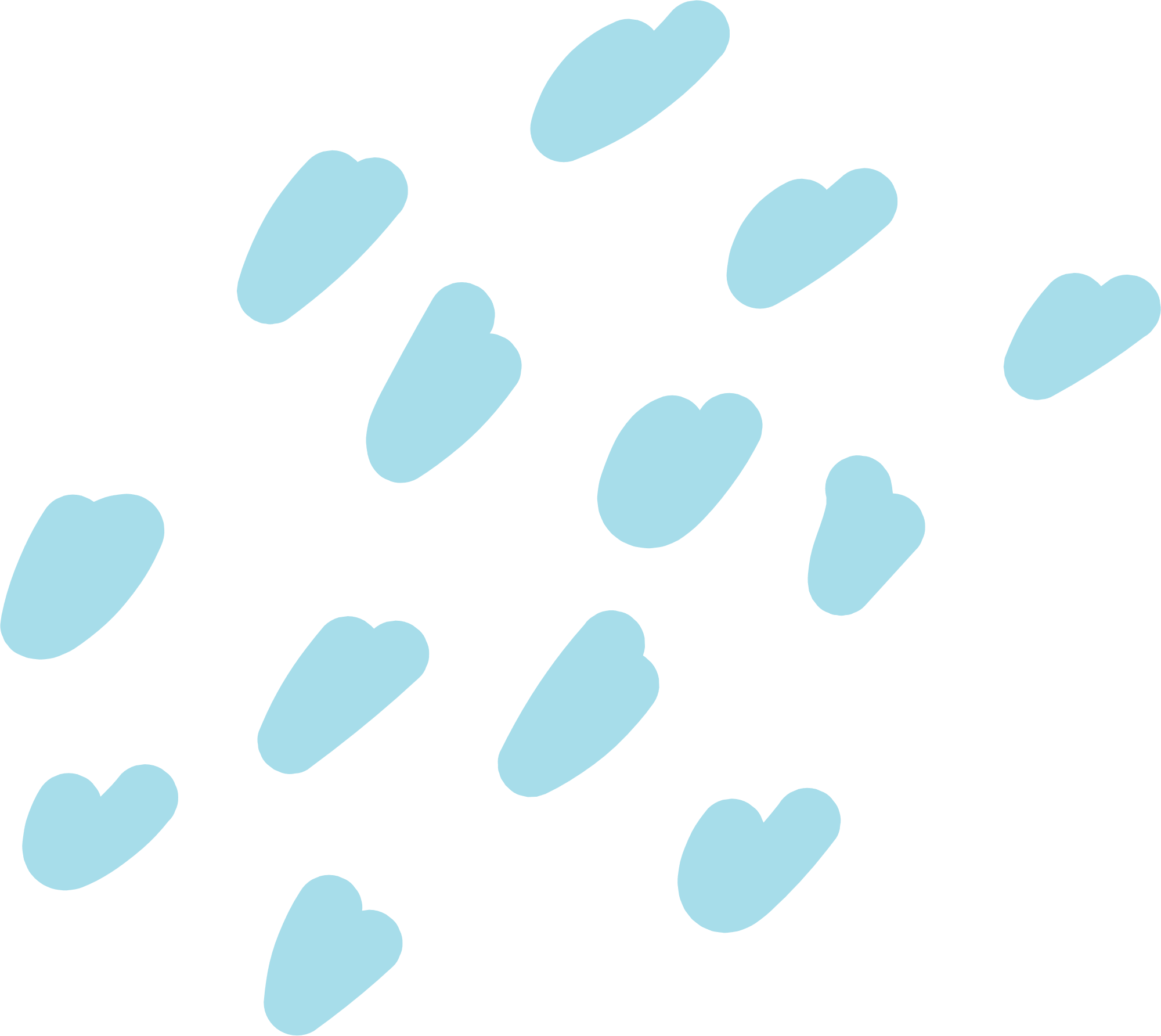 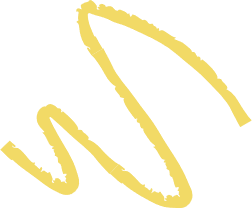 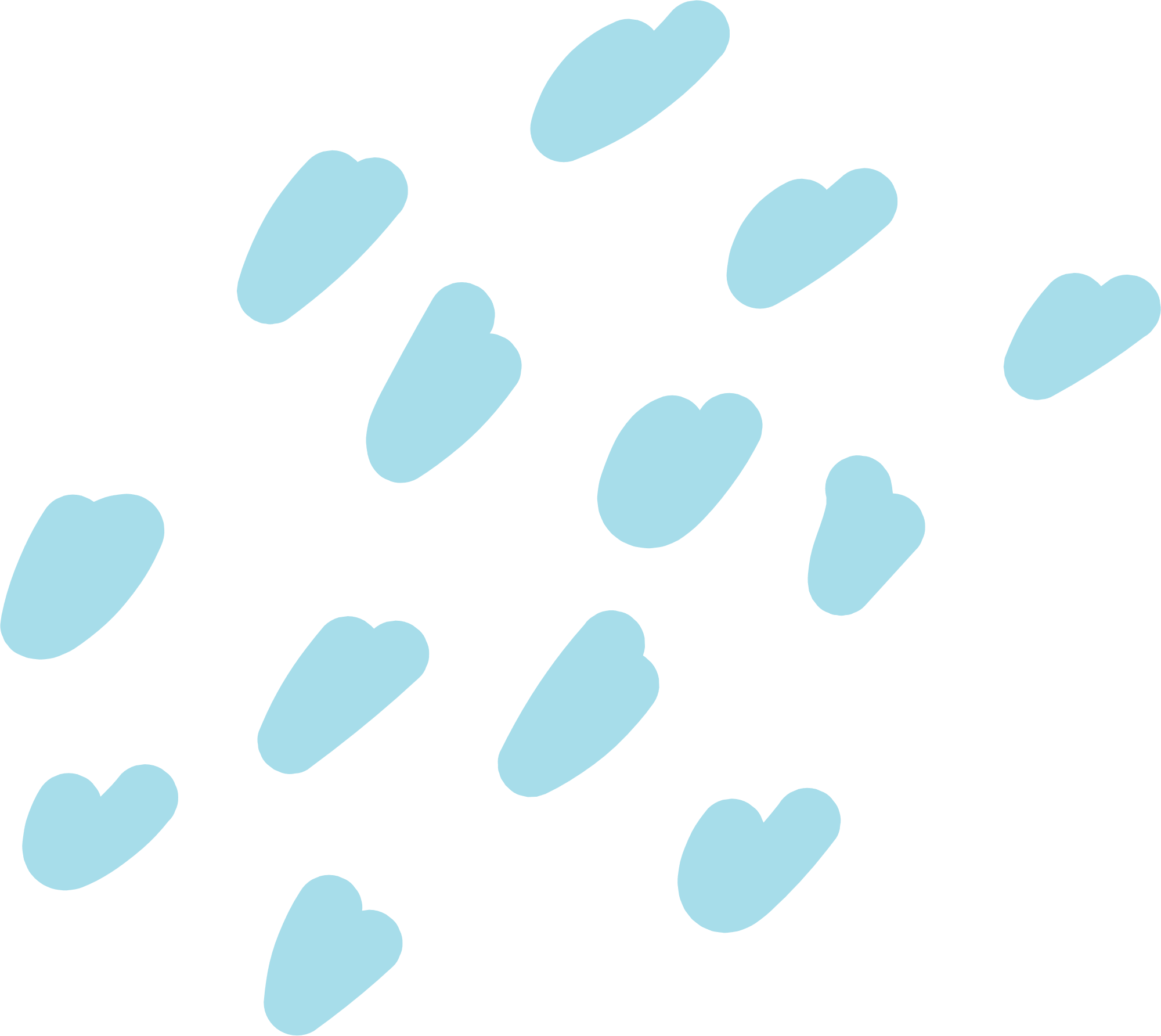 Giải
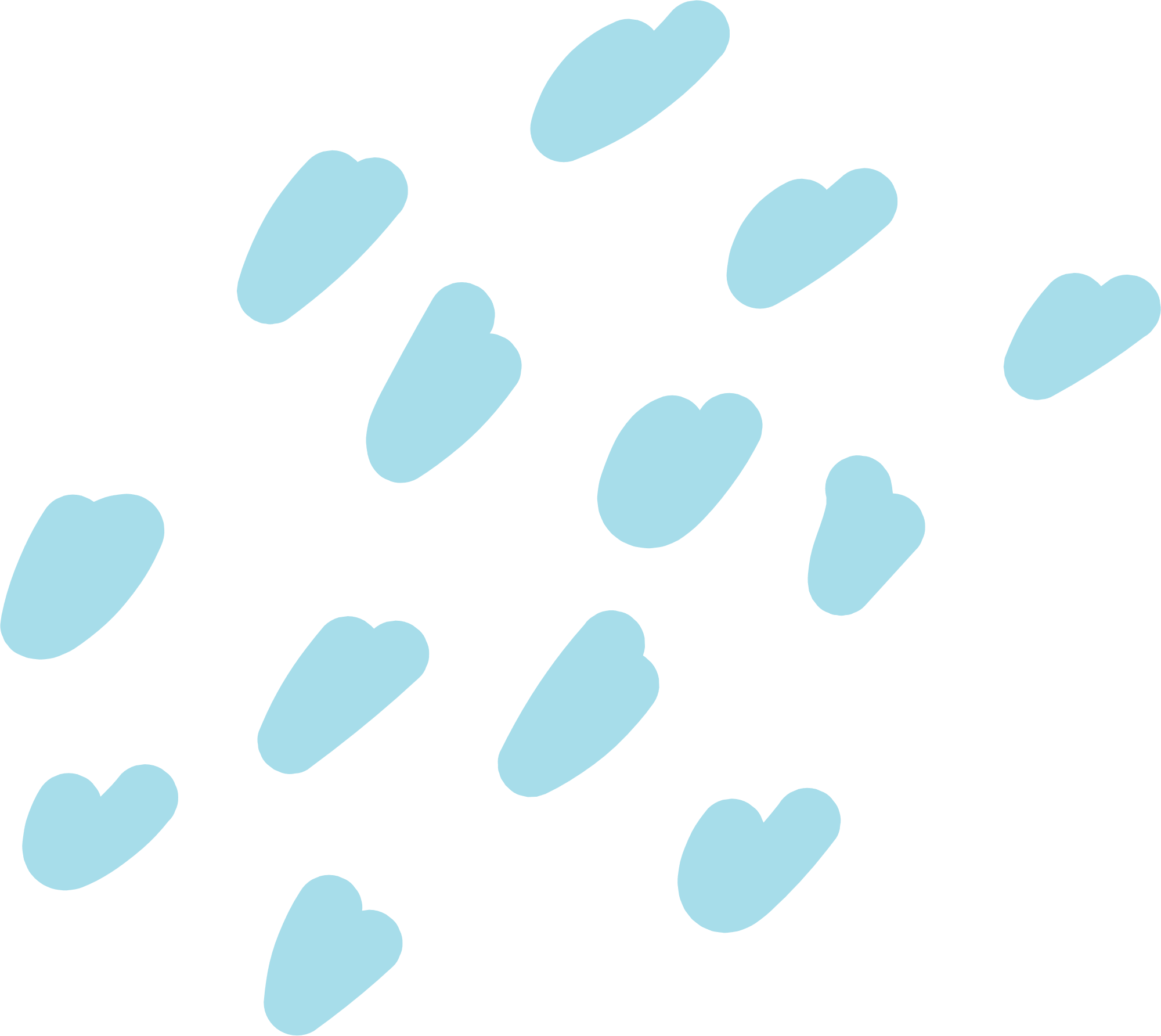 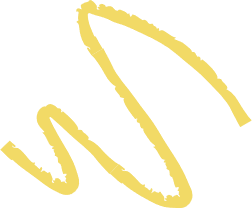 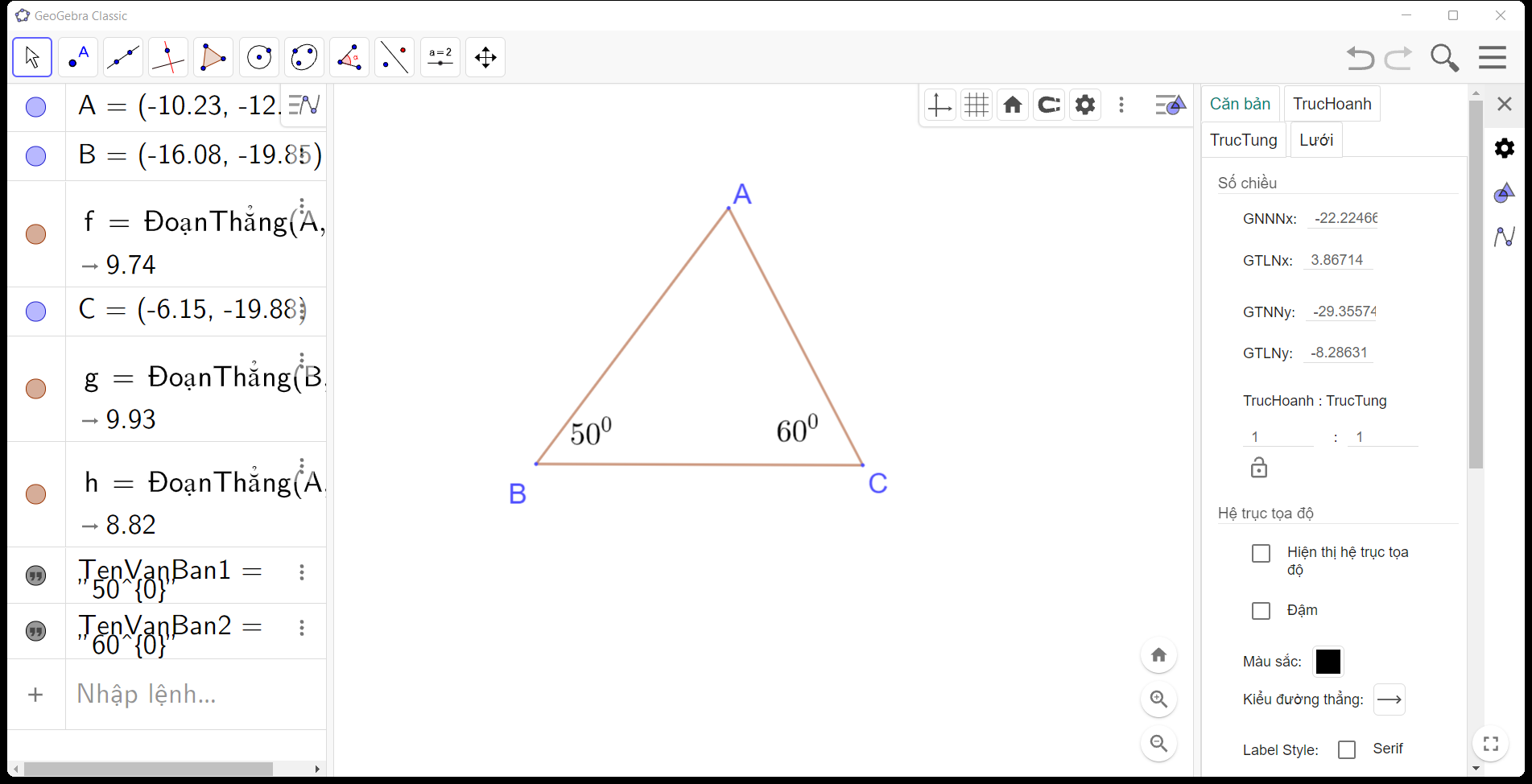 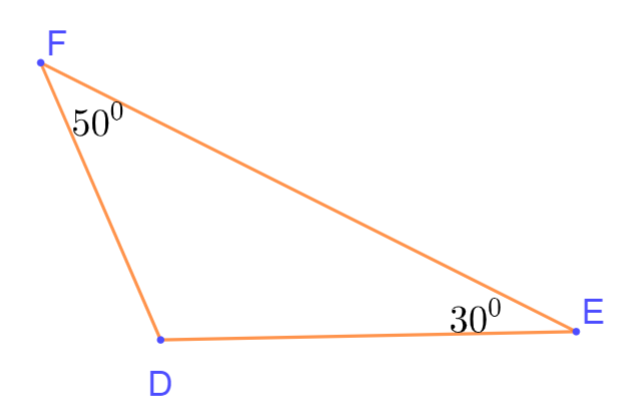 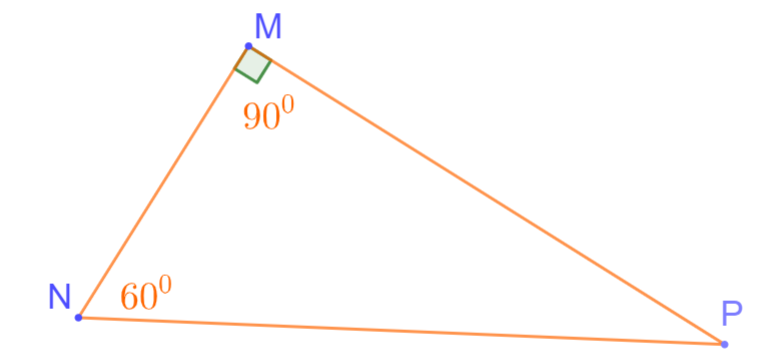 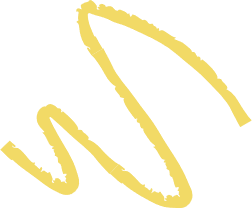 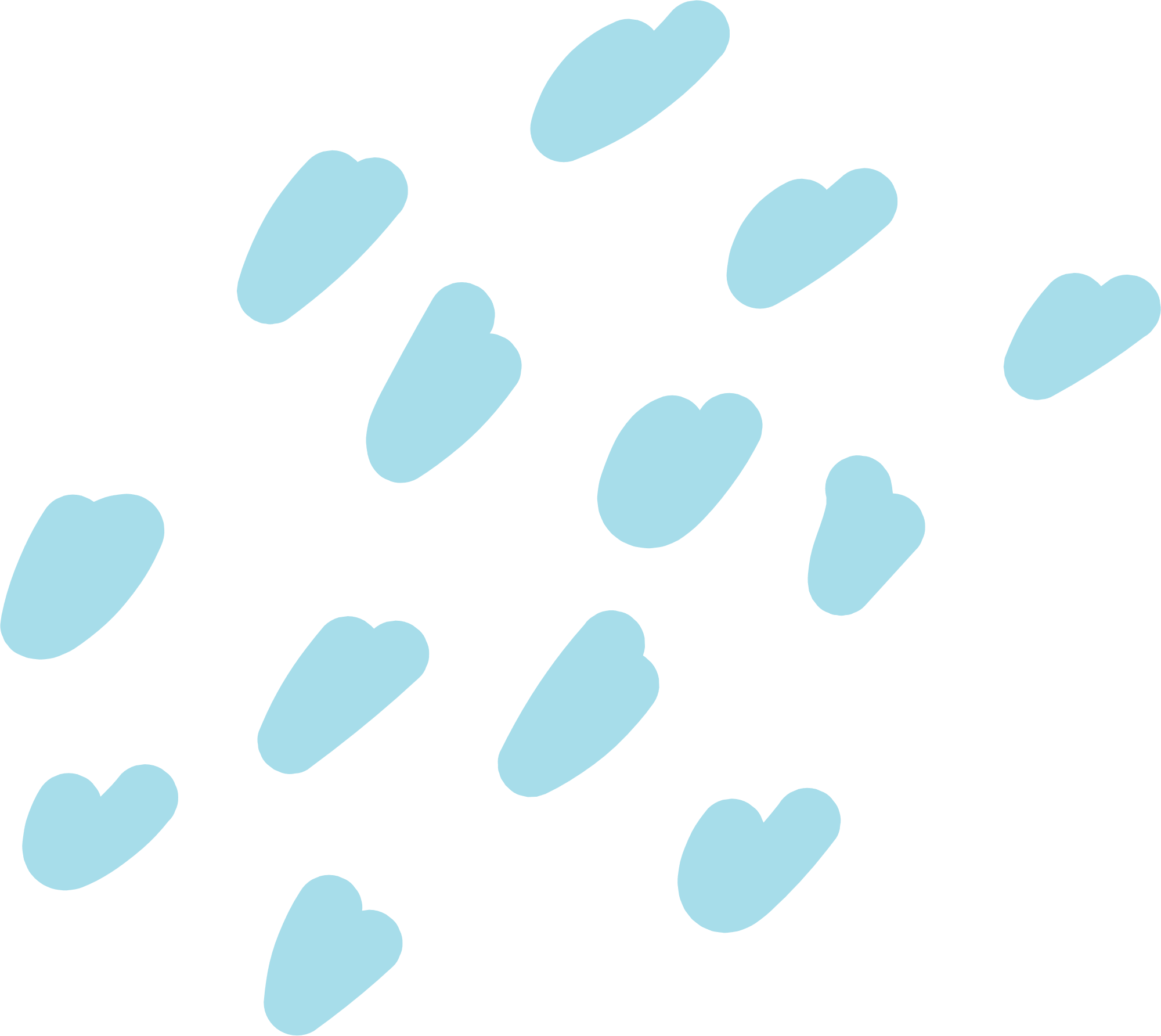 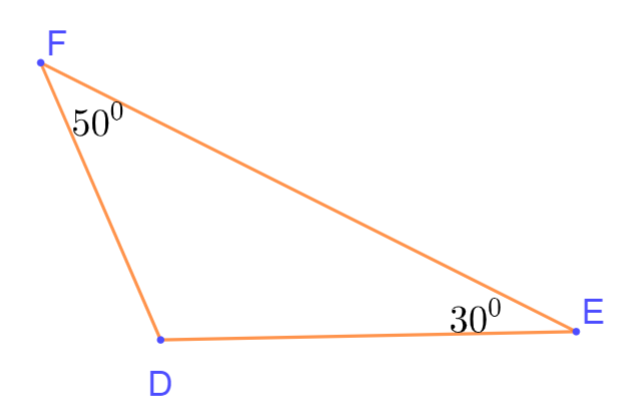 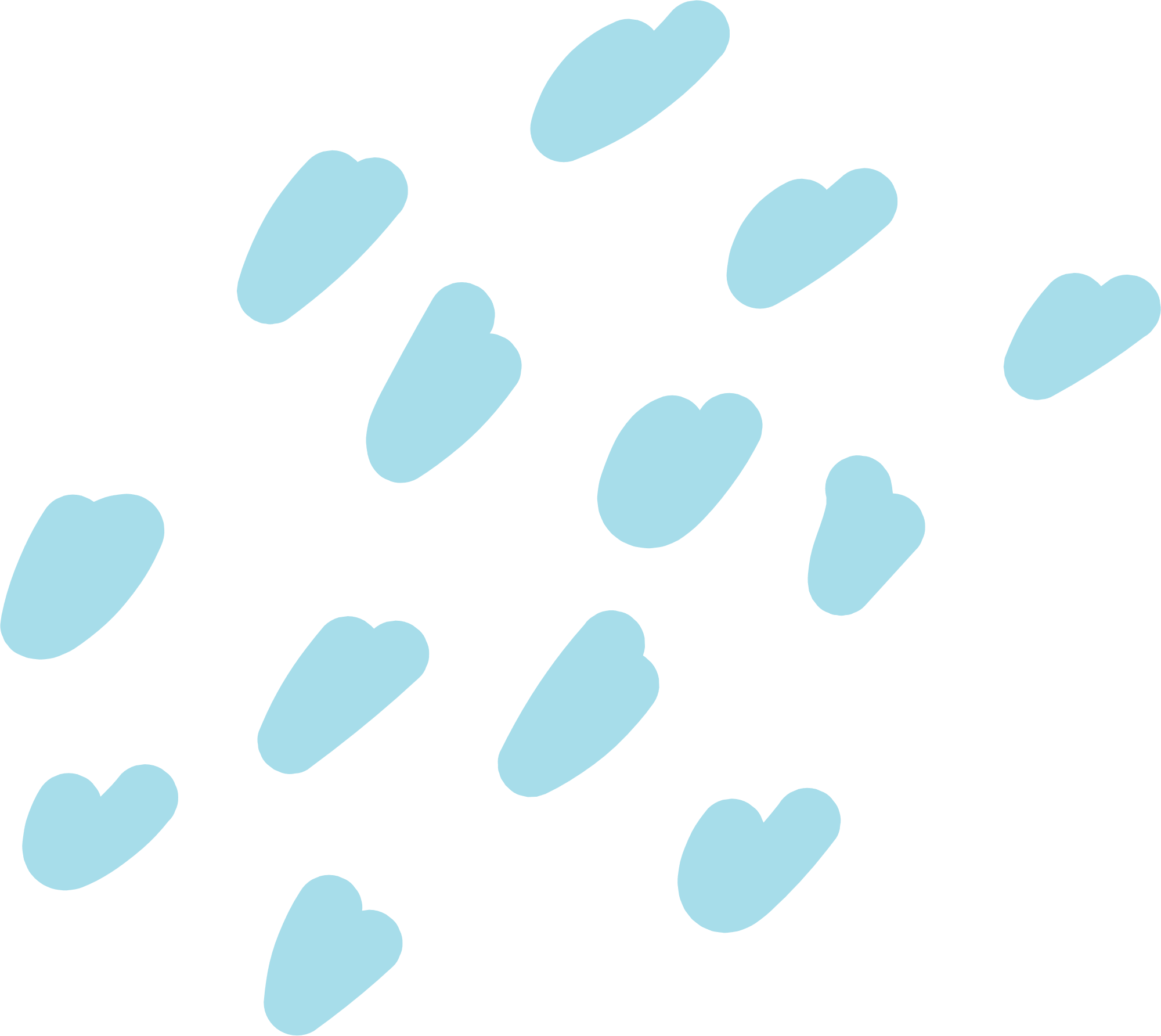 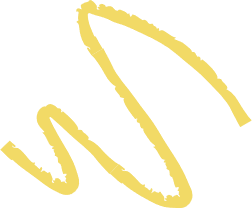 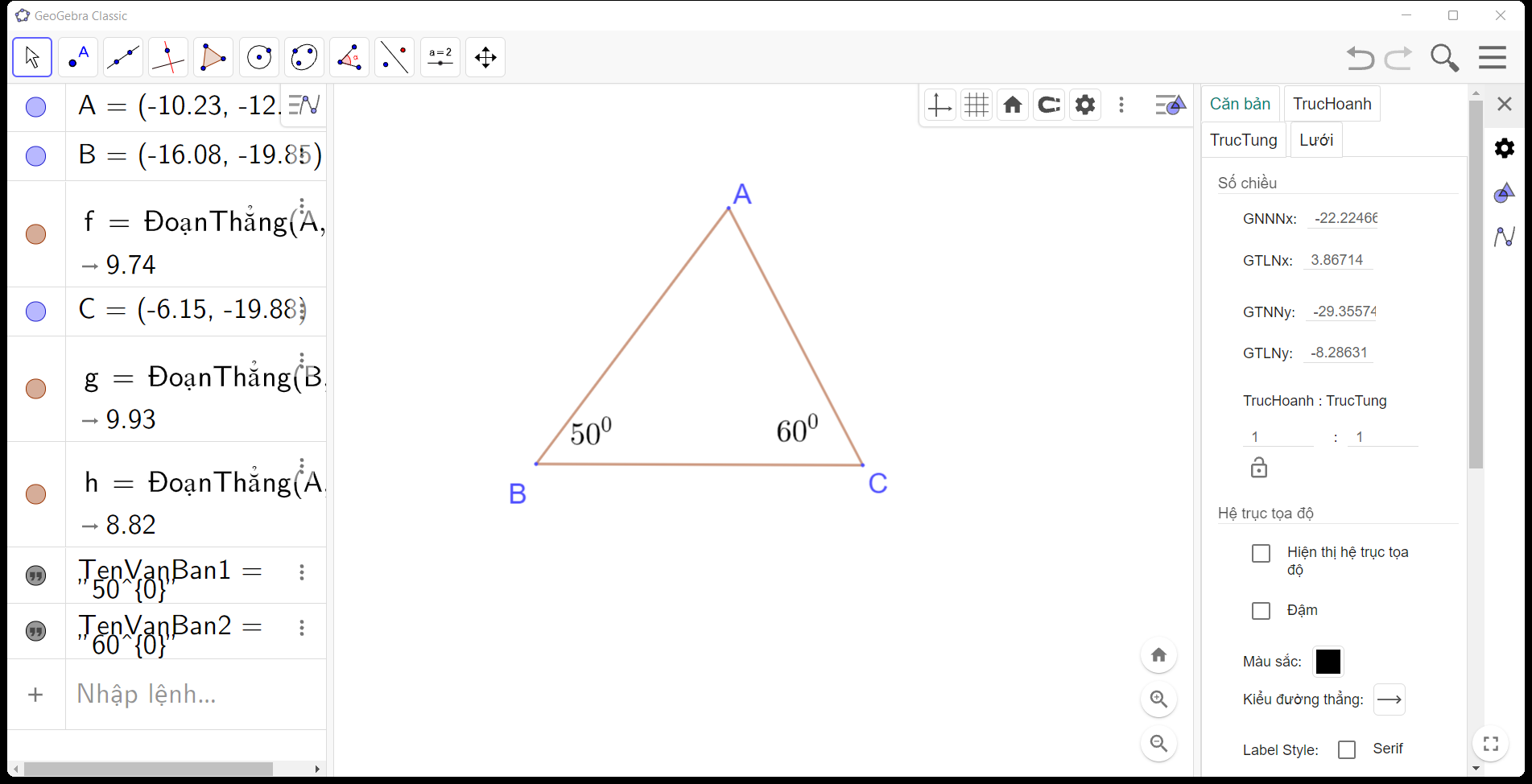 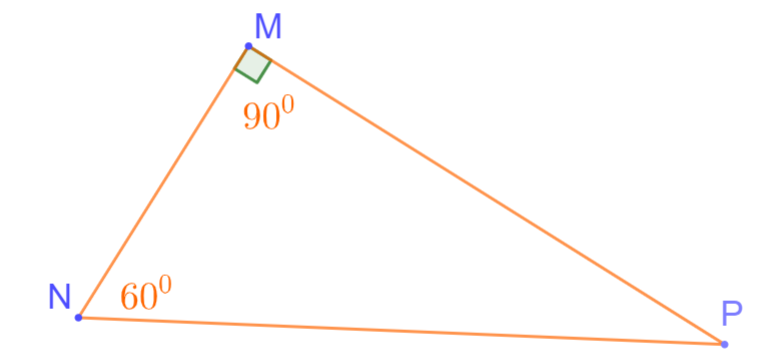 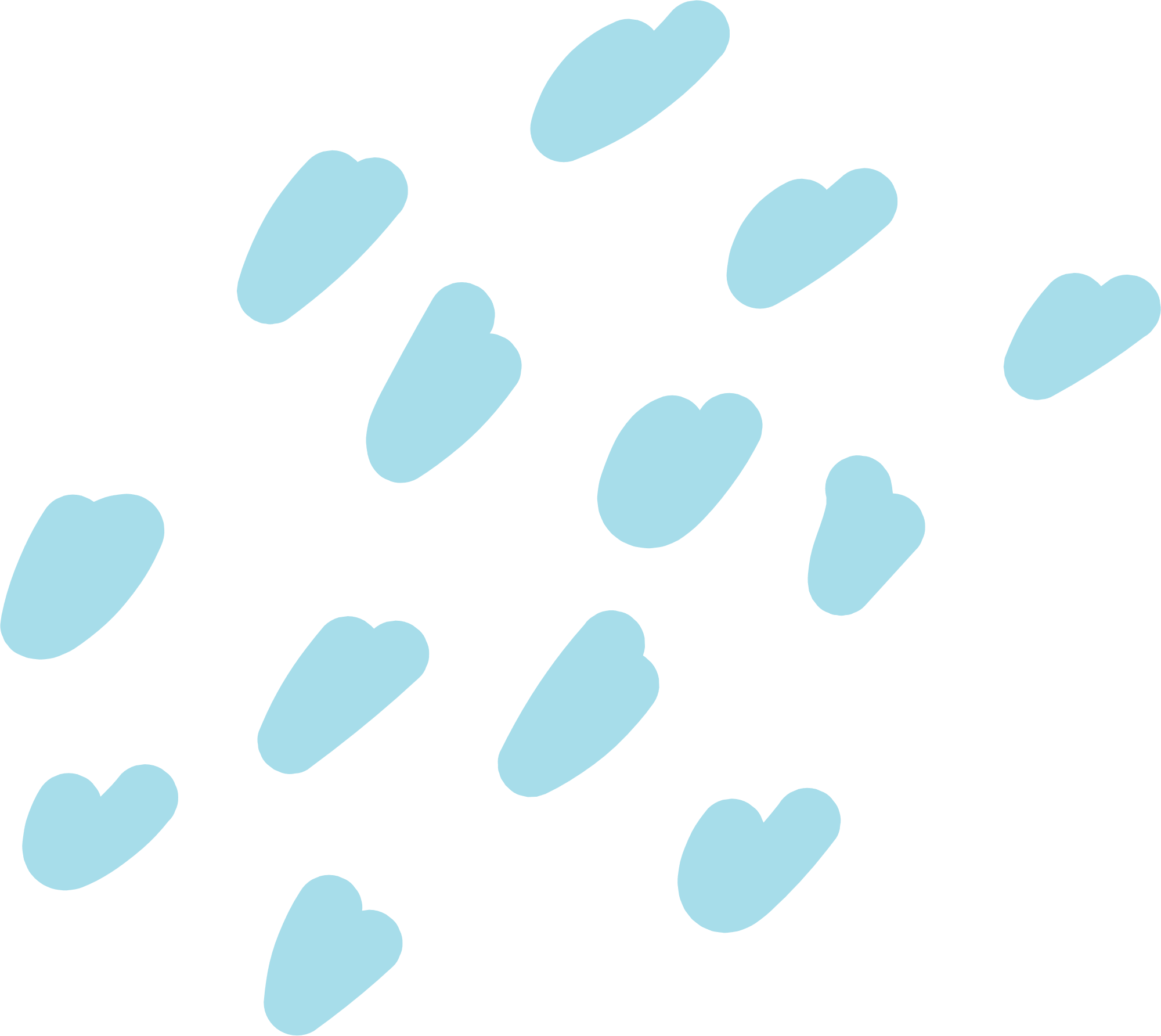 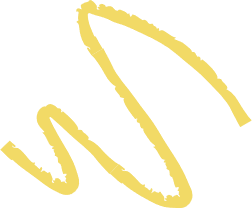 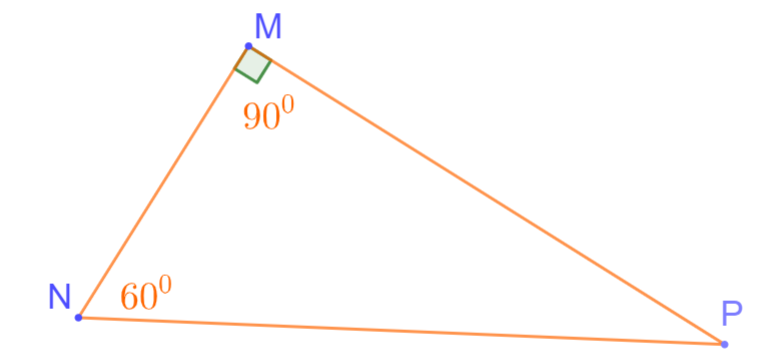 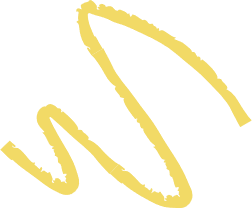 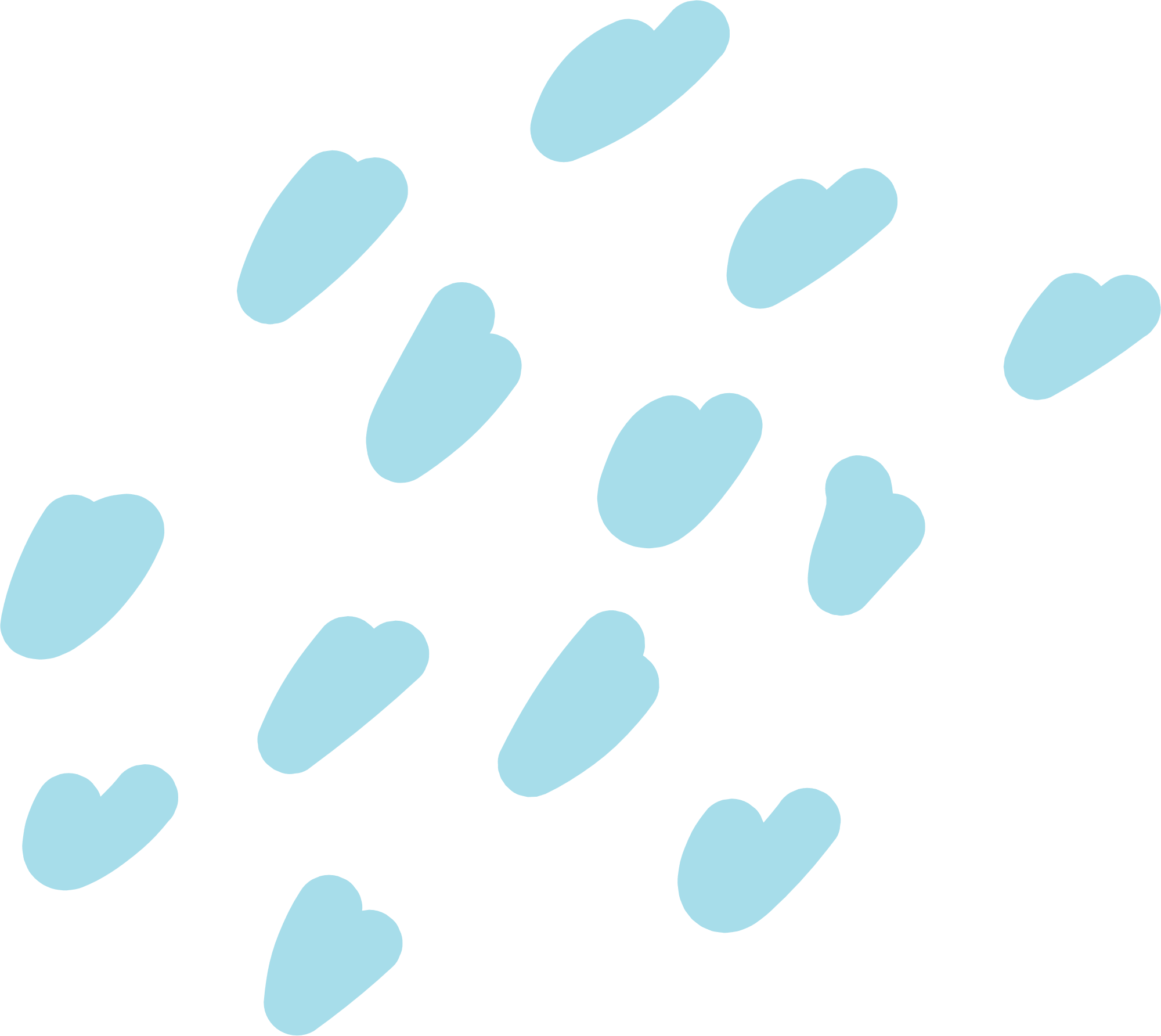 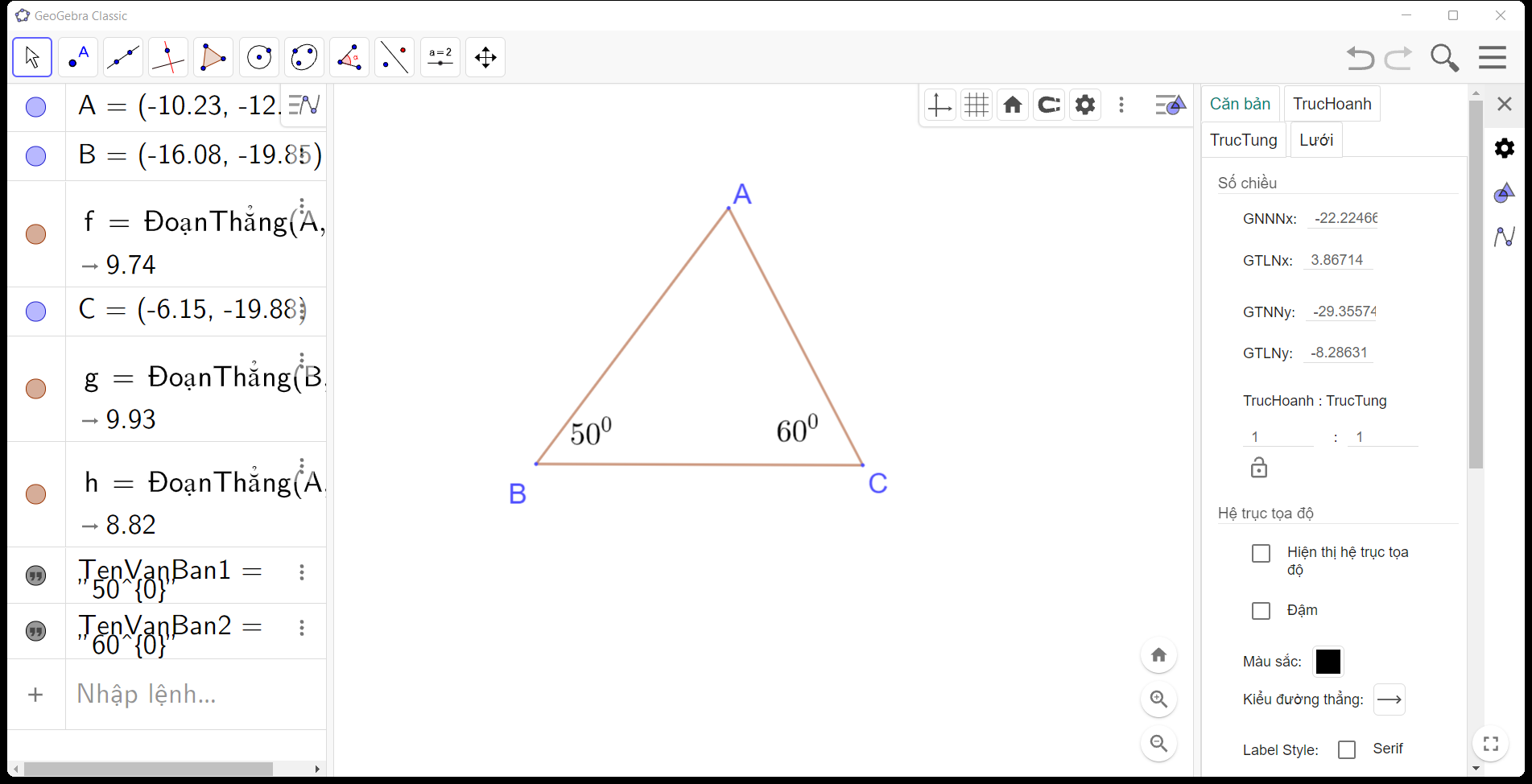 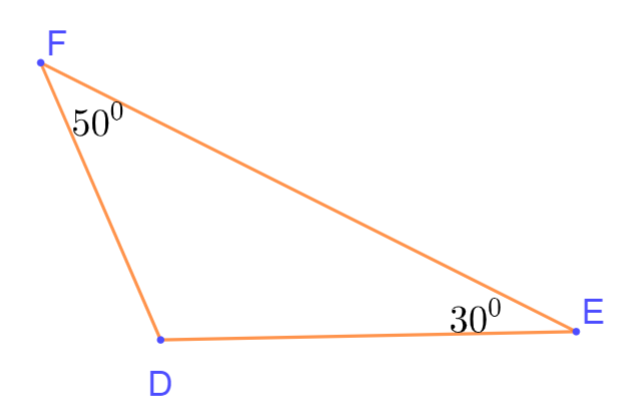 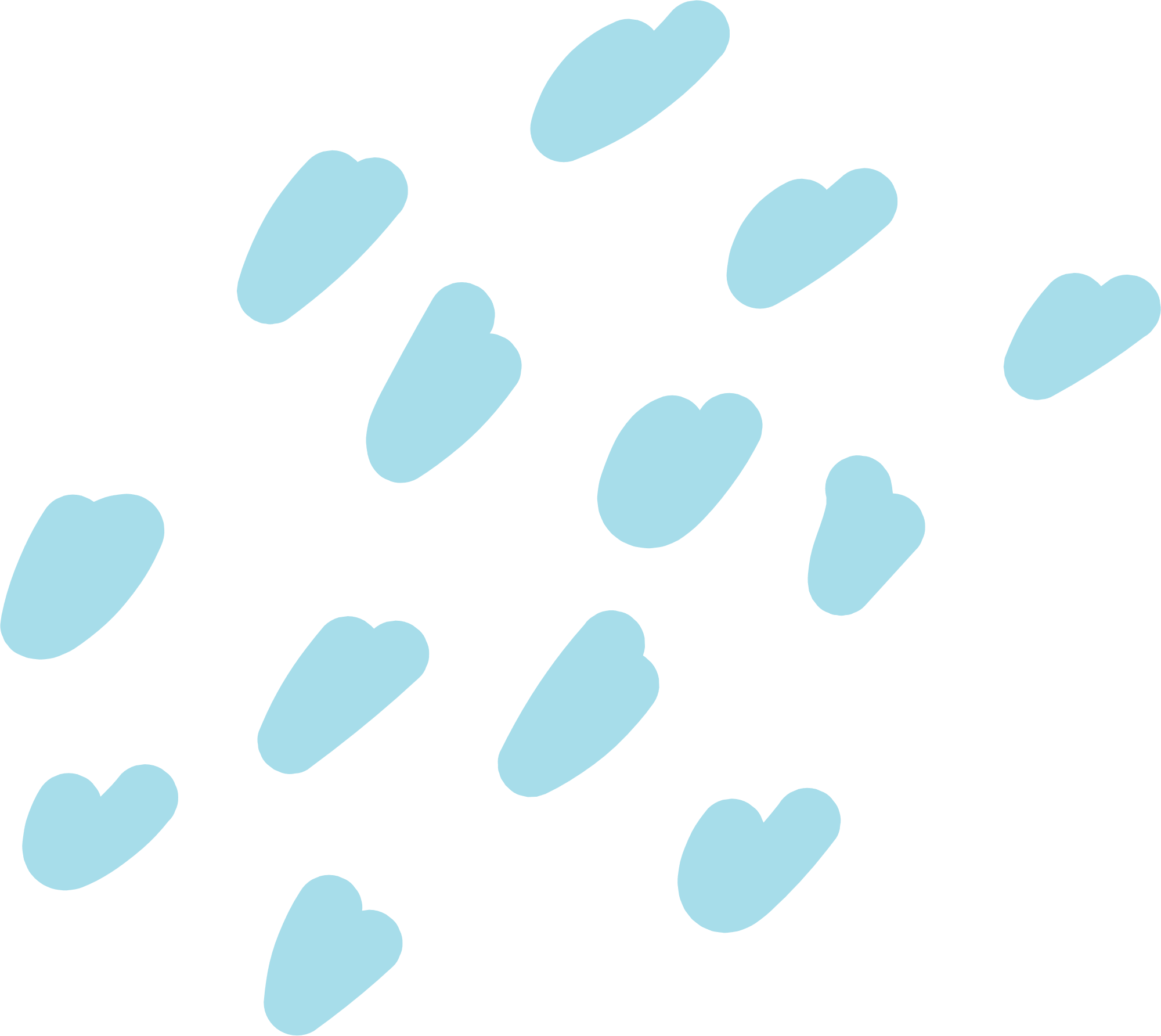 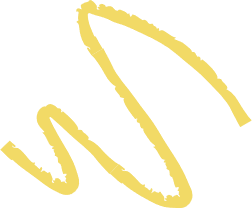 Chú ý:
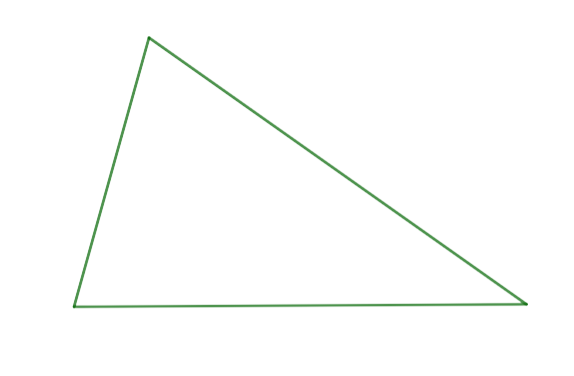 Tam giác có 3 góc đều nhọn là tam giác nhọn.
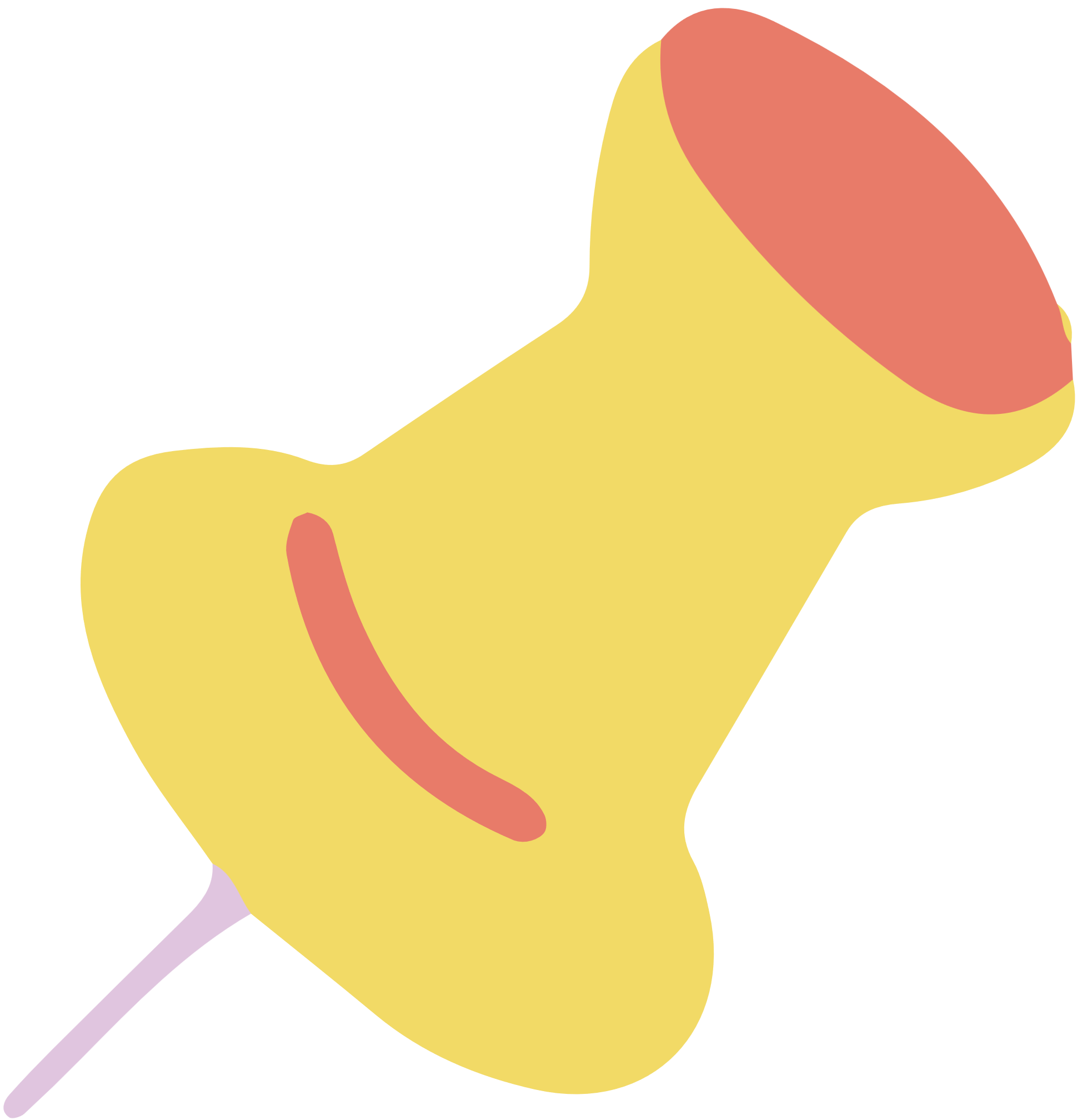 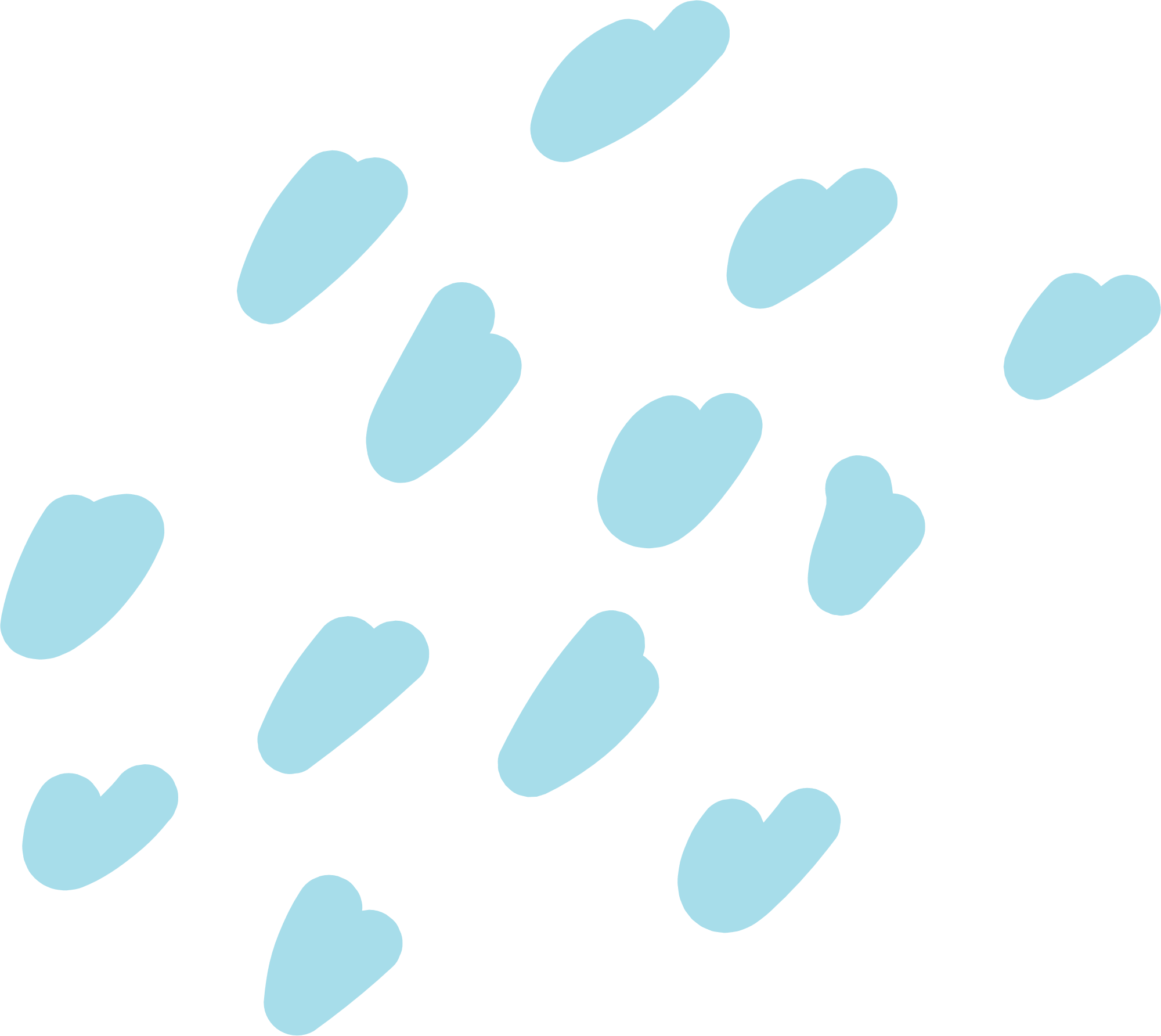 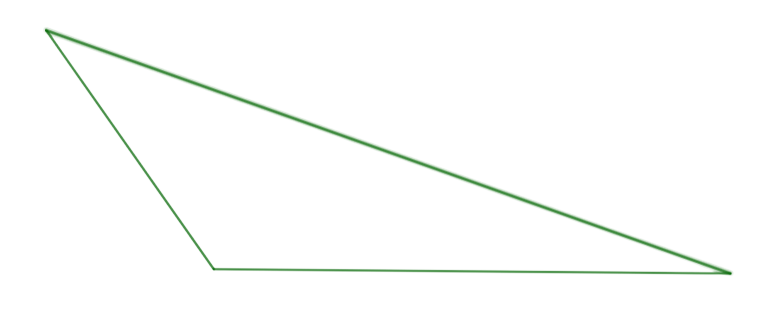 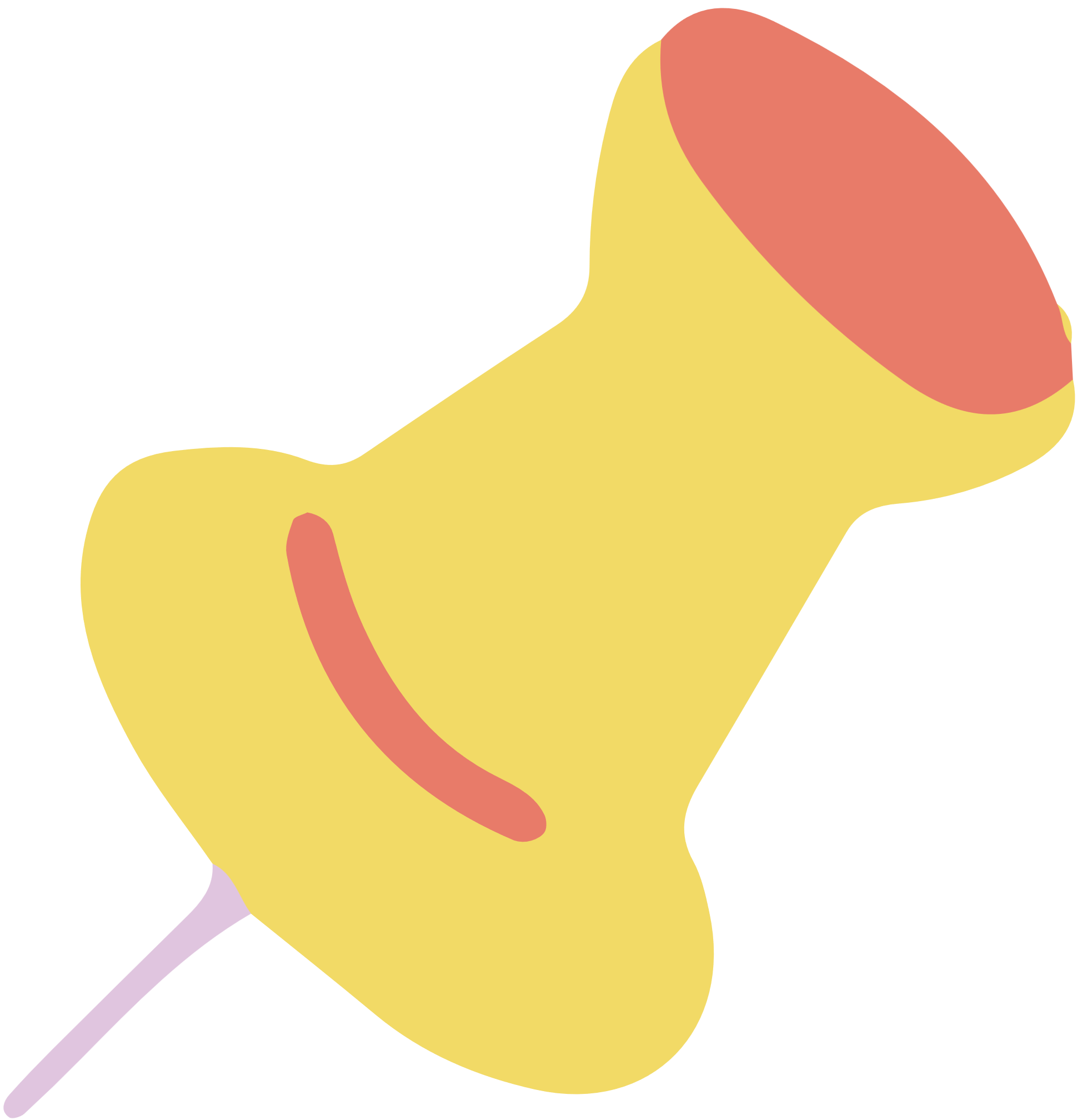 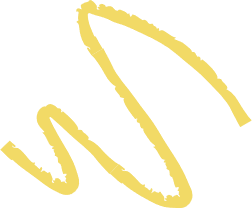 Tam giác có 1 góc tù là tam giác tù.
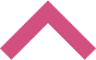 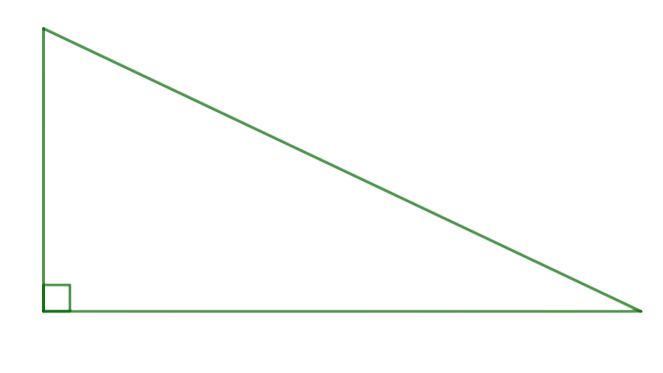 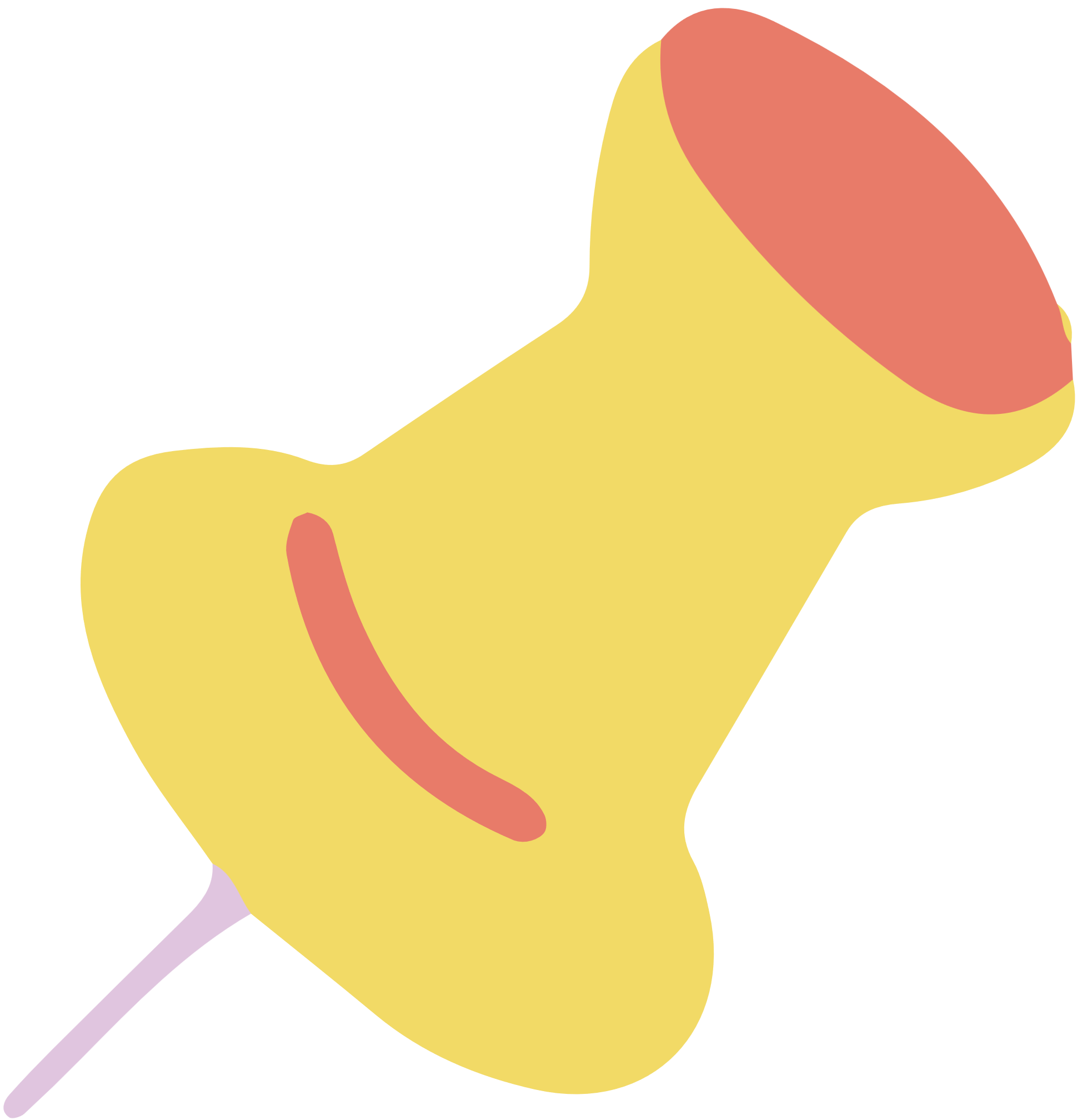 Tam giác có 1 góc vuông là tam giác vuông.
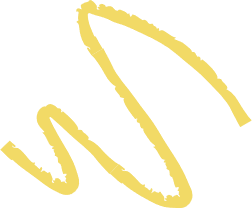 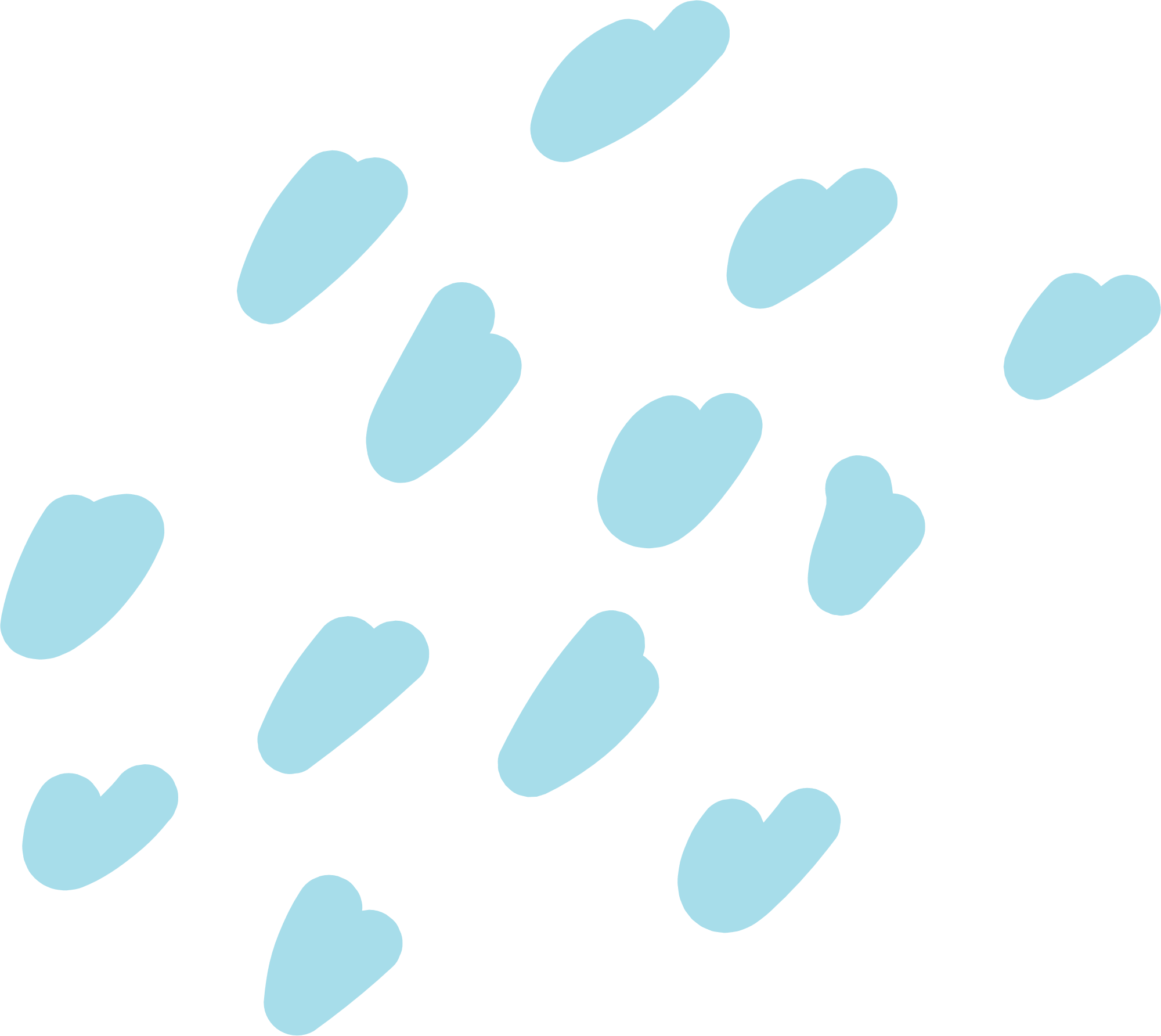 LUYỆN TẬP.
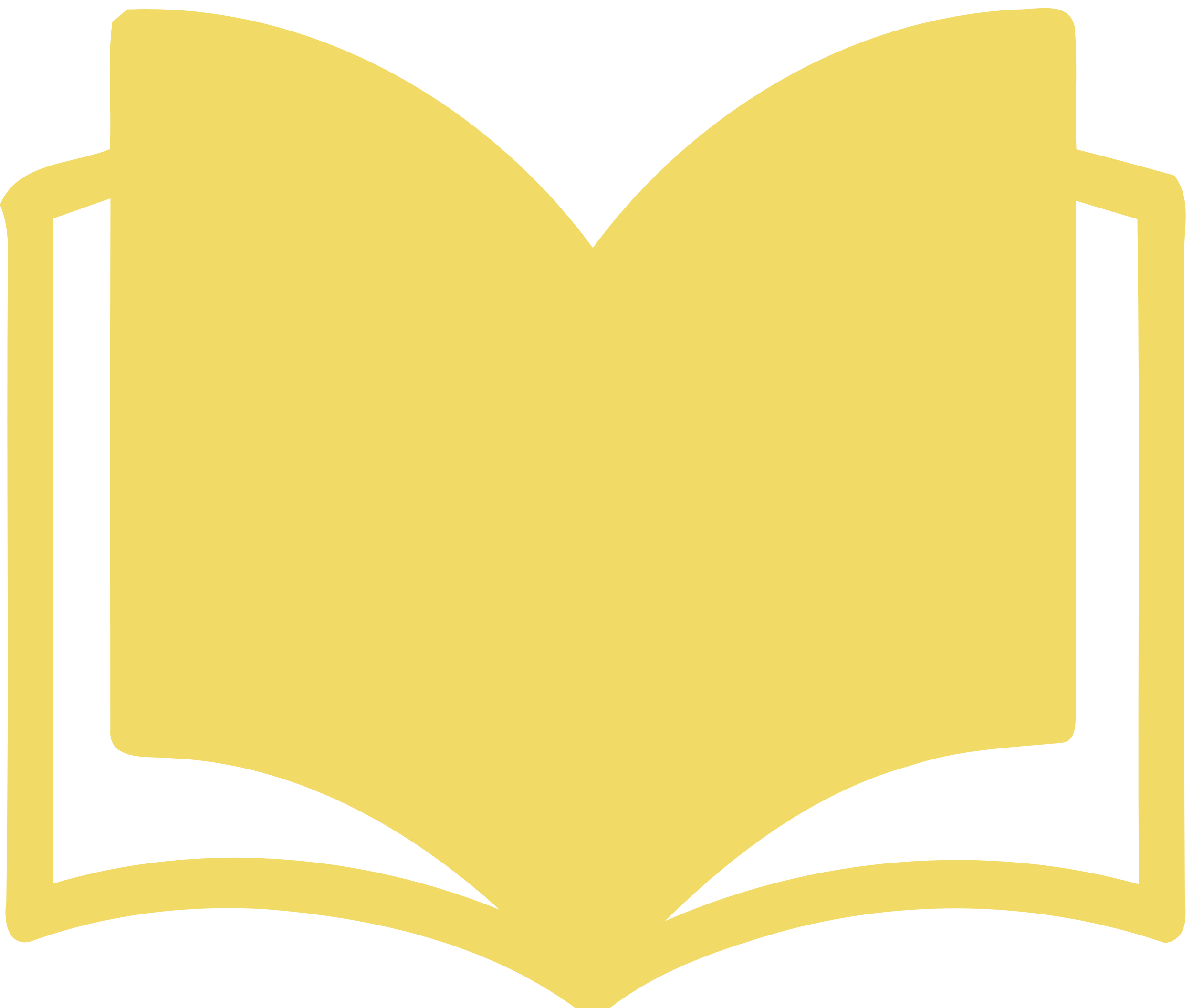 Giải
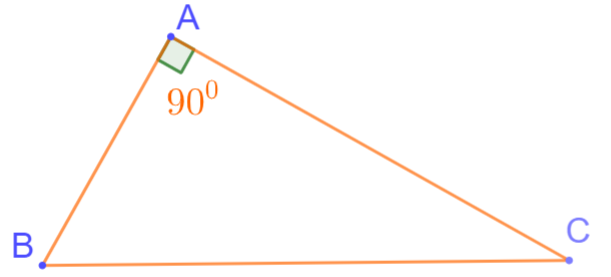 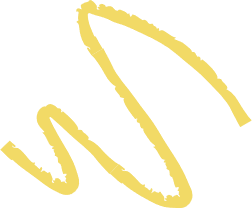 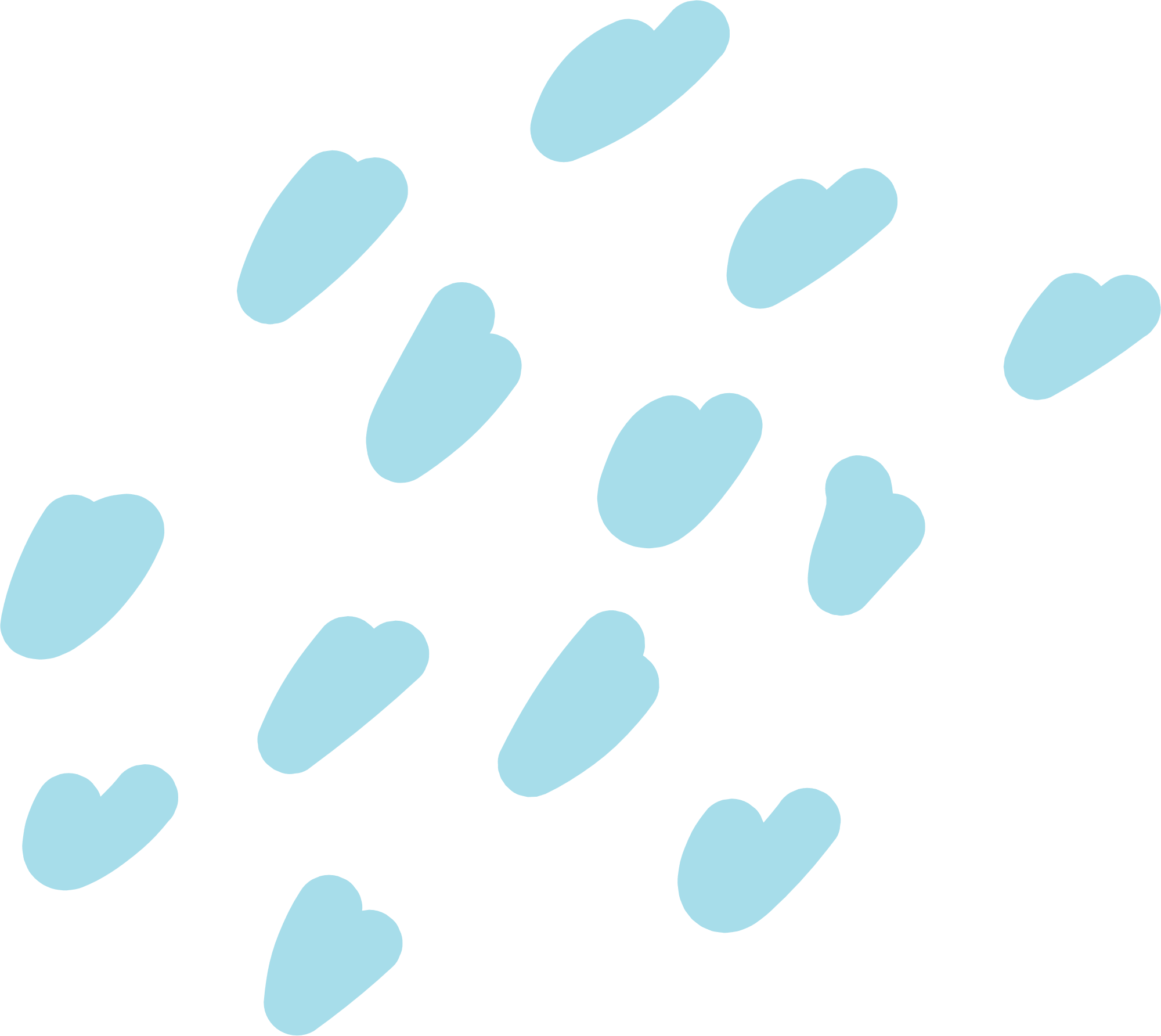 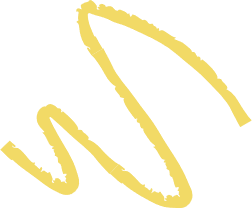 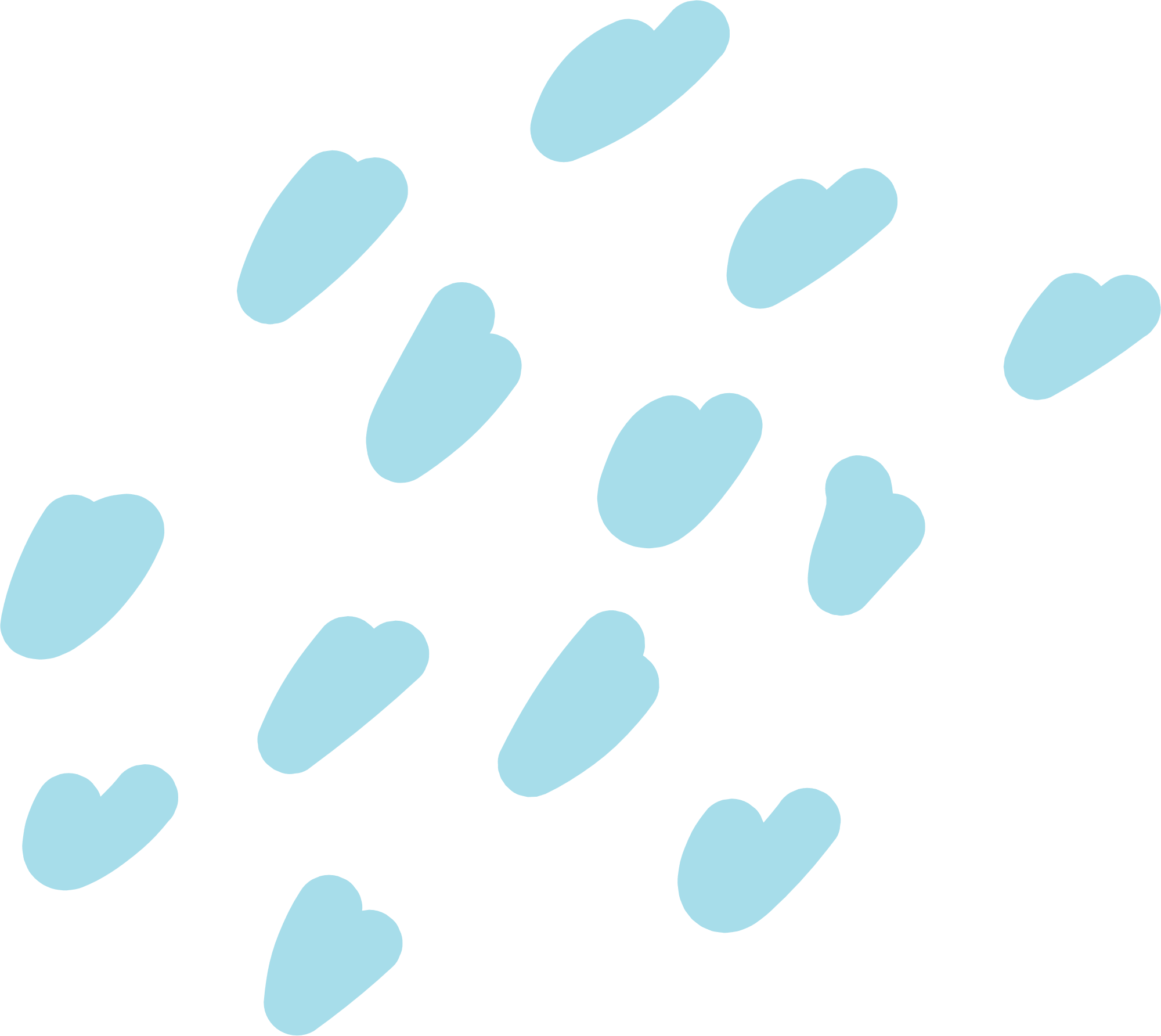 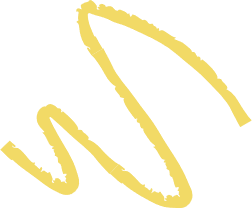 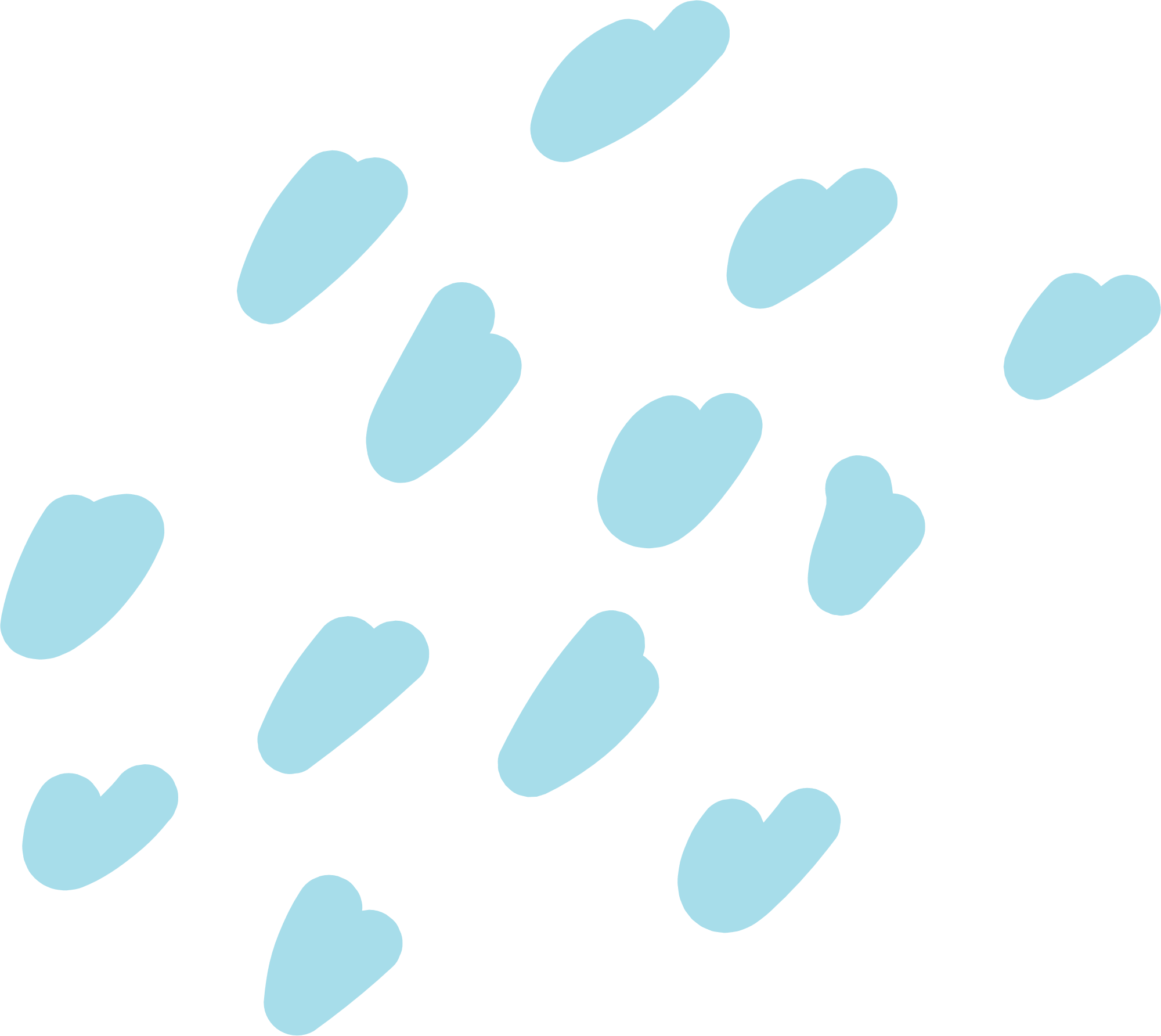 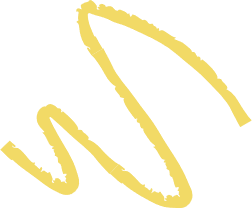 2. Góc ngoài của một tam giác
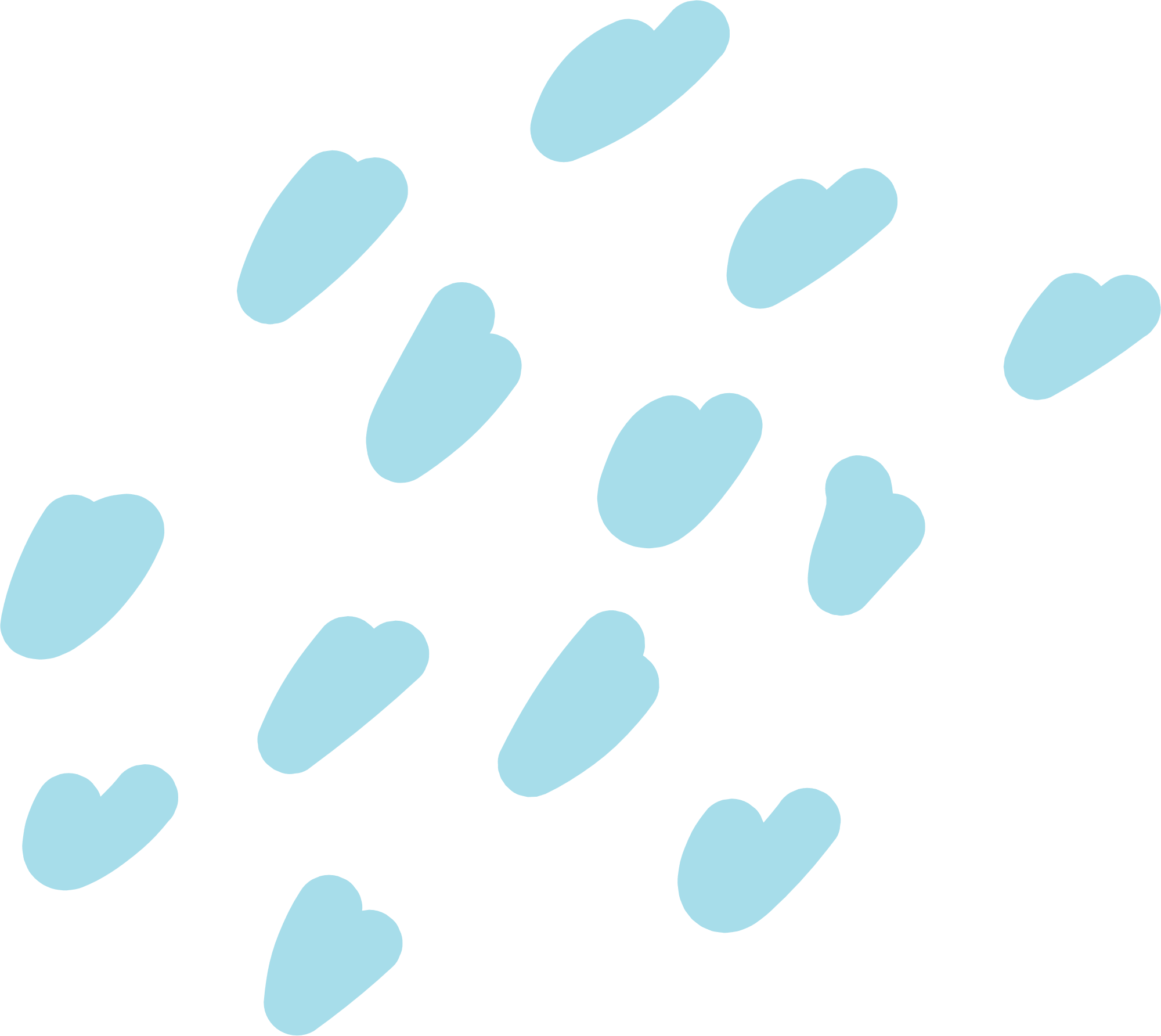 VẬN DỤNG.
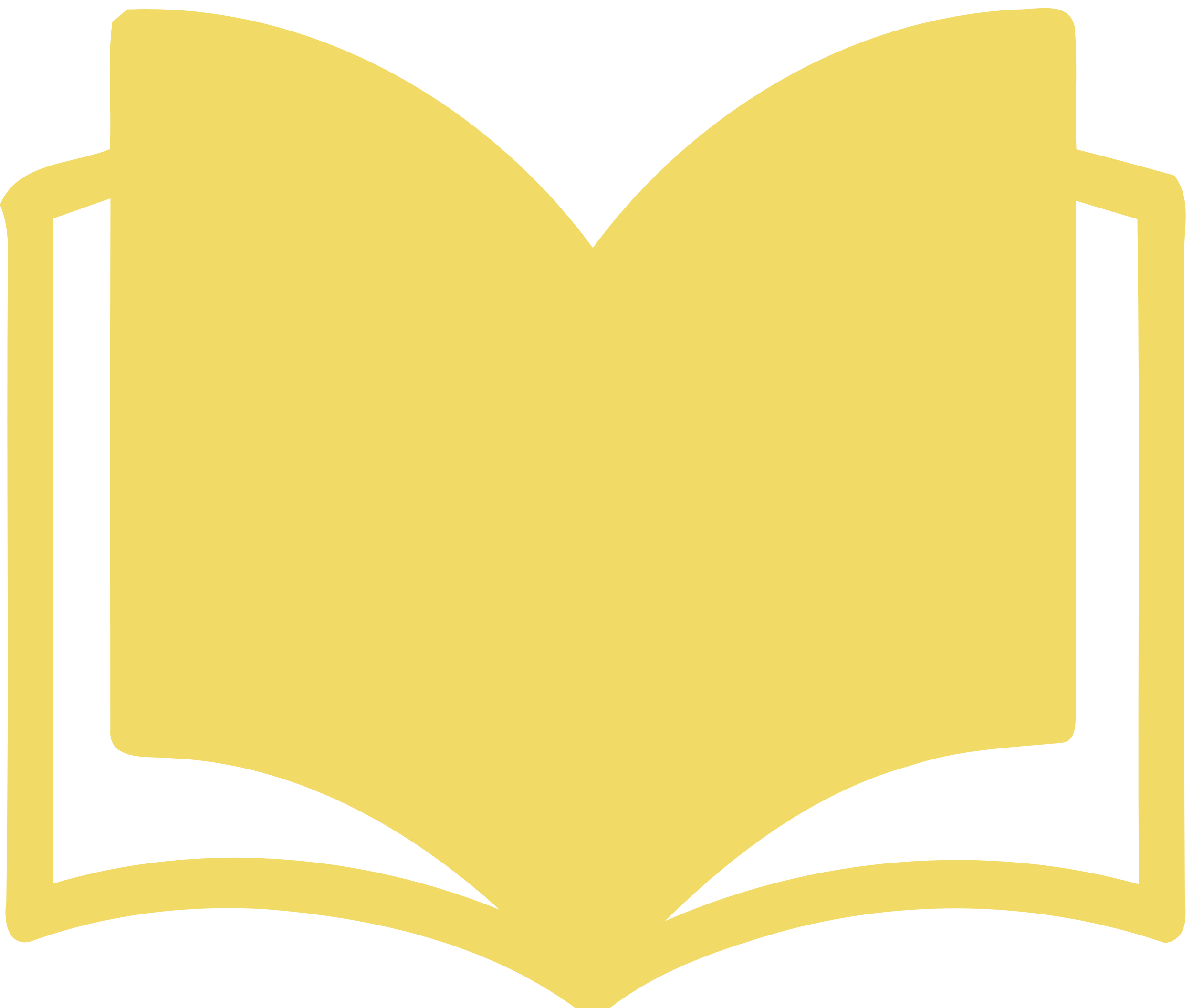 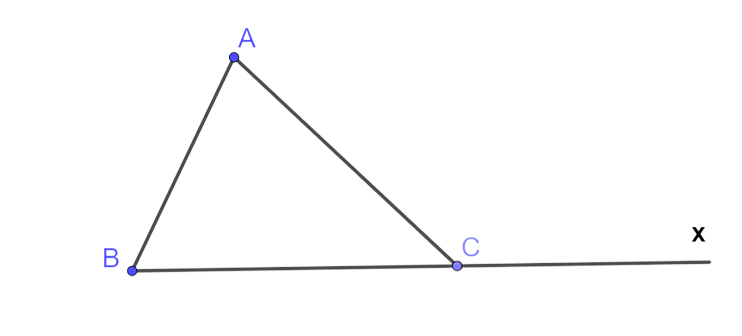 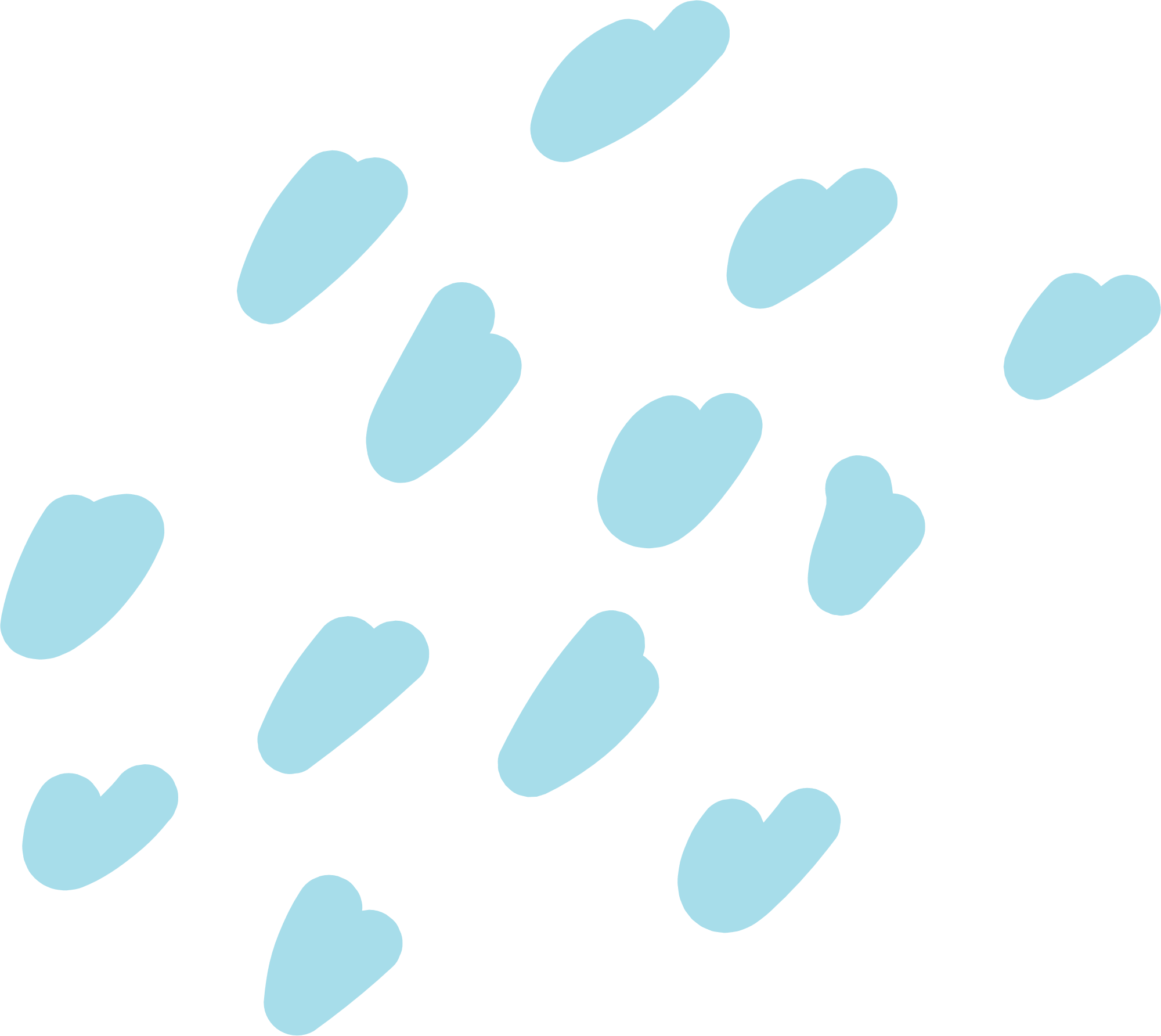 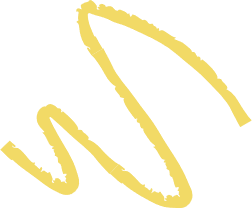 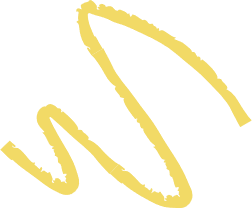 Trả lời:
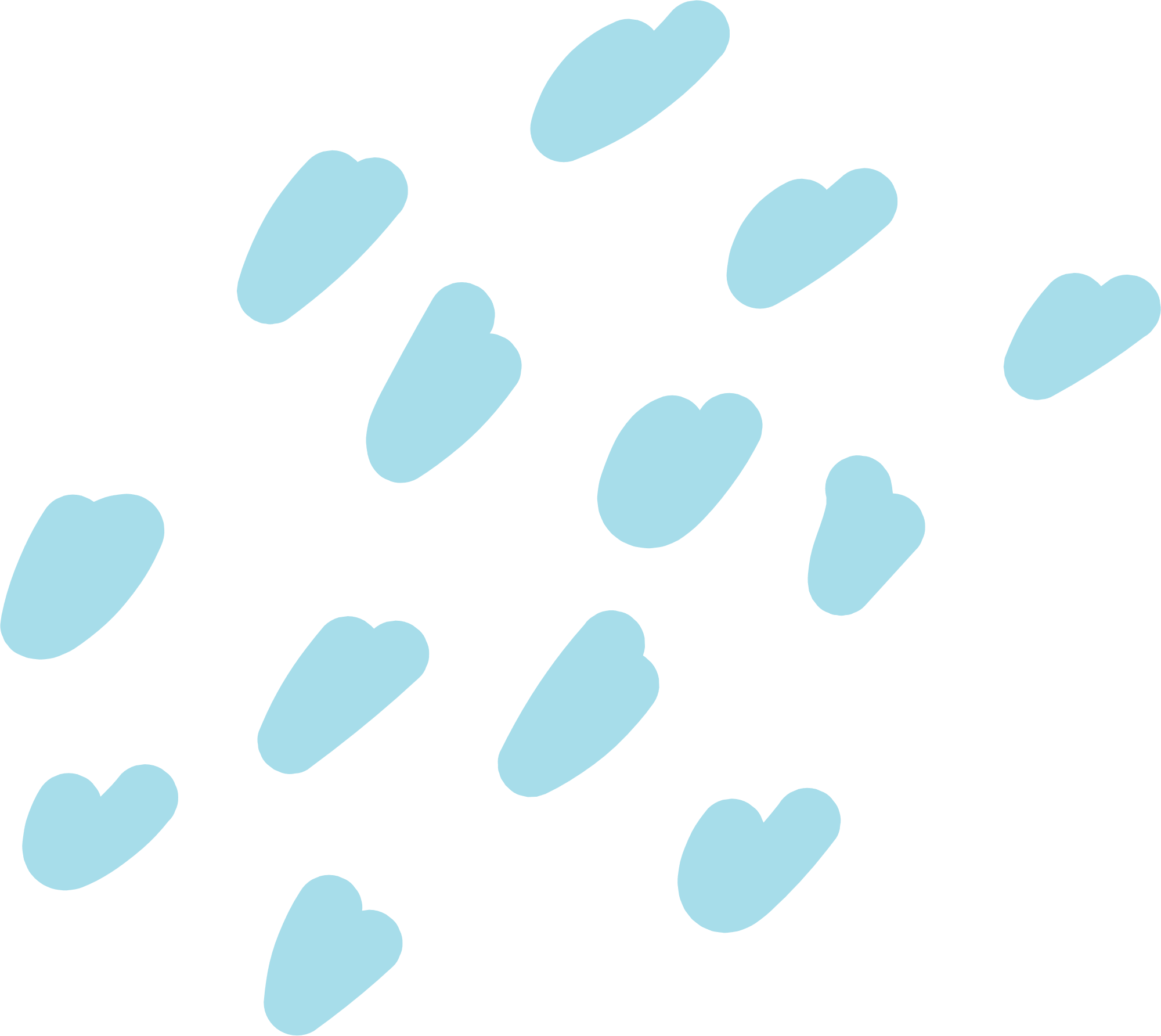 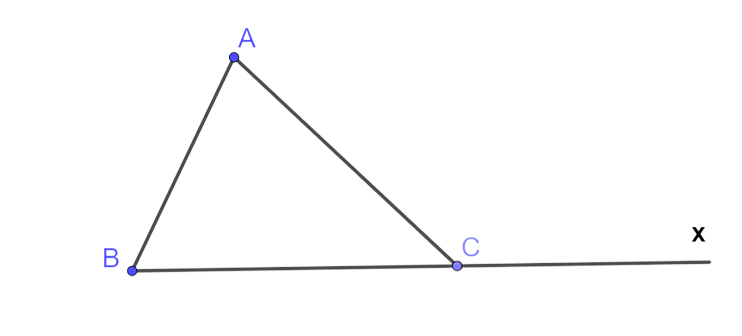 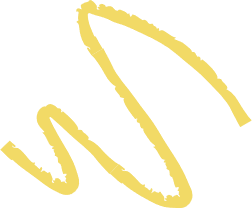 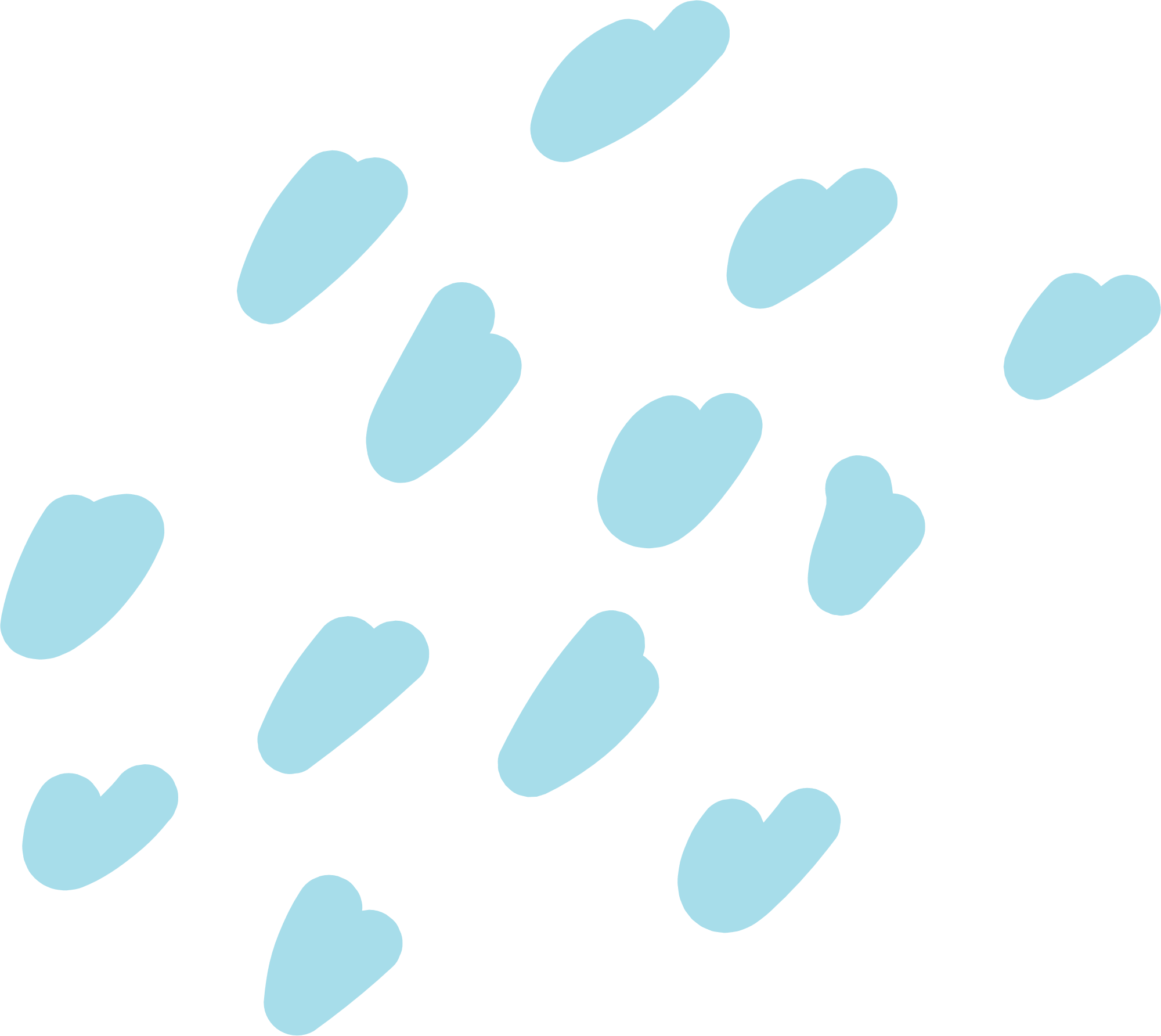 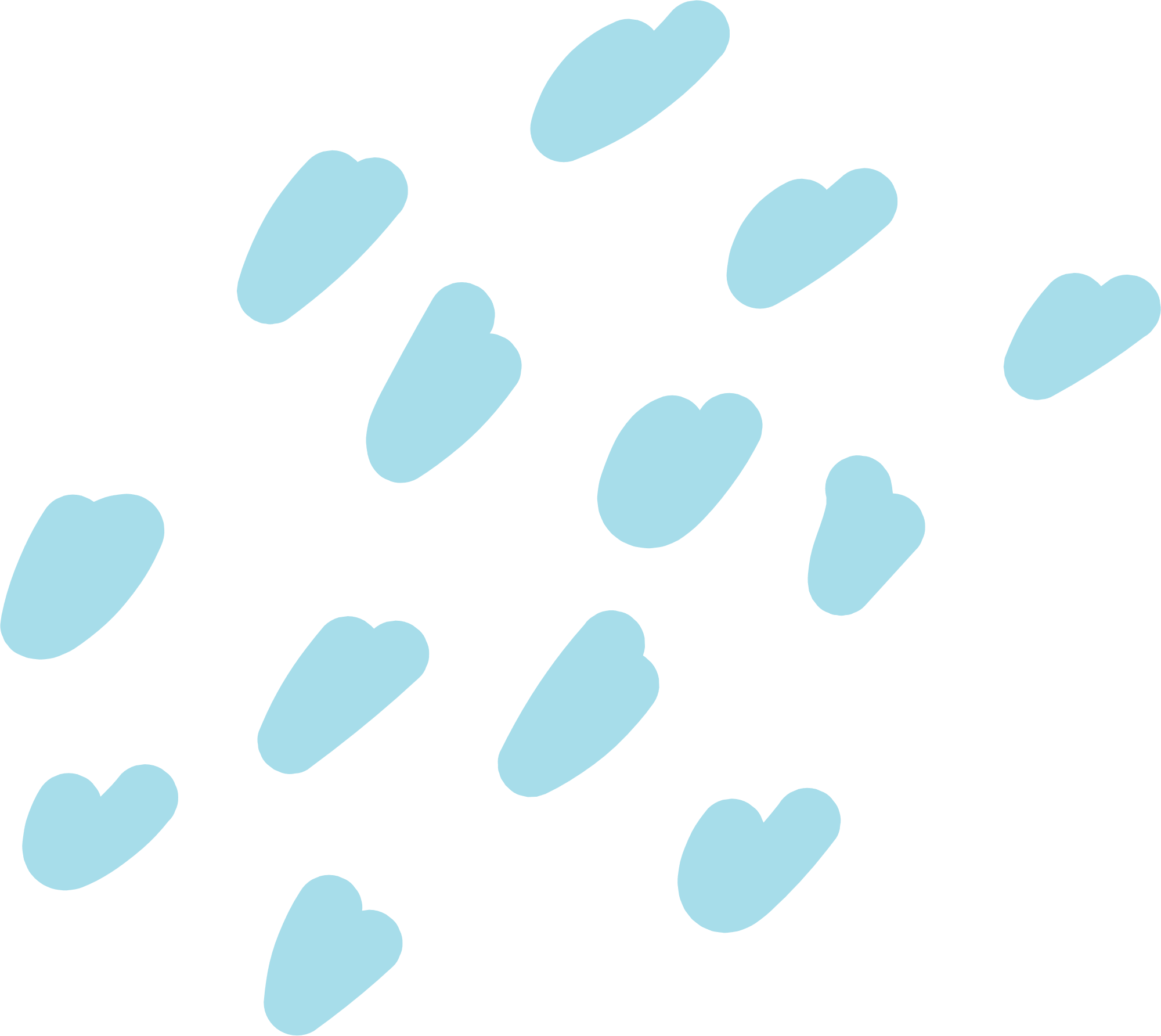 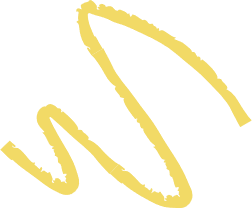 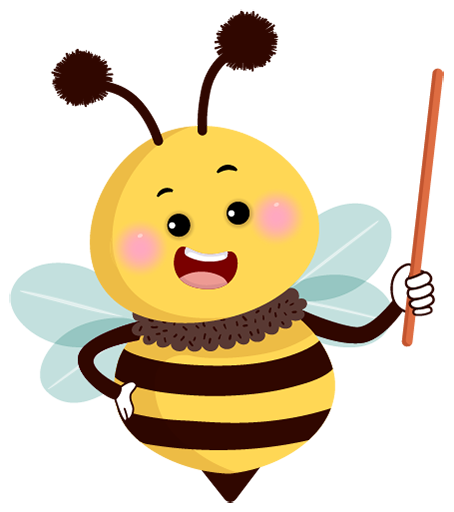 Mỗi góc ngoài của một tam giác có số đo bằng tổng số đo hai góc trong không kề với nó.
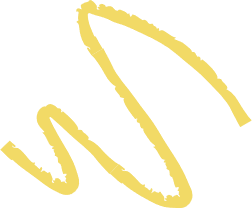 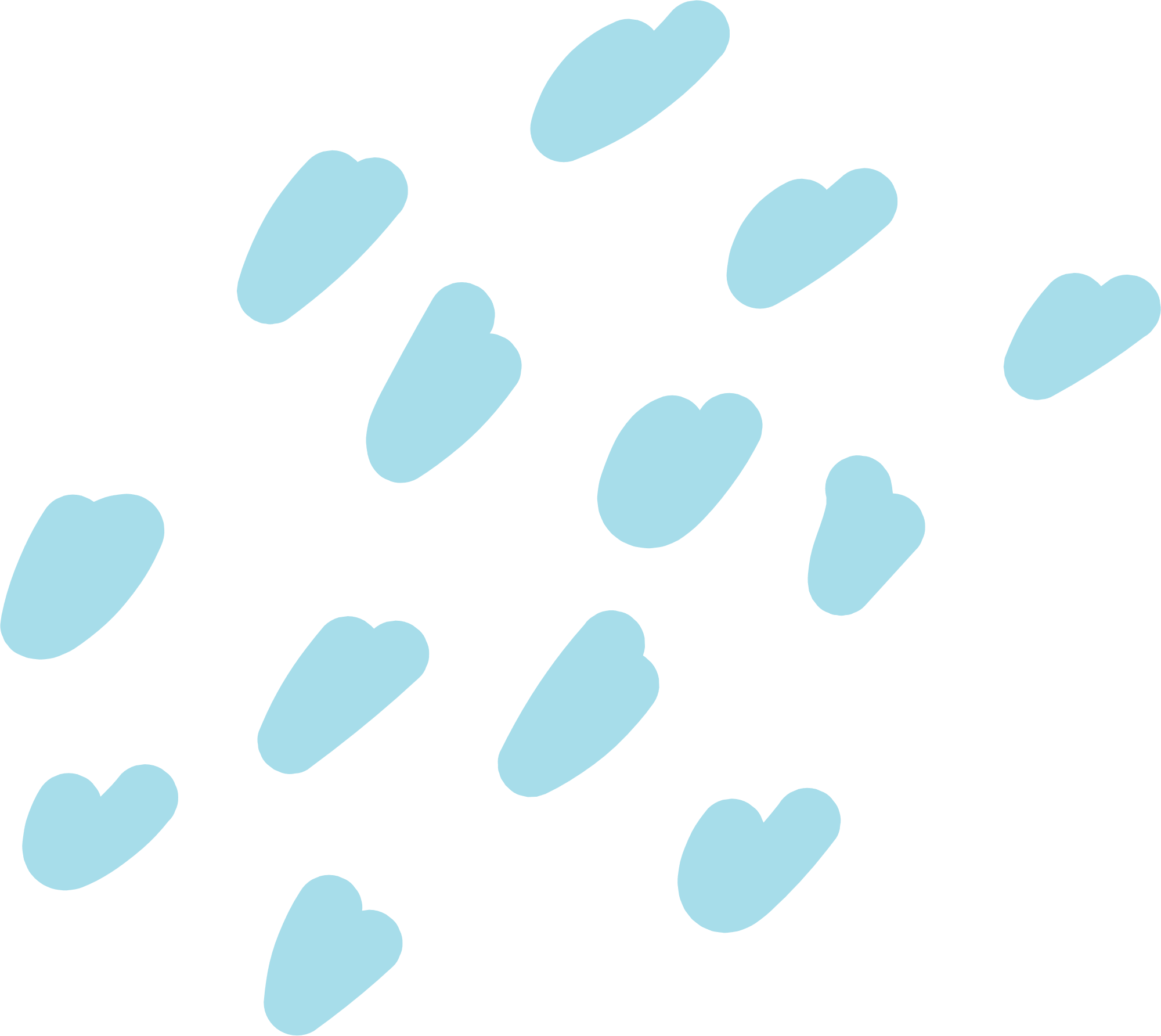 LUYỆN TẬP
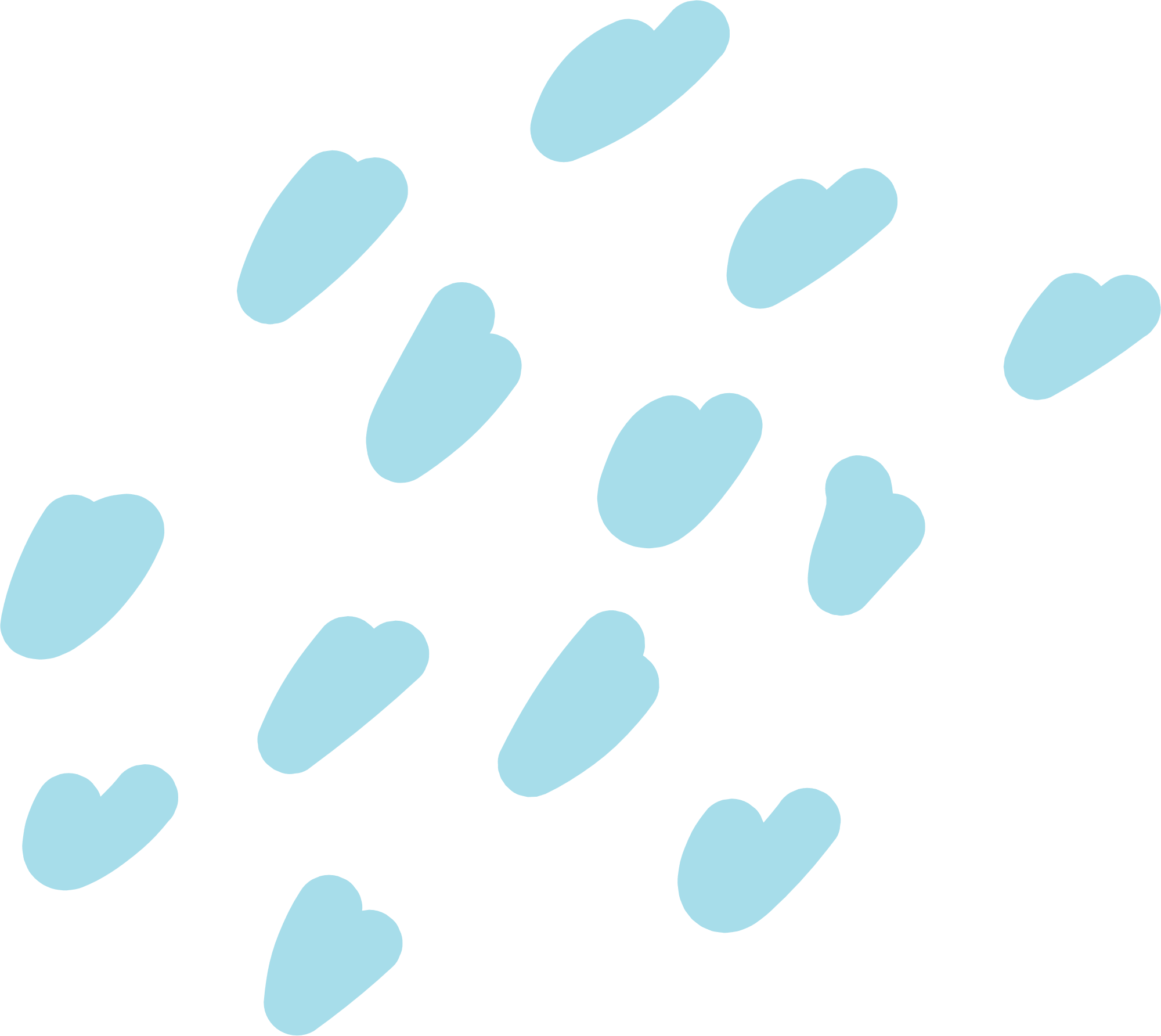 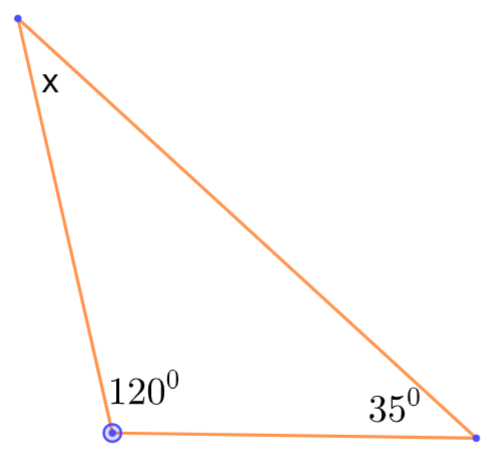 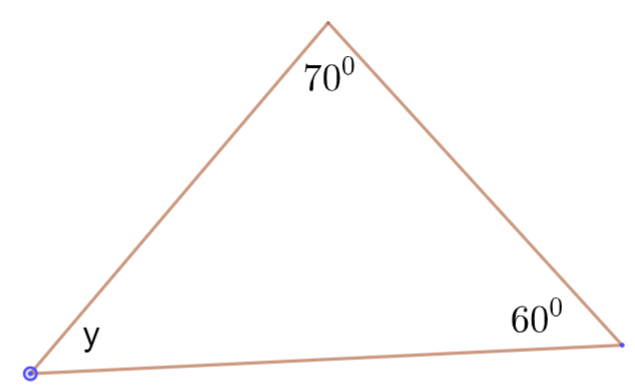 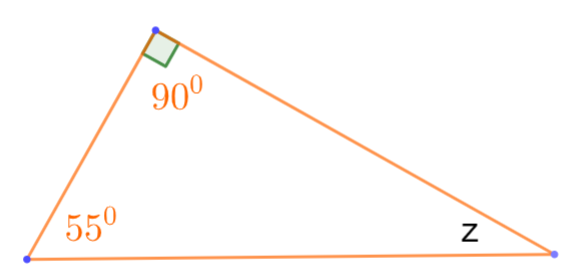 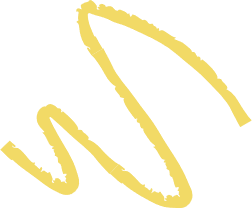 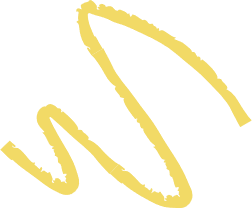 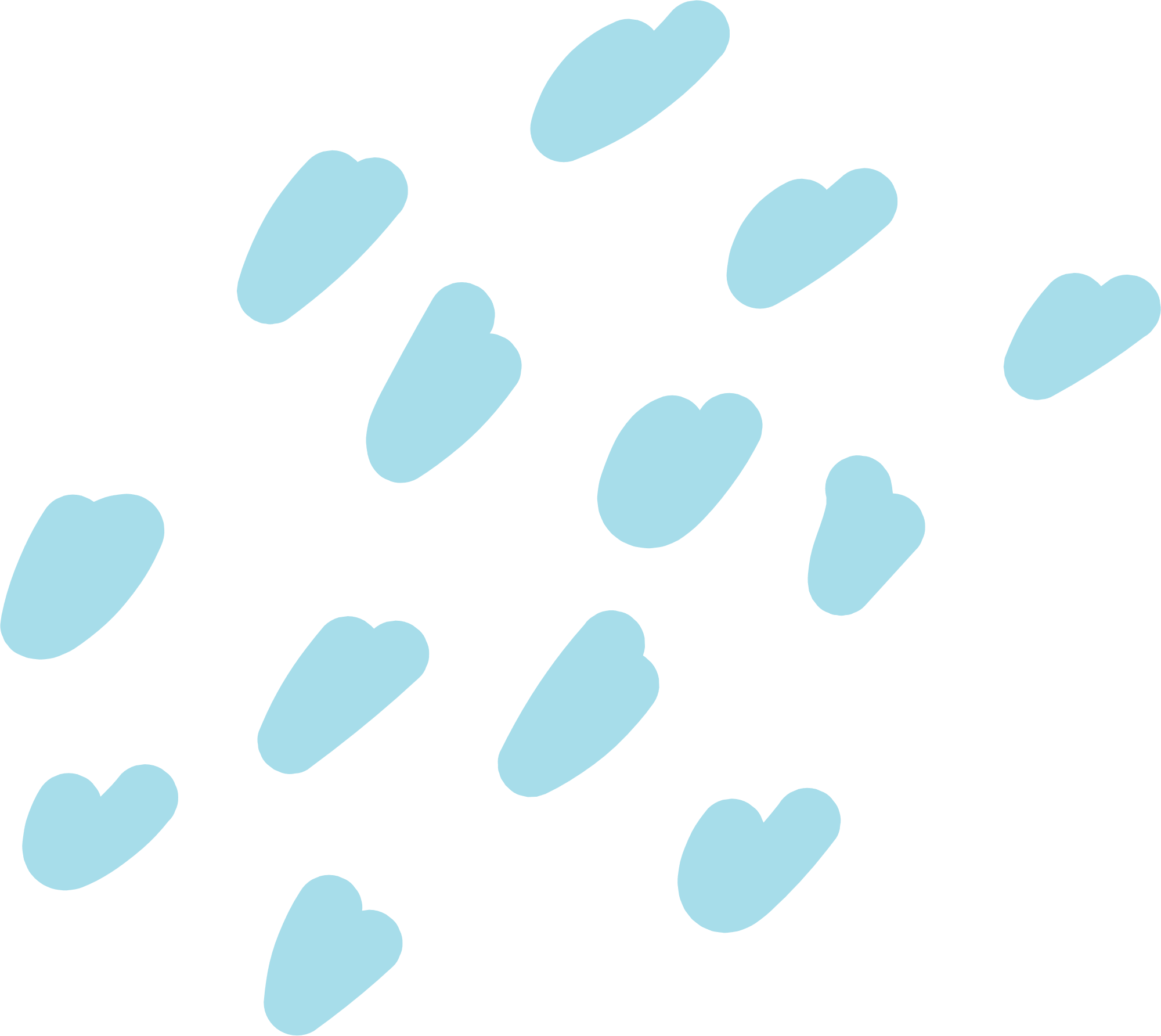 Bài 4.2 (SGK – tr.62) Trong các tam giác dưới đây, tam giác nào là tam giác nhọn? Tam giác vuông? Tam giác tù?
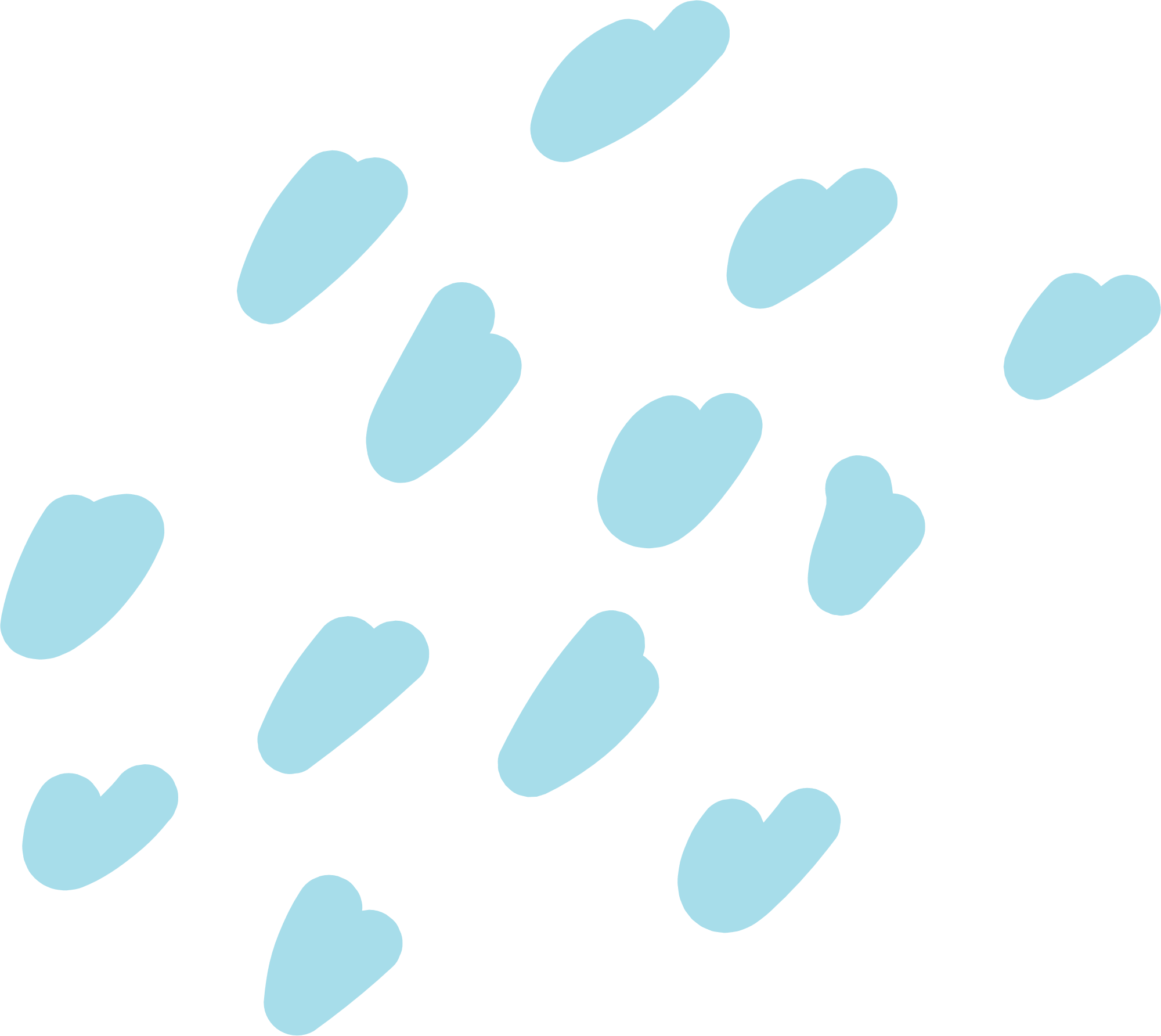 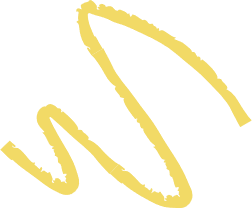 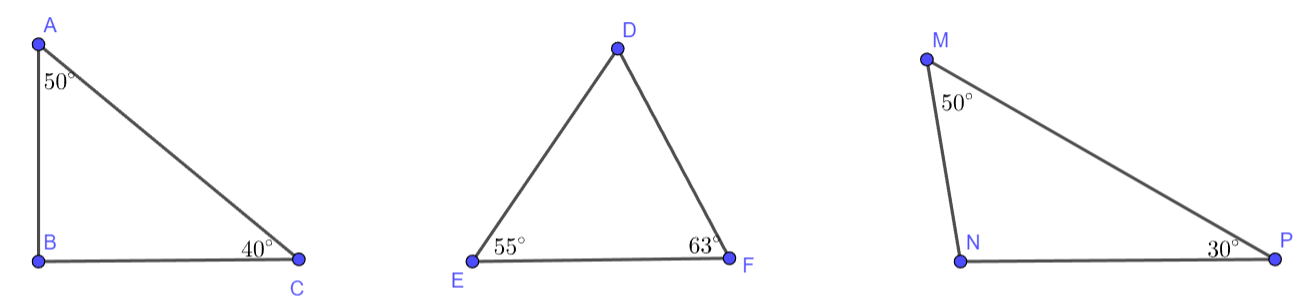 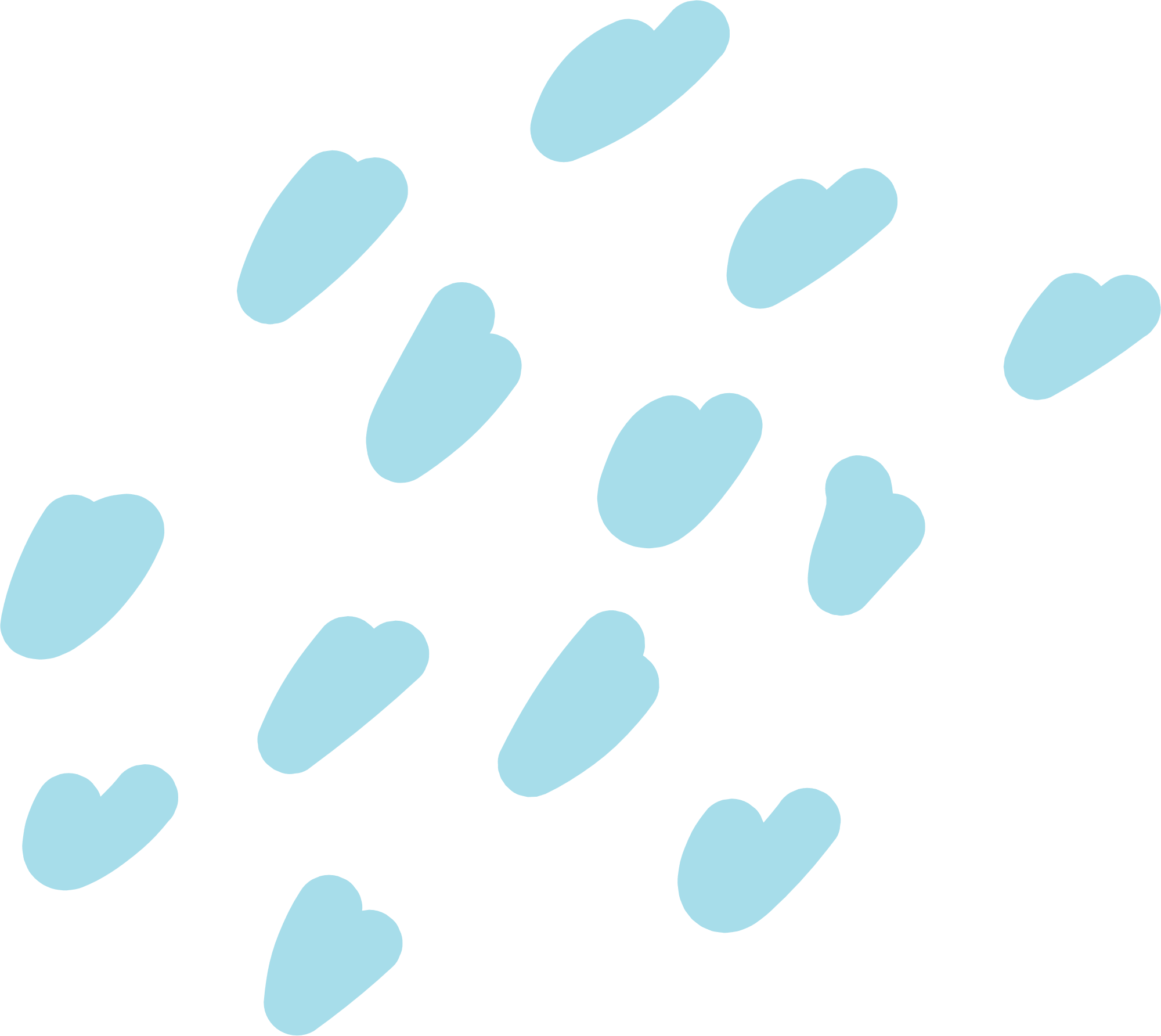 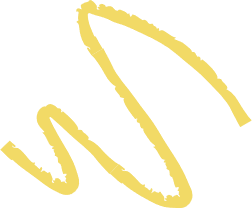 Trả lời:
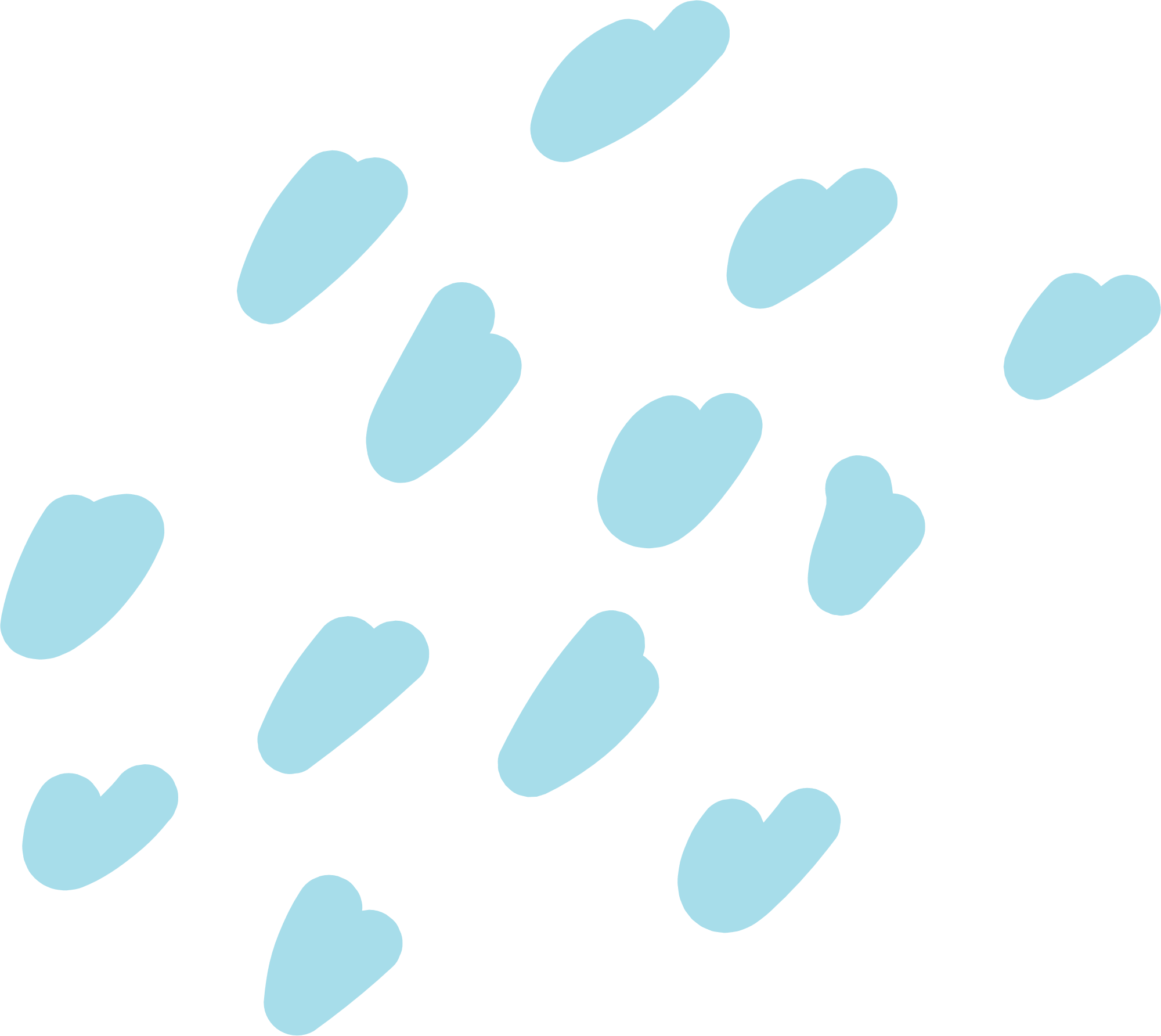 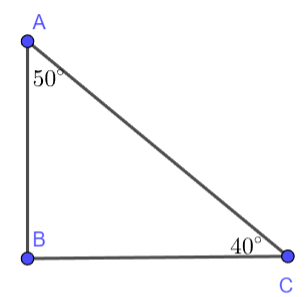 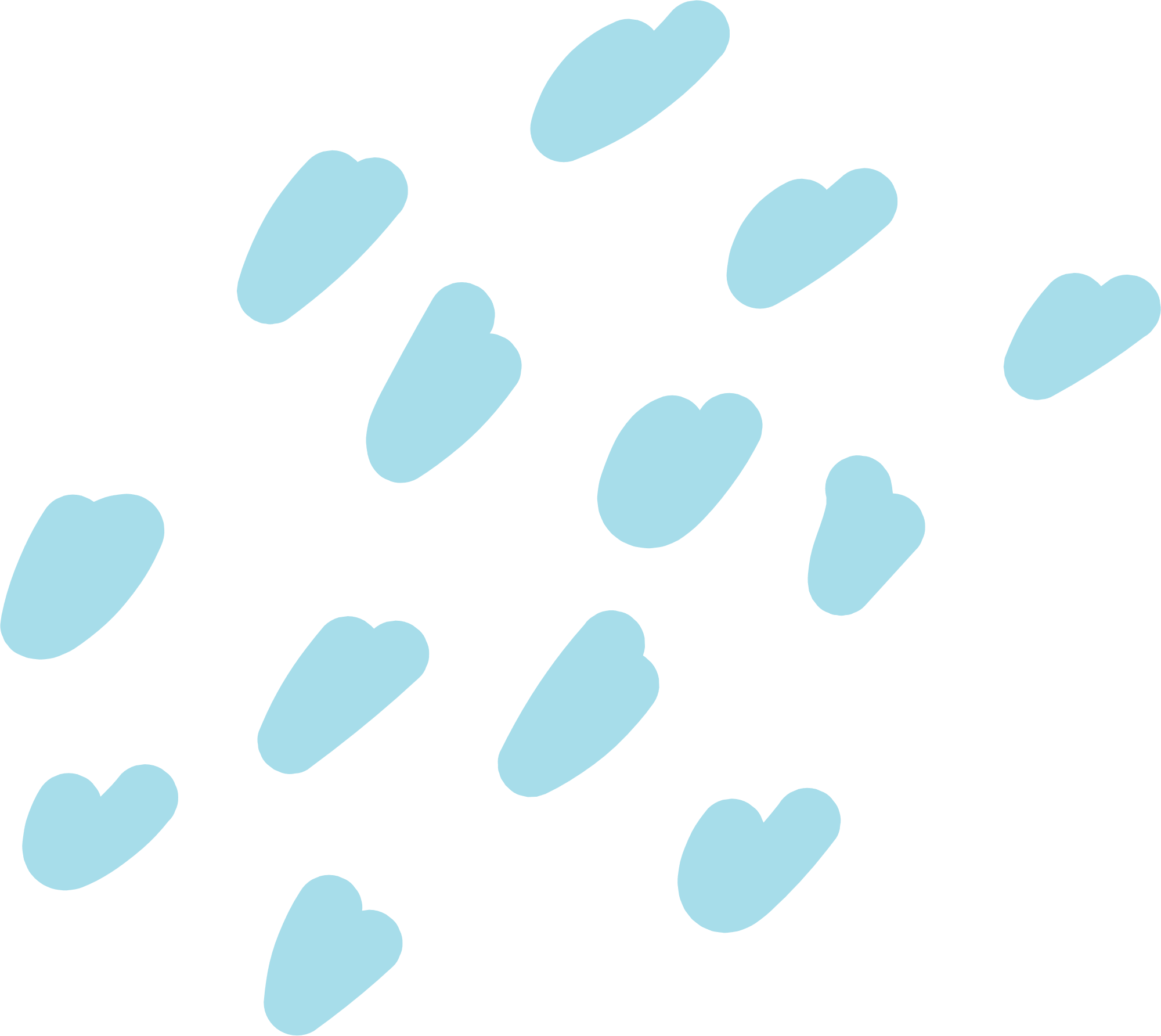 Tài liệu được chia sẻ bởi Website VnTeach.Com
https://www.vnteach.com
Một sản phẩm của cộng đồng facebook Thư Viện VnTeach.Com
https://www.facebook.com/groups/vnteach/
https://www.facebook.com/groups/thuvienvnteach/
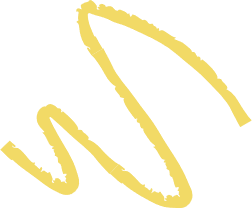 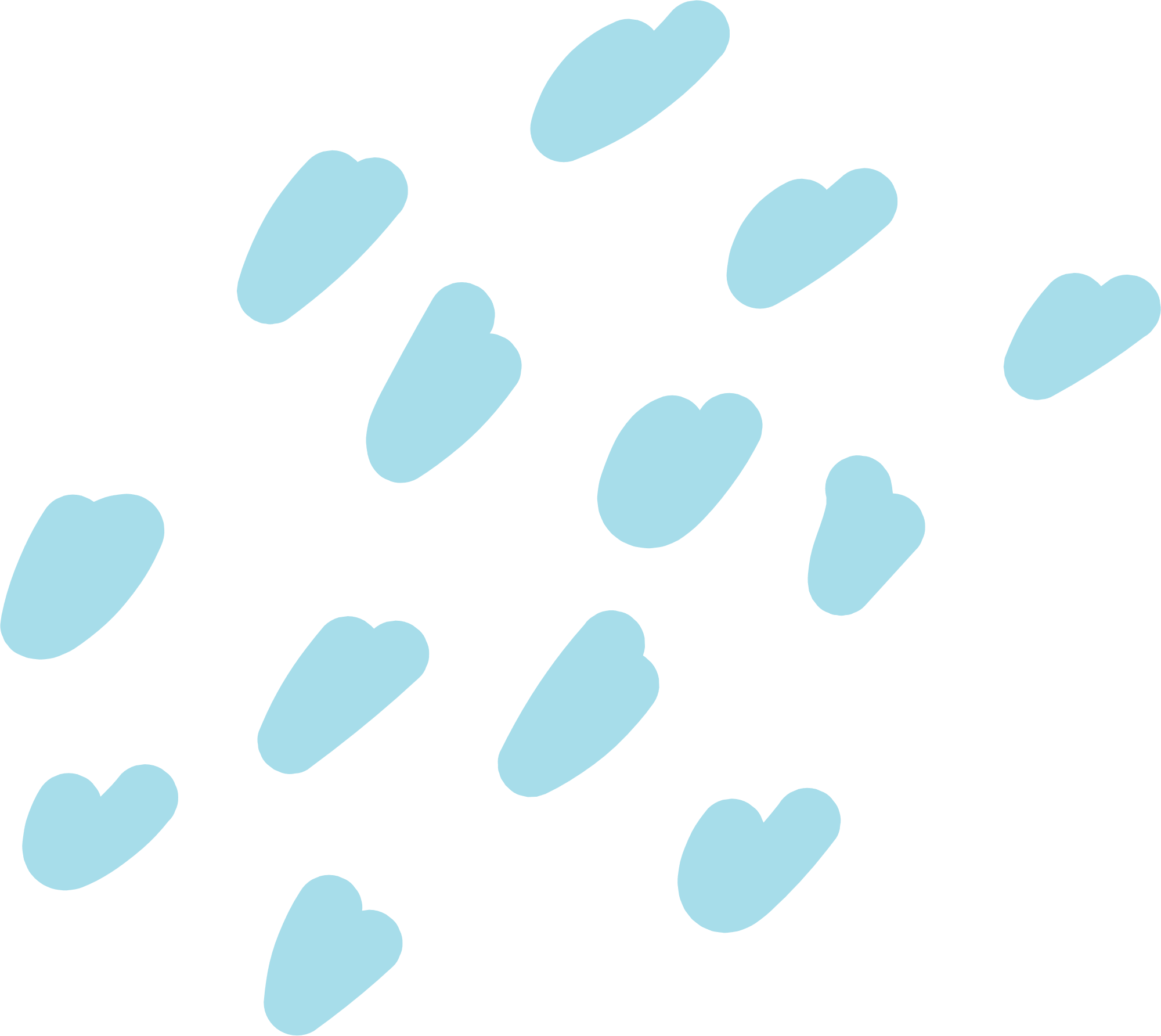 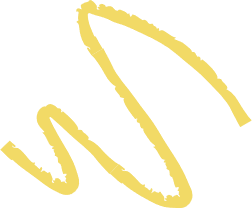 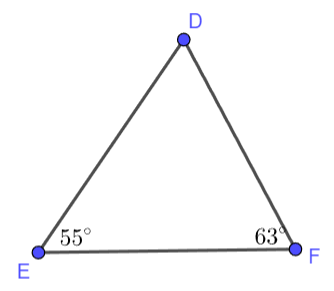 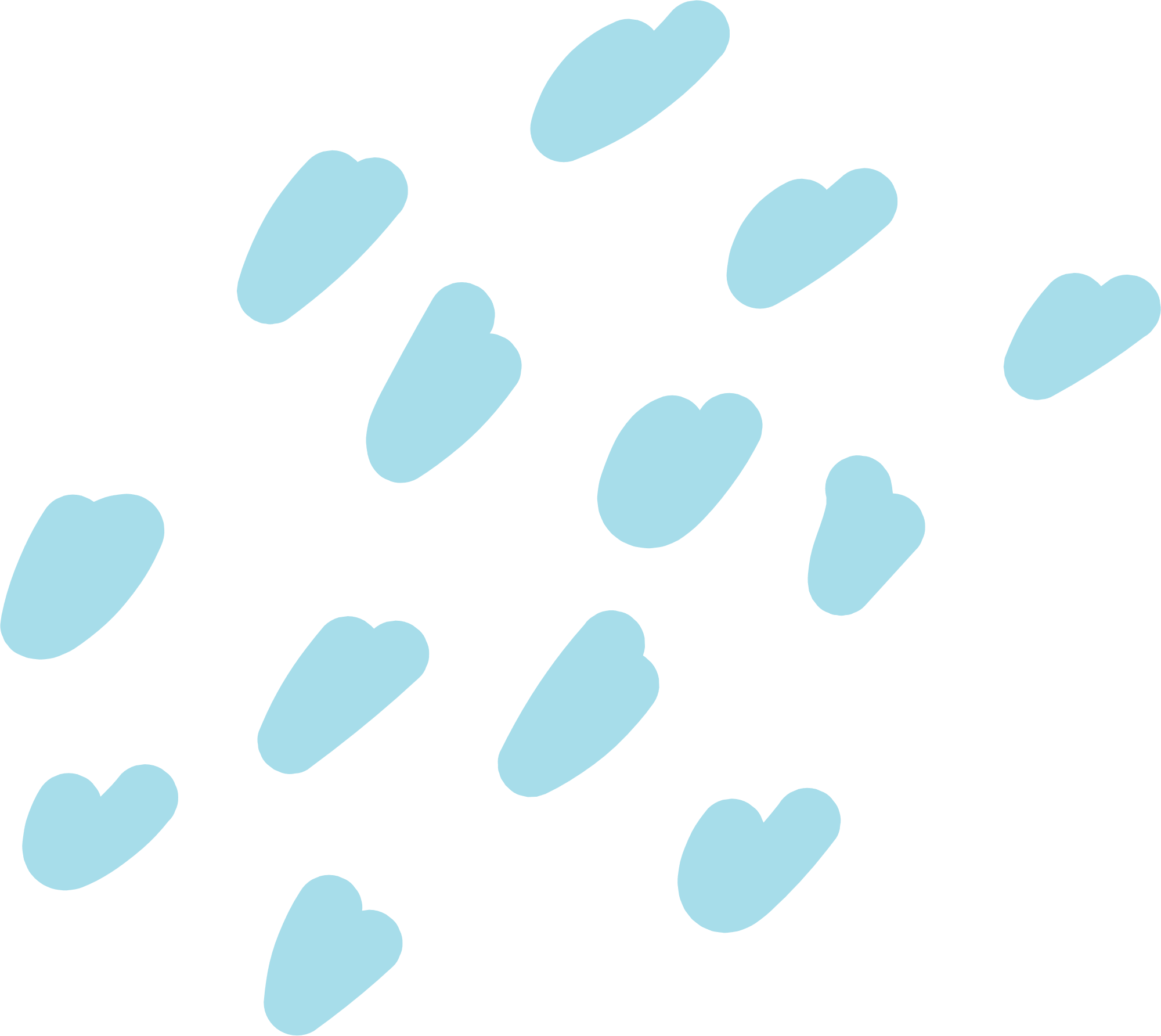 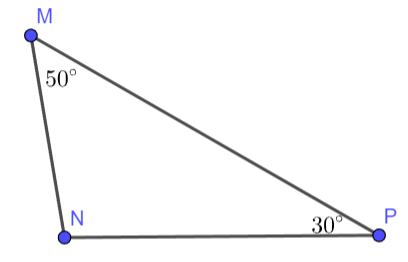 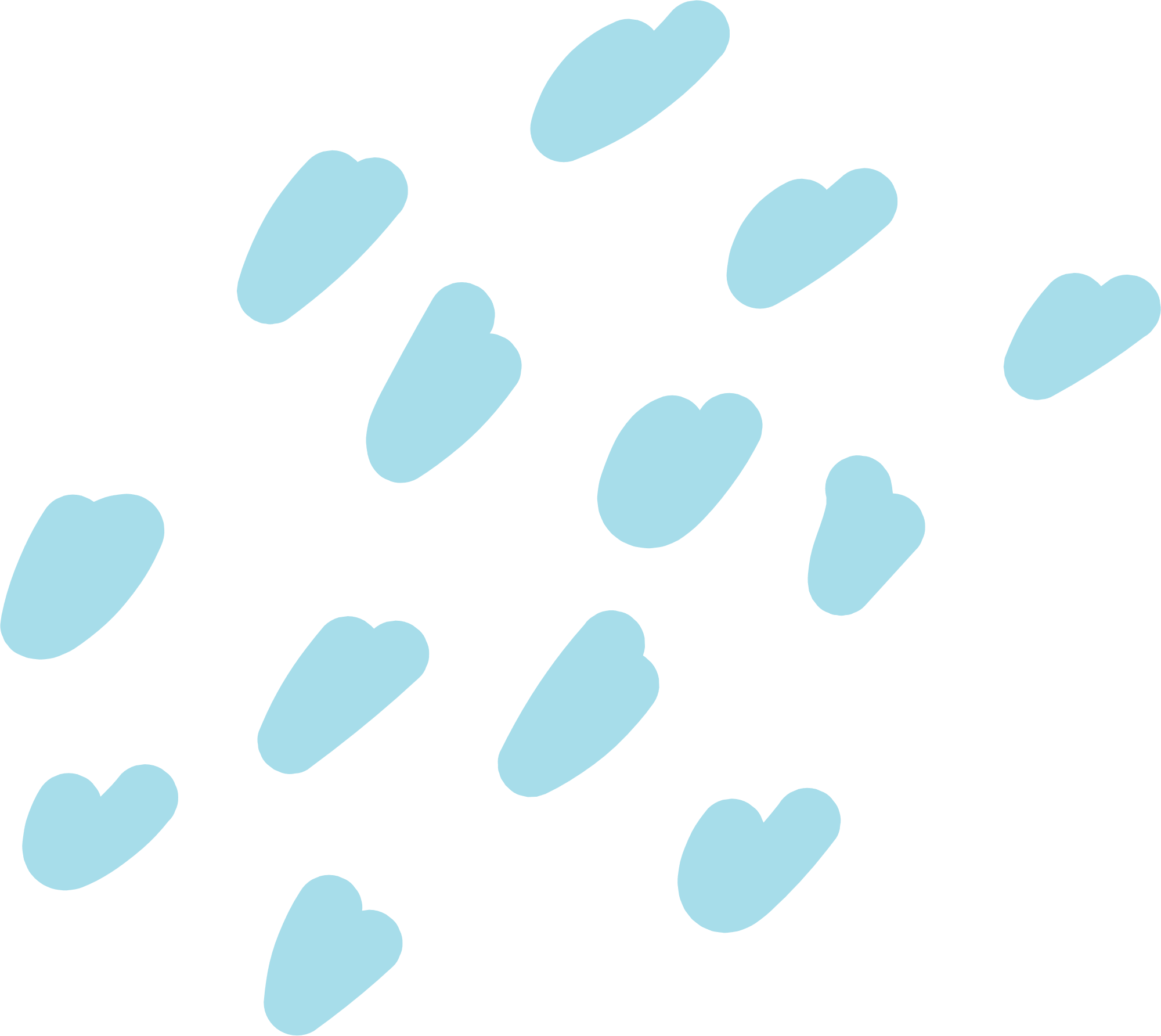 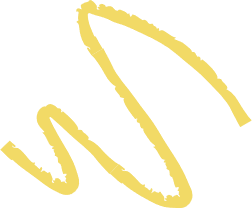 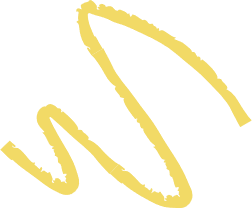 VẬN DỤNG
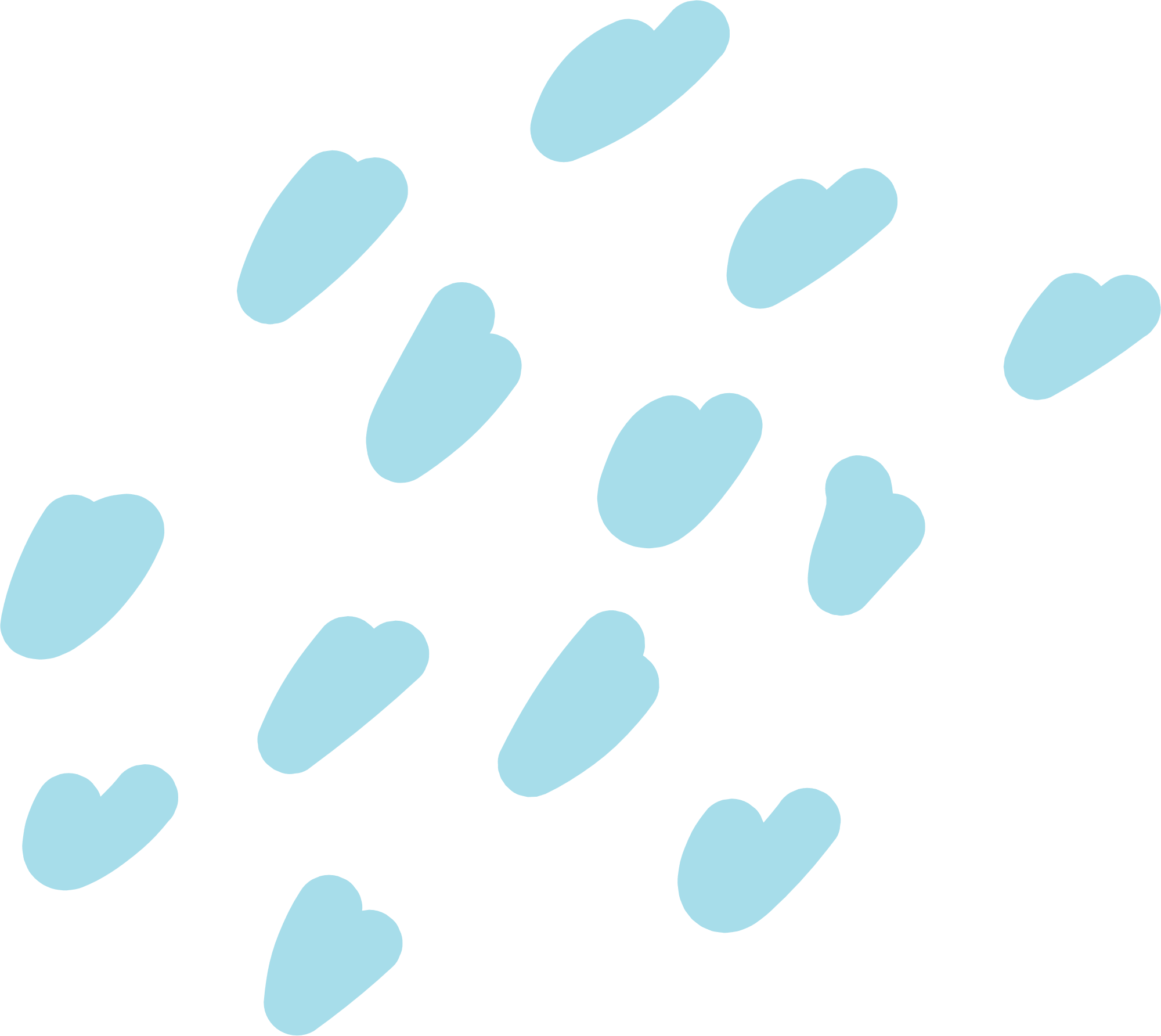 Giải
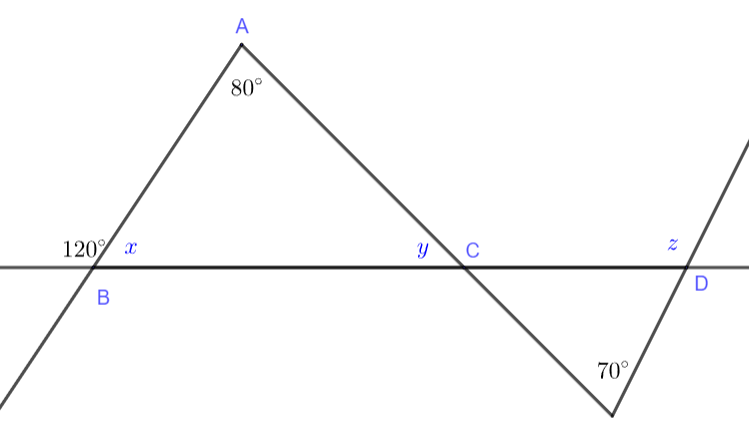 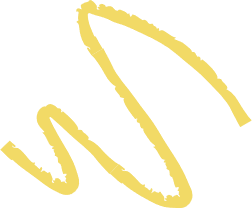 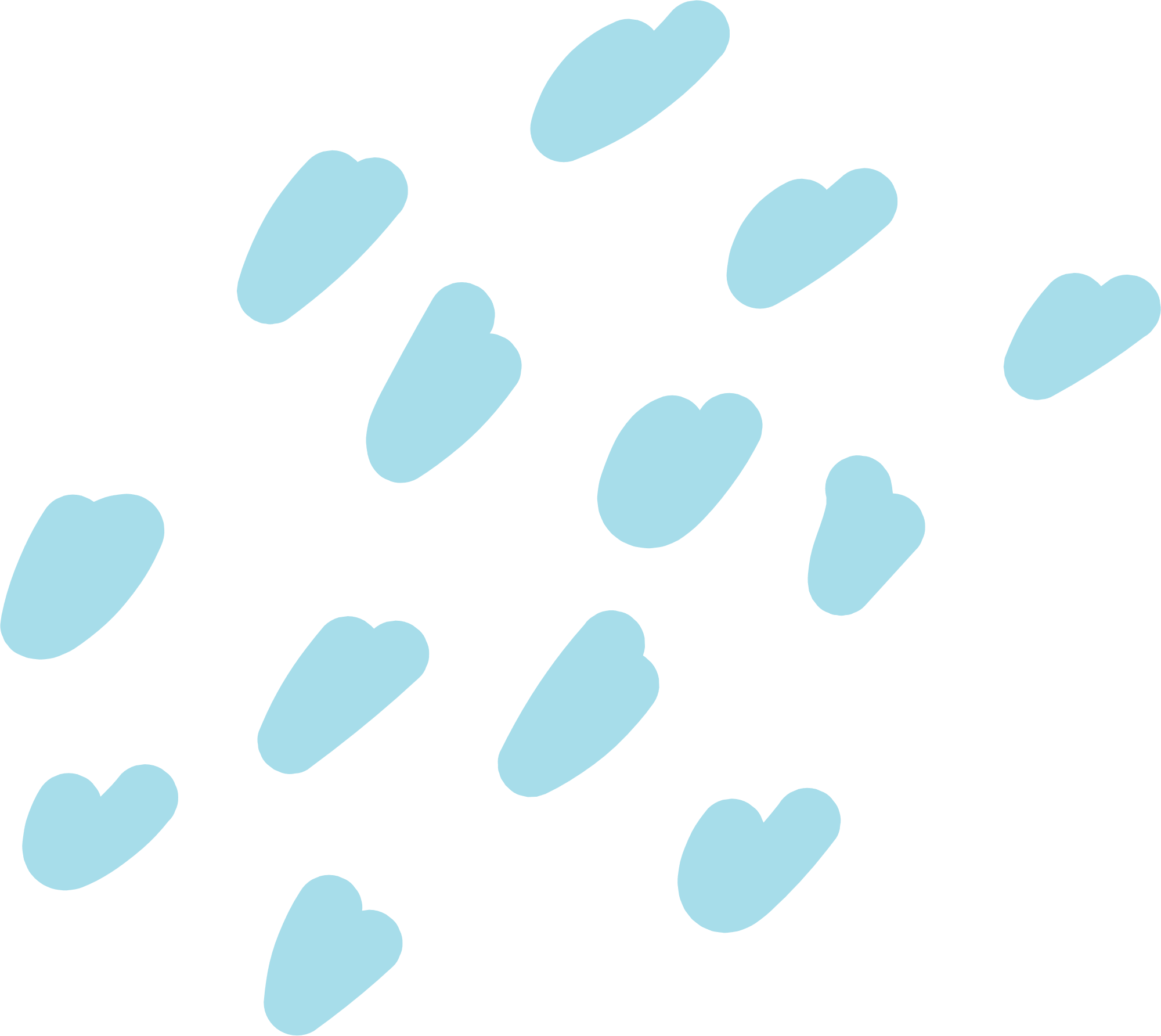 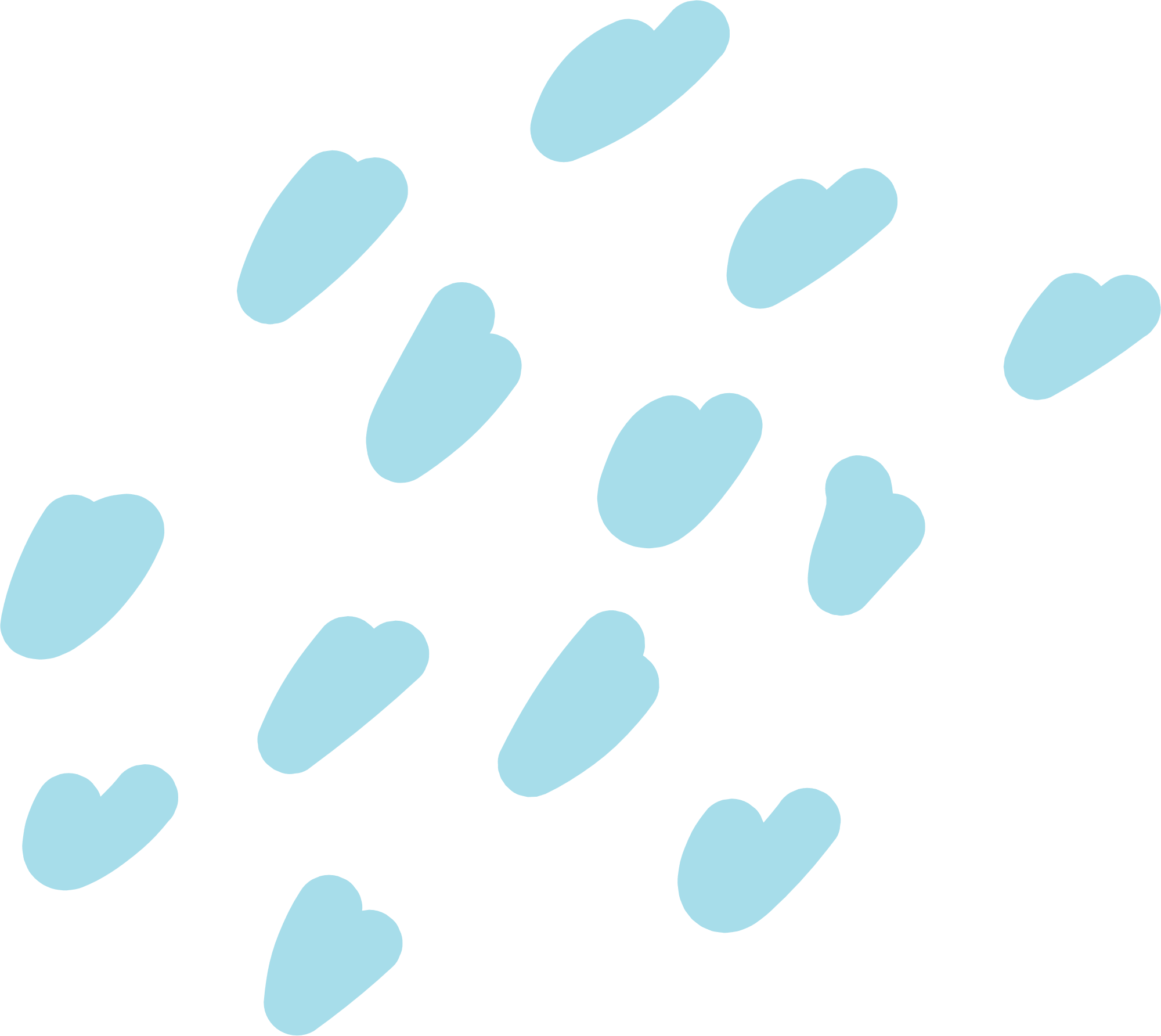 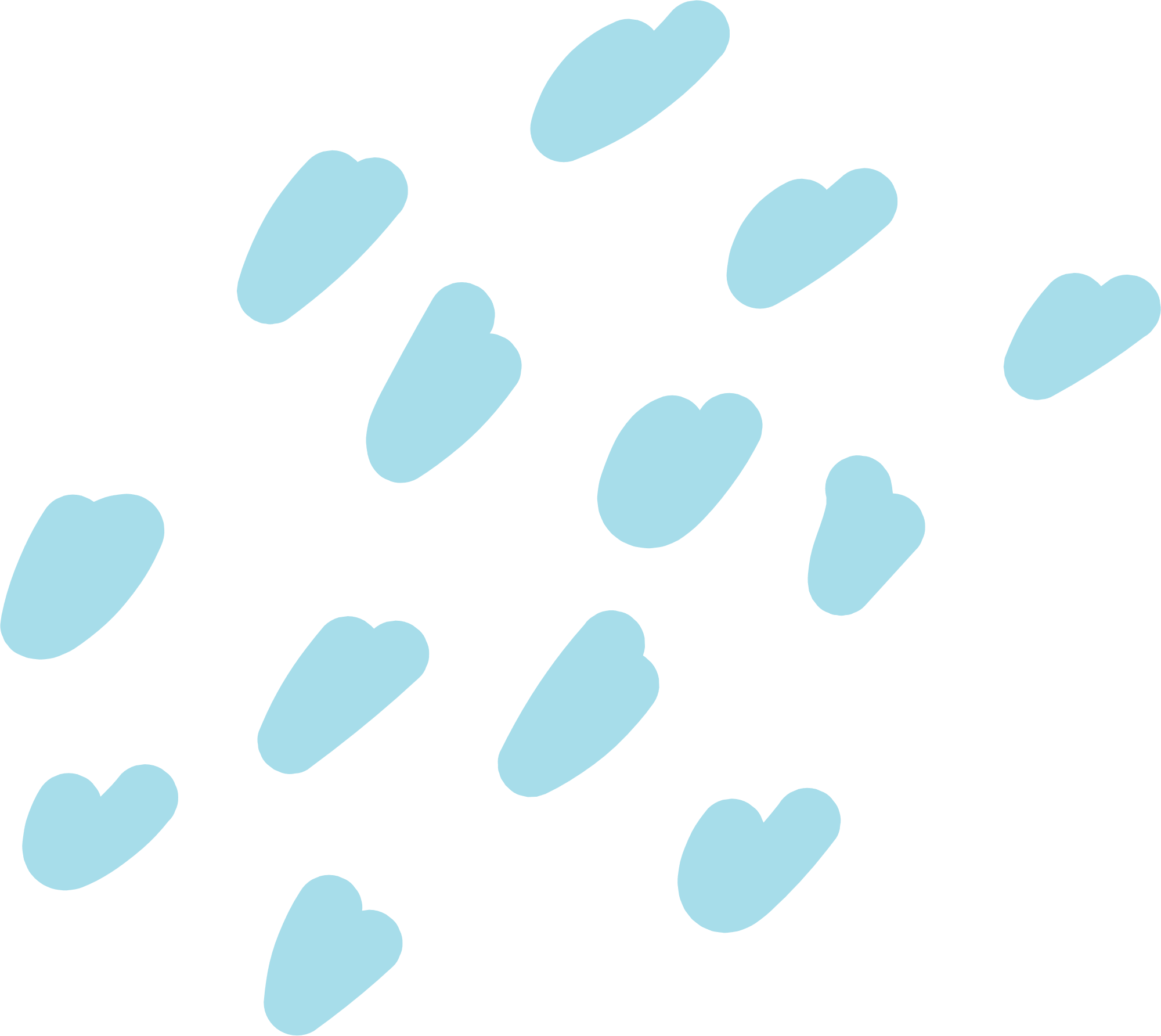 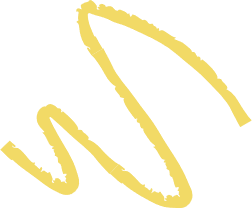 HƯỚNG DẪN VỀ NHÀ
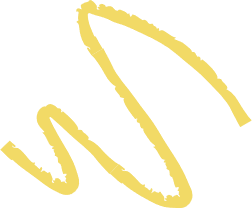 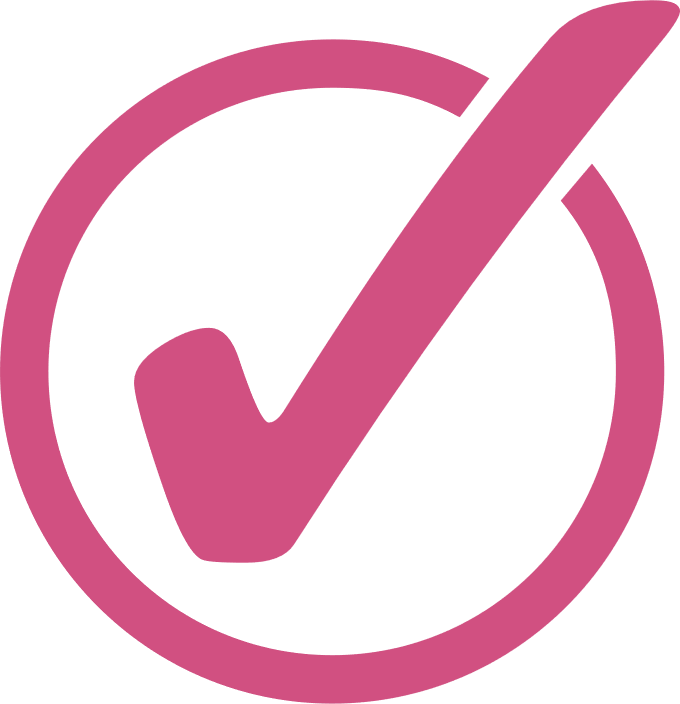 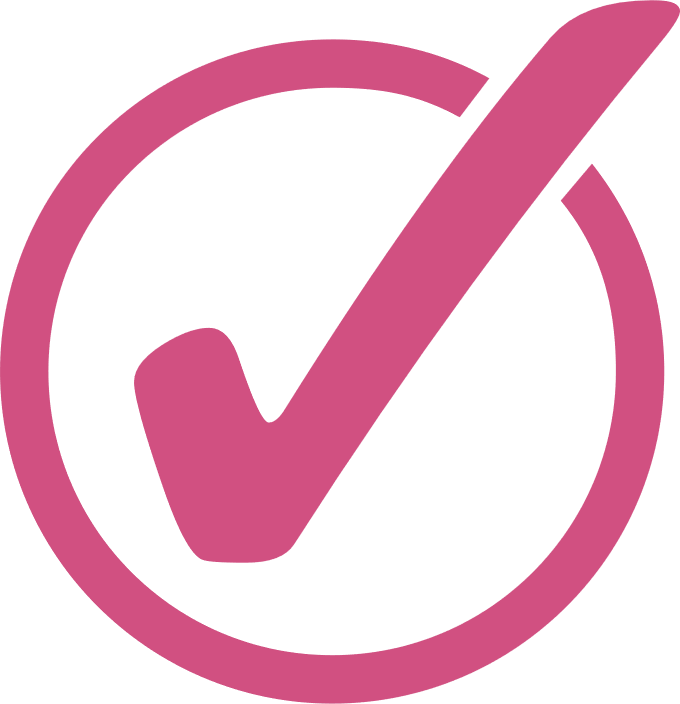 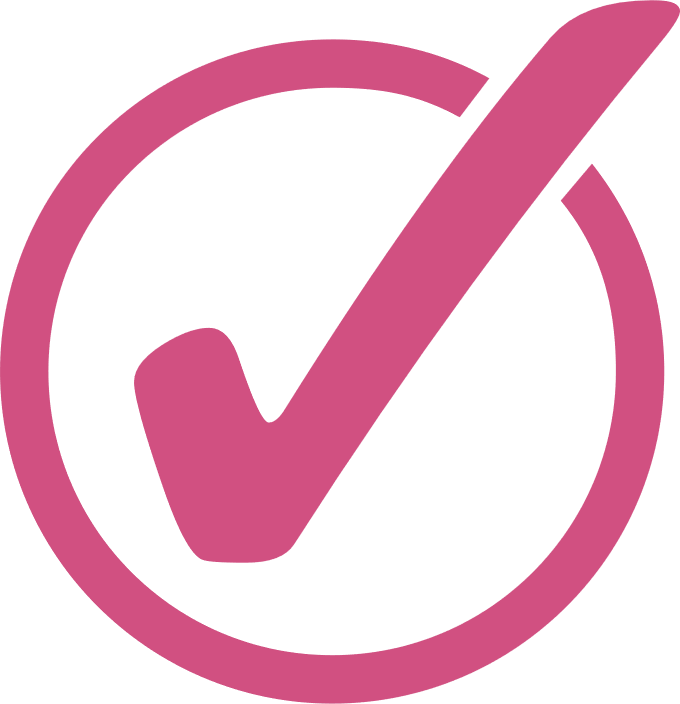 01
02
03
Ôn lại kiến thức đã học.
Hoàn thành bài tập trong SBT.
Chuẩn bị bài mới.
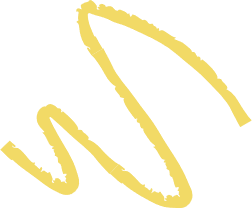 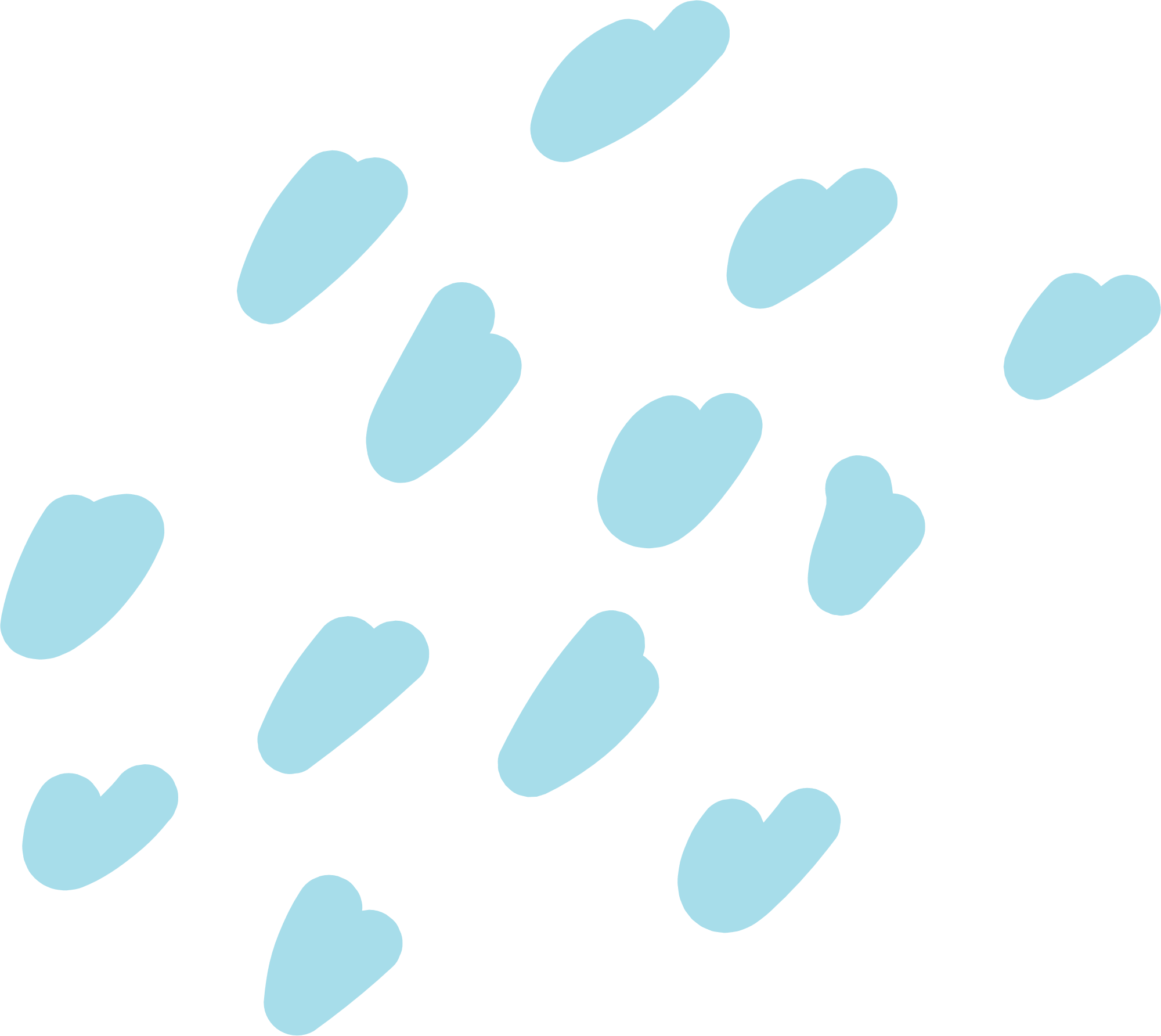 CẢM ƠN CÁC EM 
ĐÃ LẮNG NGHE BÀI GIẢNG!
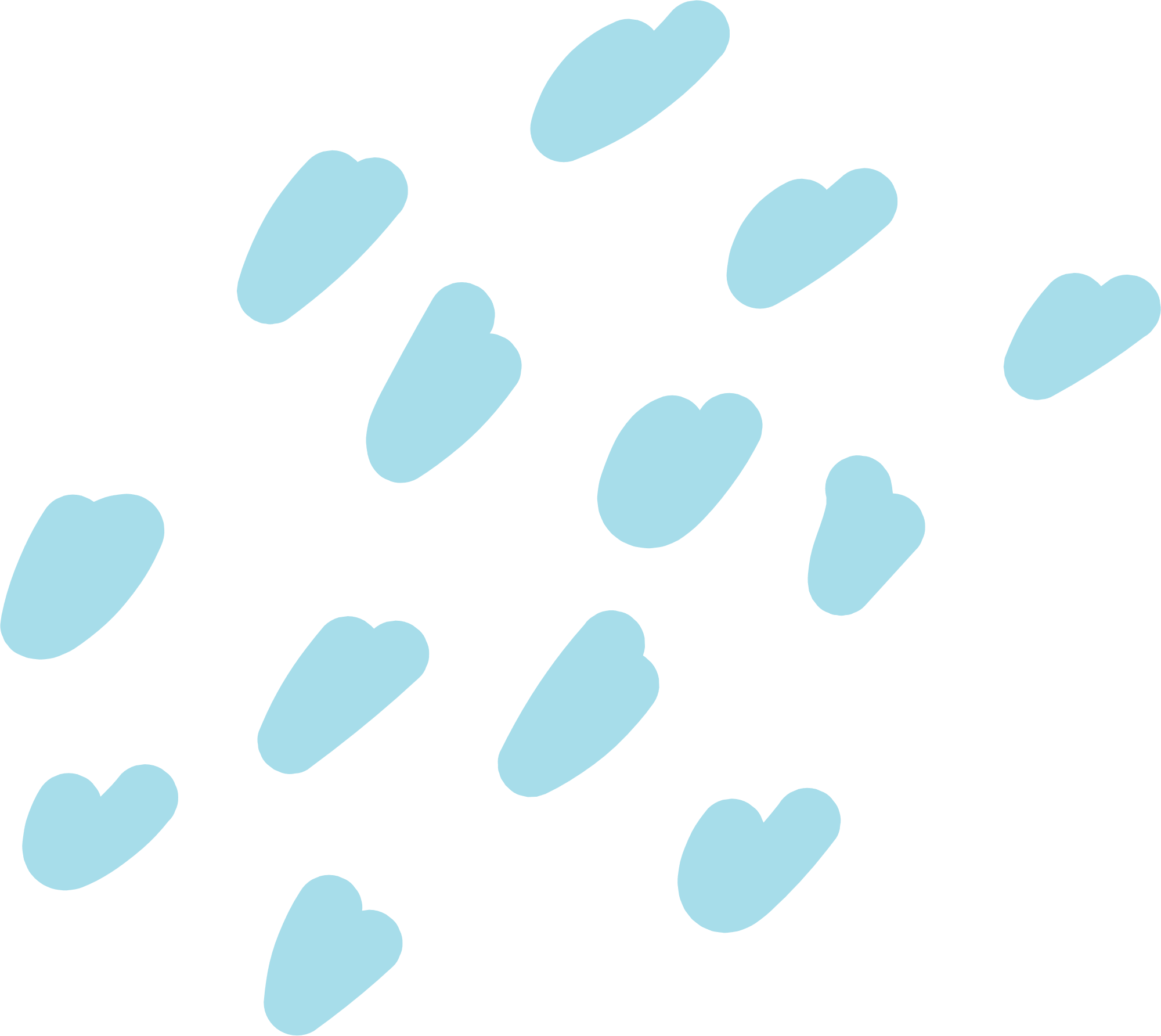 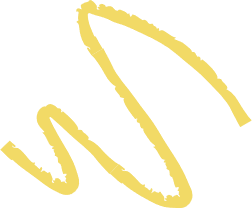 Join Now